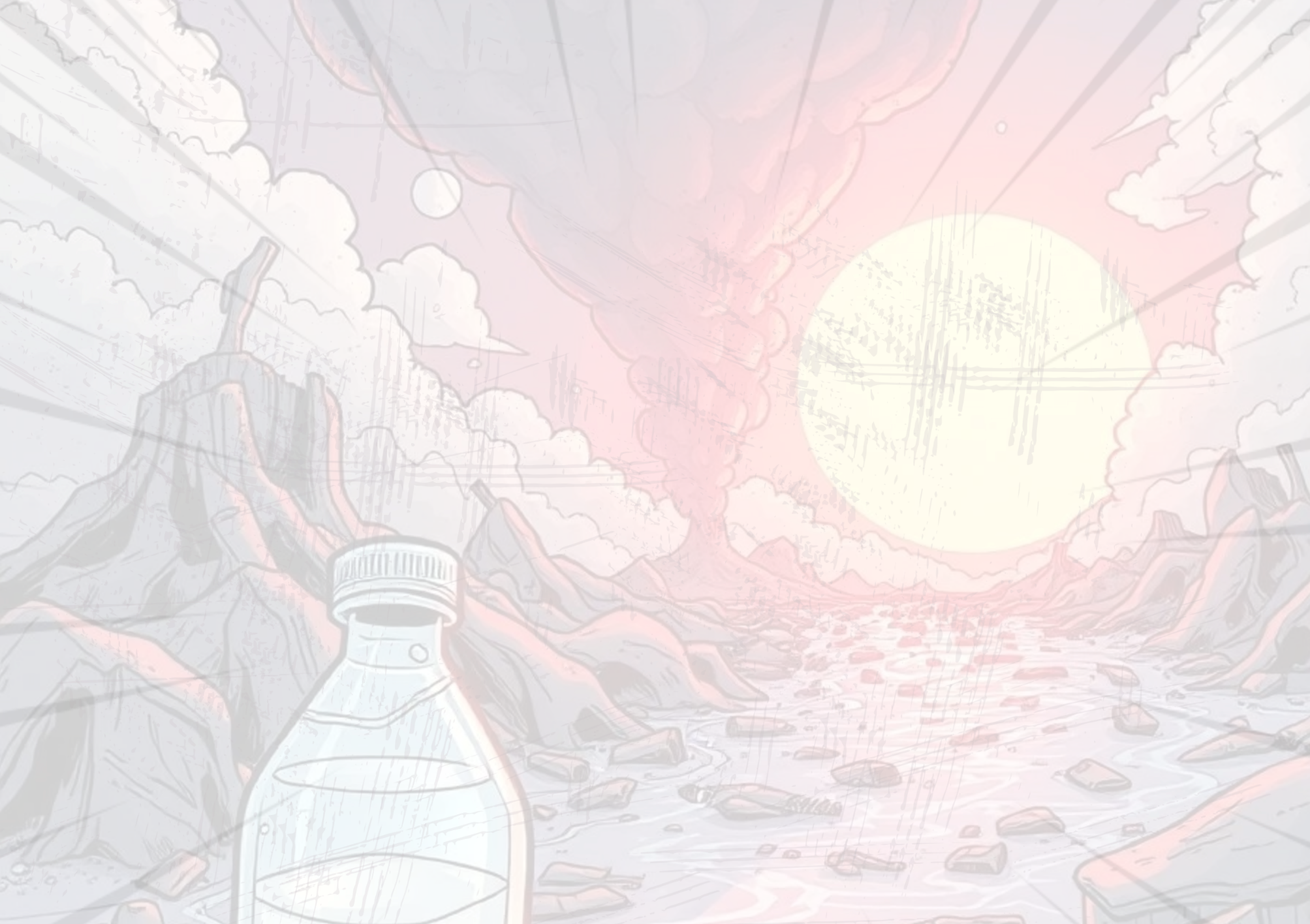 METODY OVĚŘOVÁNÍ A ROZVOJE PŘÍRODOVĚDNÉ GRAMOTNOSTIMETHODS OF TESTING AND DEVELOPING NATURAL SCIENCE LITERACY OF PUPIL
MGR. PAVEL SVOZIL
STUDENT PRVNÍHO ROČNÍKU DOKTORSKÉHO STUDIA DIDAKTIKY CHEMIE
UNIVERZITA PALACKÉHO V OLOMOUCIPŘÍRODOVĚDECKÁ FAKULTAKATEDRA ANORGANICKÉ CHEMIE
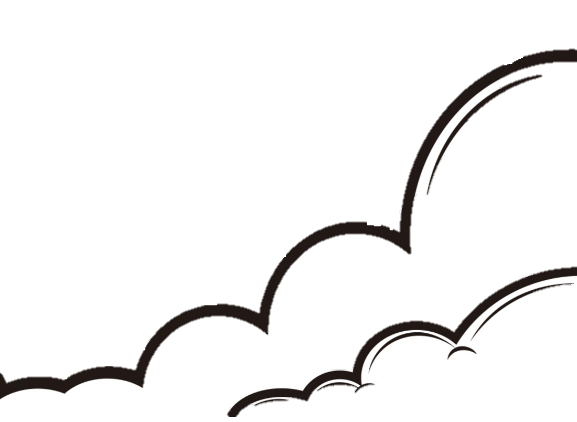 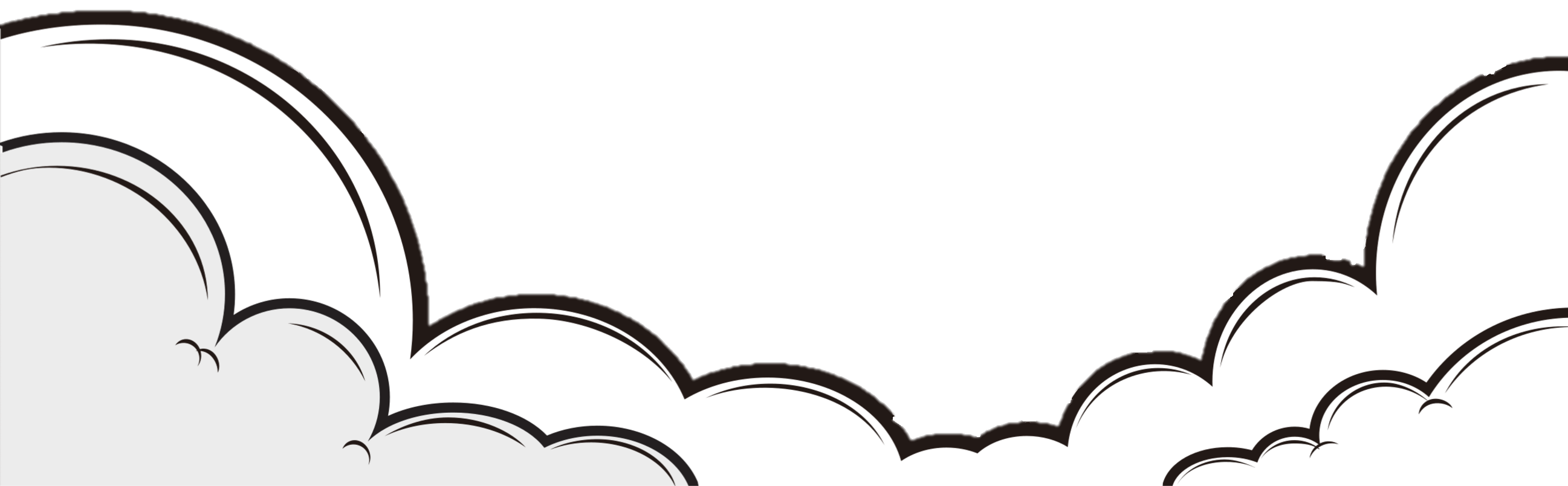 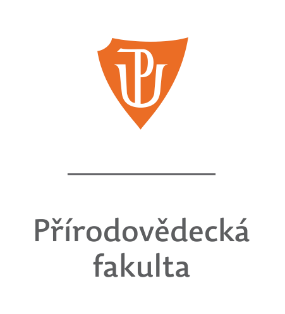 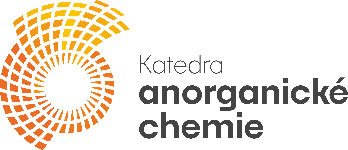 VEDOUCÍ PRÁCE: DOC. MGR. PAVEL ŠTARHA, PH.D.
KONZULTANT: MGR. IVETA BÁRTOVÁ, PH.D.
KONZULTANT: MGR. PETER ANTAL, PH.D.
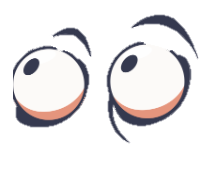 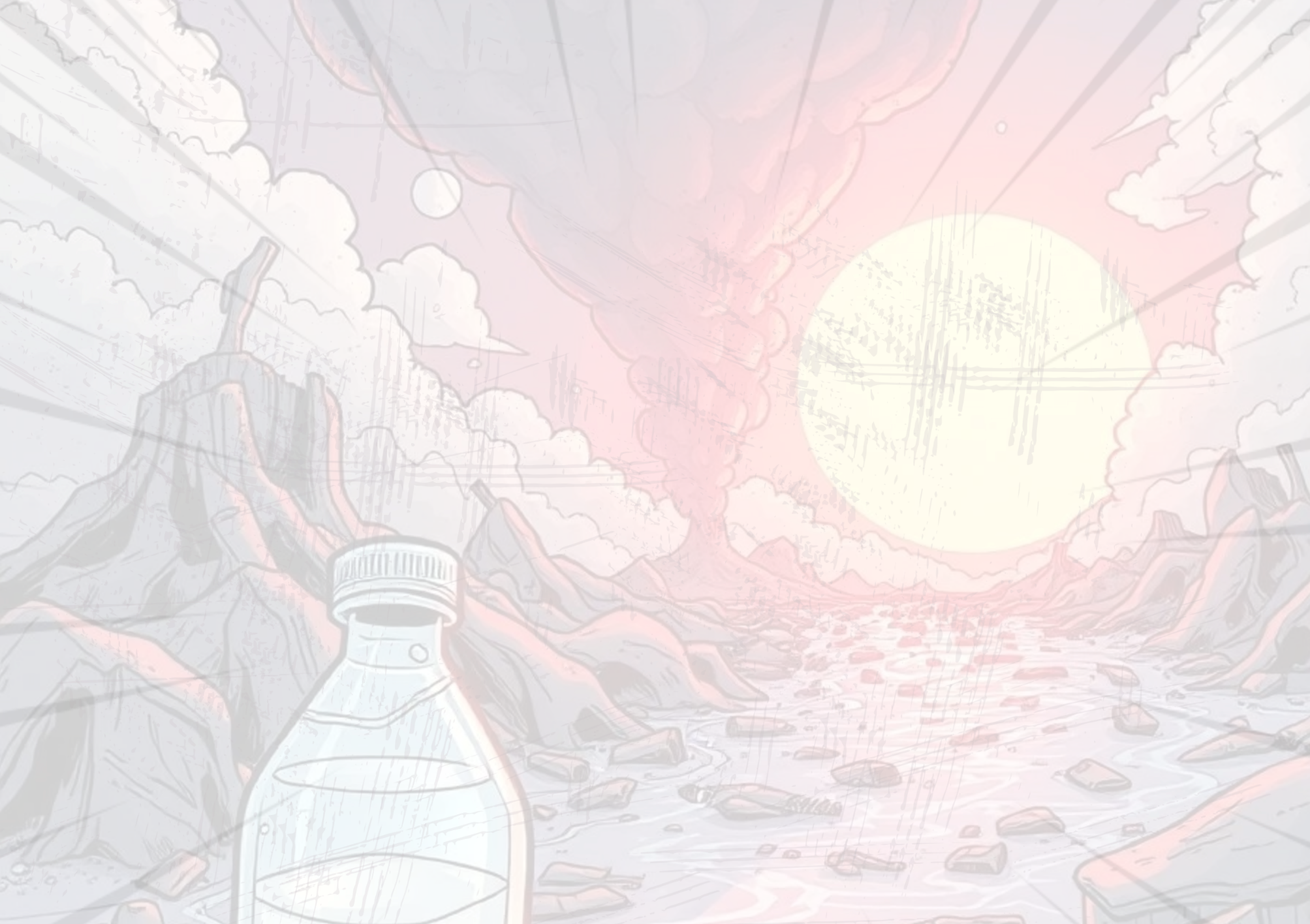 CÍL DISERTAČNÍ PRÁCE
LITERÁRNÍ REŠERŠE
DIDAKTICKÝ VÝZKUM
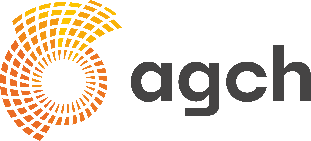 CÍL DISERTAČNÍ PRÁCE
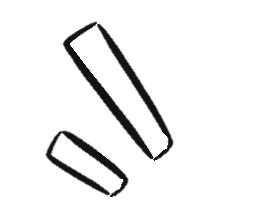 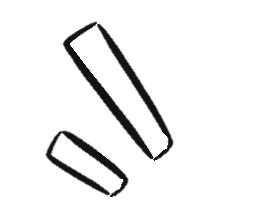 VÝSLEDKY LITERÁRNÍ REŠERŠE
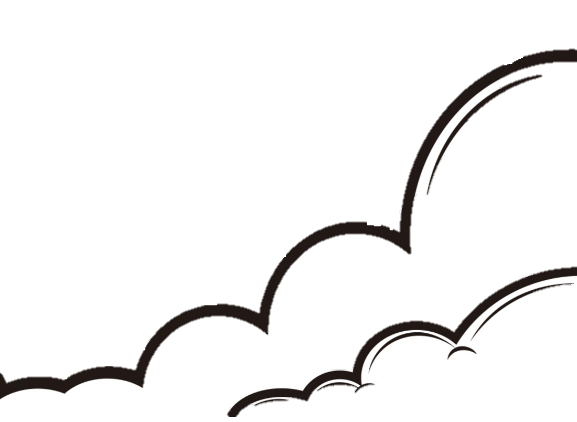 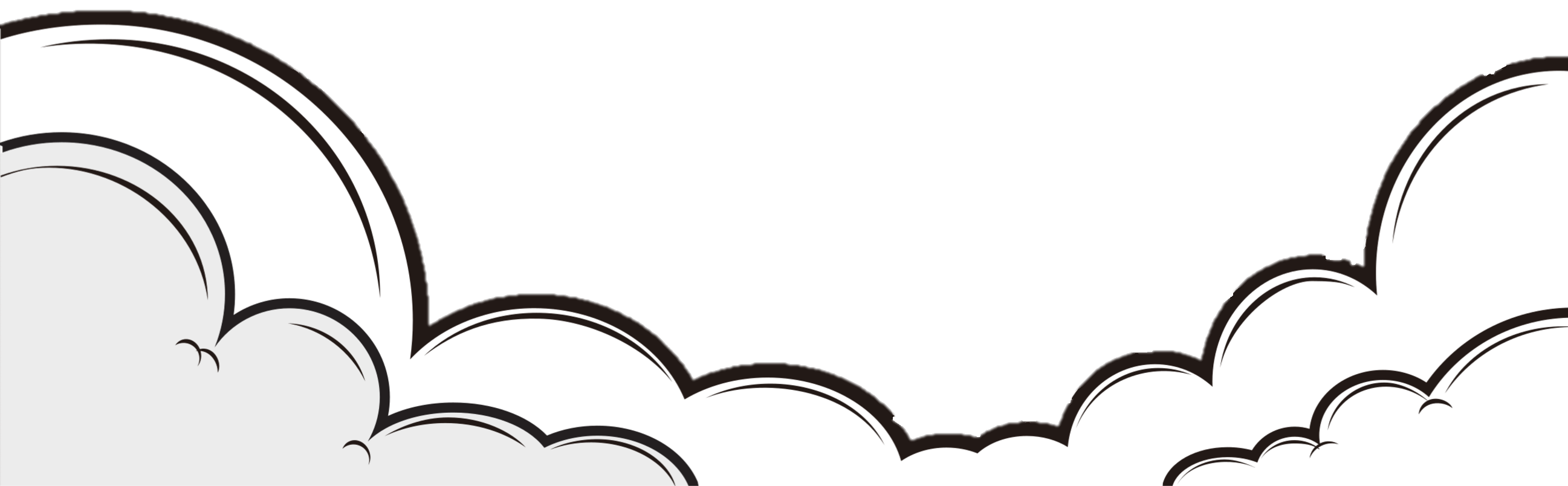 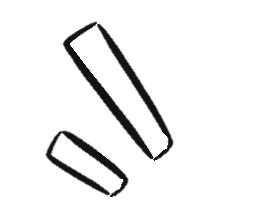 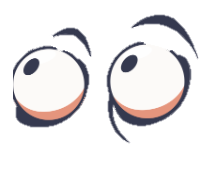 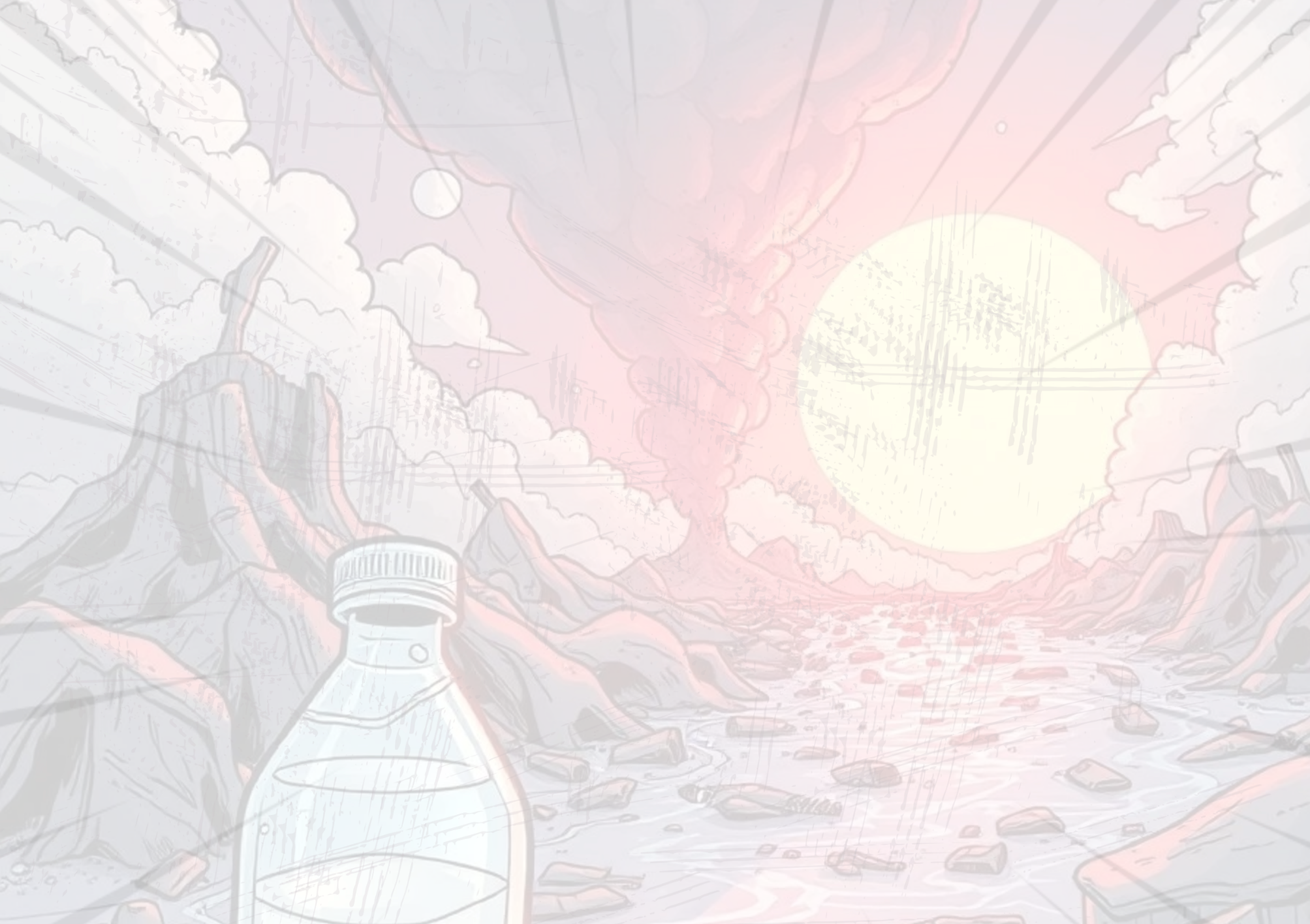 CÍL DISERTAČNÍ PRÁCE
LITERÁRNÍ REŠERŠE
DIDAKTICKÝ VÝZKUM
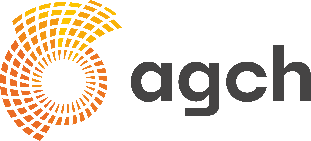 VÝSLEDKY LITERÁRNÍ REŠERŠE
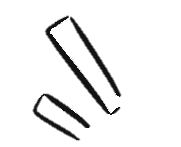 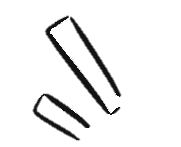 VÝSLEDKY LITERÁRNÍ REŠERŠE
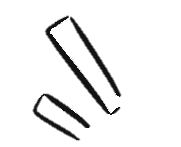 VÝSLEDKY LITERÁNÍ REŠERŠE
Čapek, R., Moderní didaktika, Grada, Praha, 2020Learning assessment techniques, Barkley, Major, Jossey-bass, ISBN 978-11-1905-089-6Kurikulum školního vzdělávání, zahraniční reformy v 21. století, Dvořák, Holec, Dvořáková, ISBN 978-80-7603-017-6Česká školní inspekce, Mezinárodní šetření PISA 2015, Blažek, PříhodováA další…
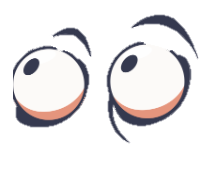 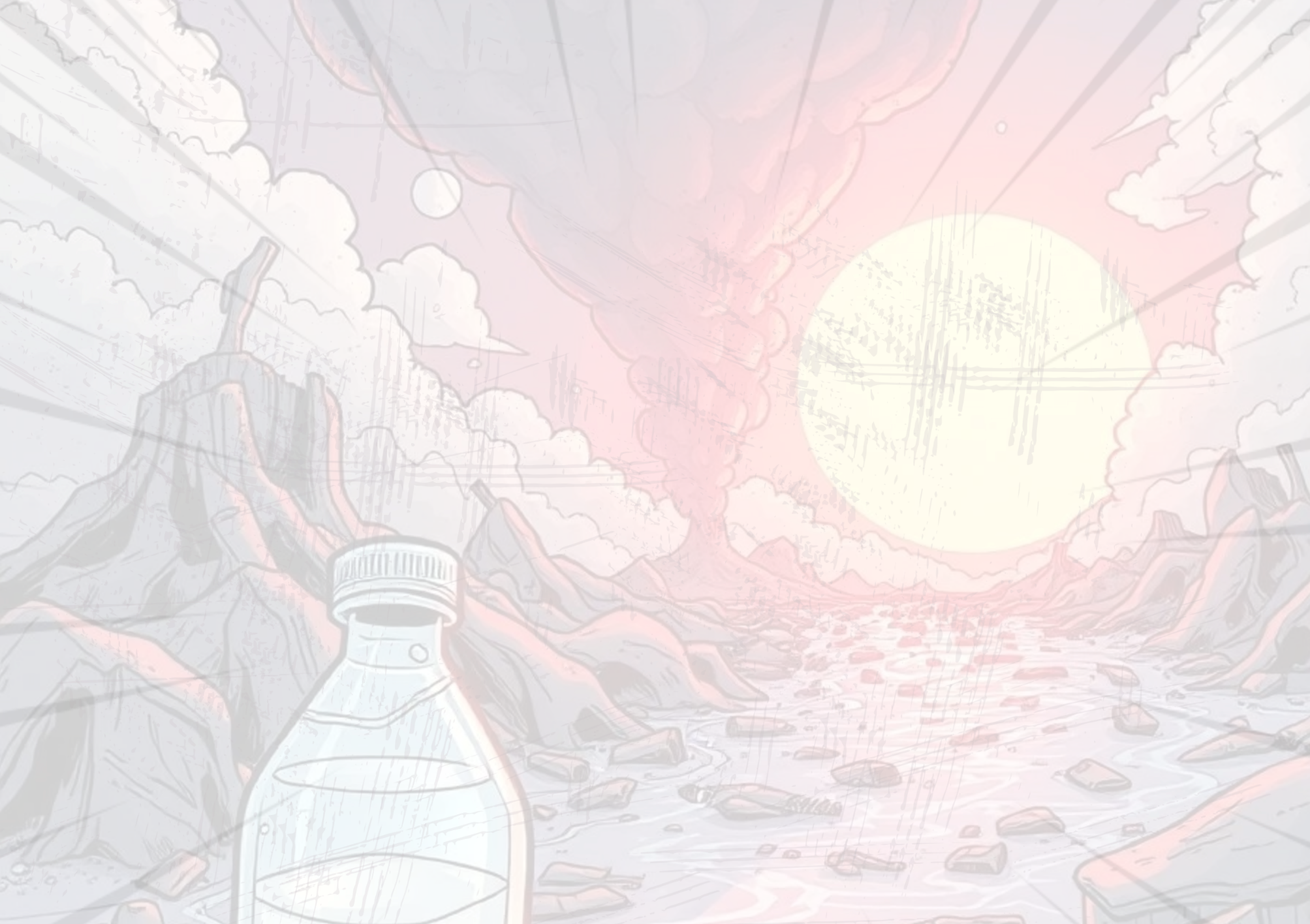 CÍL DISERTAČNÍ PRÁCE
LITERÁRNÍ REŠERŠE
DIDAKTICKÝ VÝZKUM
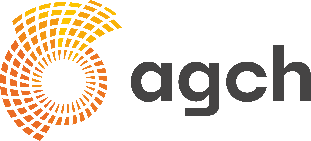 PŘÍRODOVĚDNÁ GRAMOTNOST A JEJÍ ROZVOJ
„Schopnost přemýšlet a jednat ve všech věcech souvisejících s přírodními vědami a jejich principy jako aktivní občan.“ 
Přírodovědně gramotný člověk musí:
Vysvětlovat jevy vědecky
Vyhodnocovat a navrhovat přírodovědný výzkum
Vědecky interpretovat data a důkazy
Přírodovědná gramotnost je základem pro pochopení světa kolem nás, rozvoj kritického myšlení a uplatnění vědeckých principů
VÝSLEDKY LITERÁRNÍ REŠERŠE
LITERÁRNÍ REŠERŠE
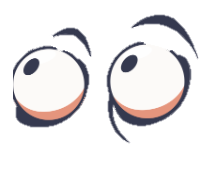 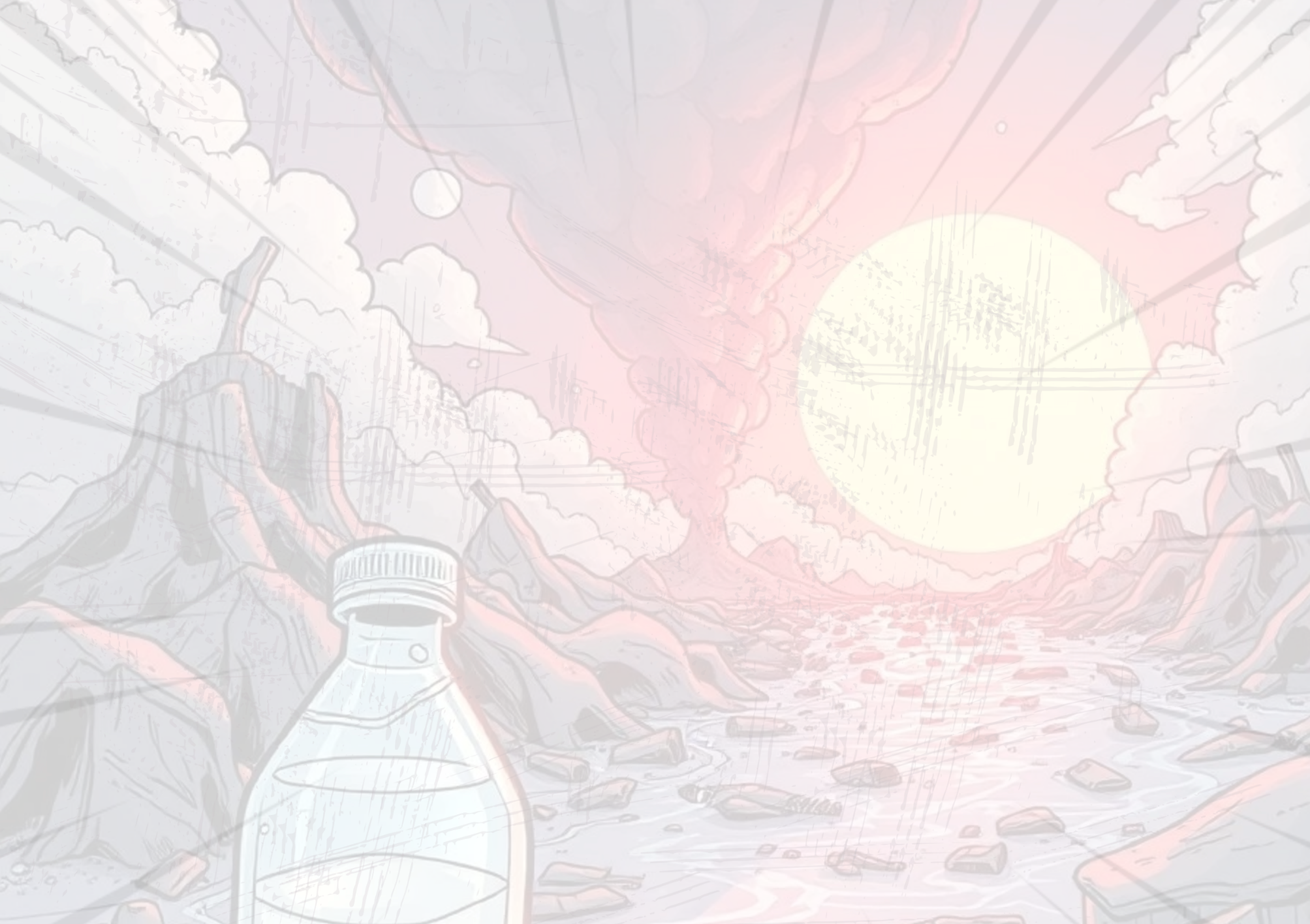 CÍL DISERTAČNÍ PRÁCE
LITERÁRNÍ REŠERŠE
DIDAKTICKÝ VÝZKUM
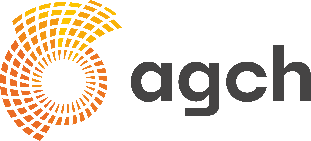 HYPOTÉZA
VÝSLEDKY LITERÁRNÍ REŠERŠE
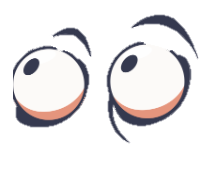 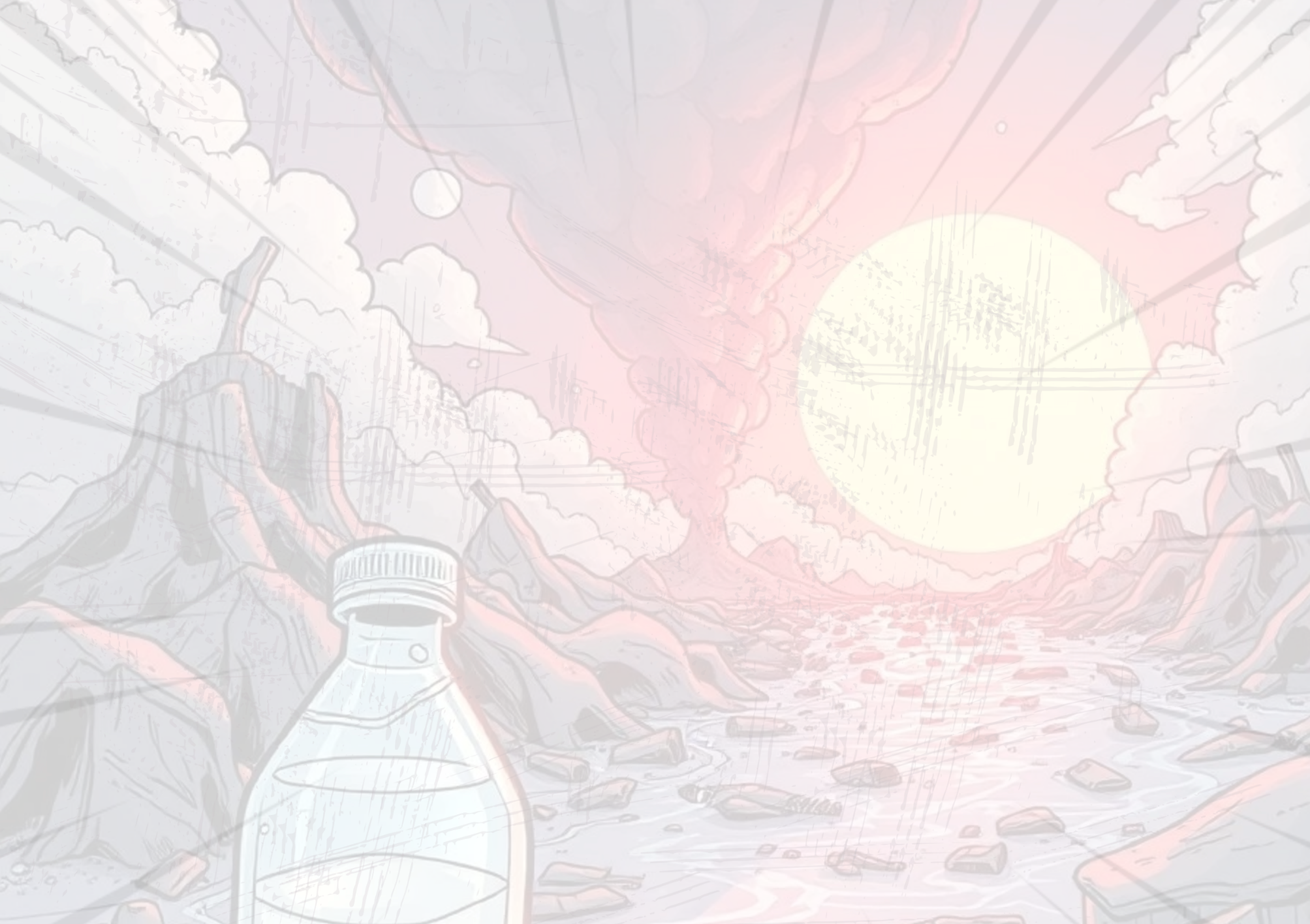 CÍL DISERTAČNÍ PRÁCE
LITERÁRNÍ REŠERŠE
DIDAKTICKÝ VÝZKUM
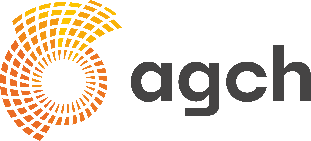 TVORBA ÚLOH
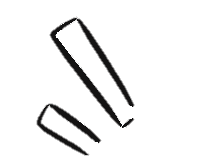 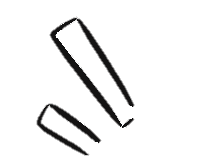 VÝSLEDKY LITERÁRNÍ REŠERŠE
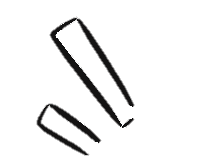 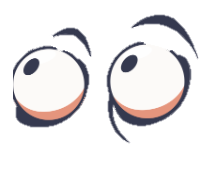 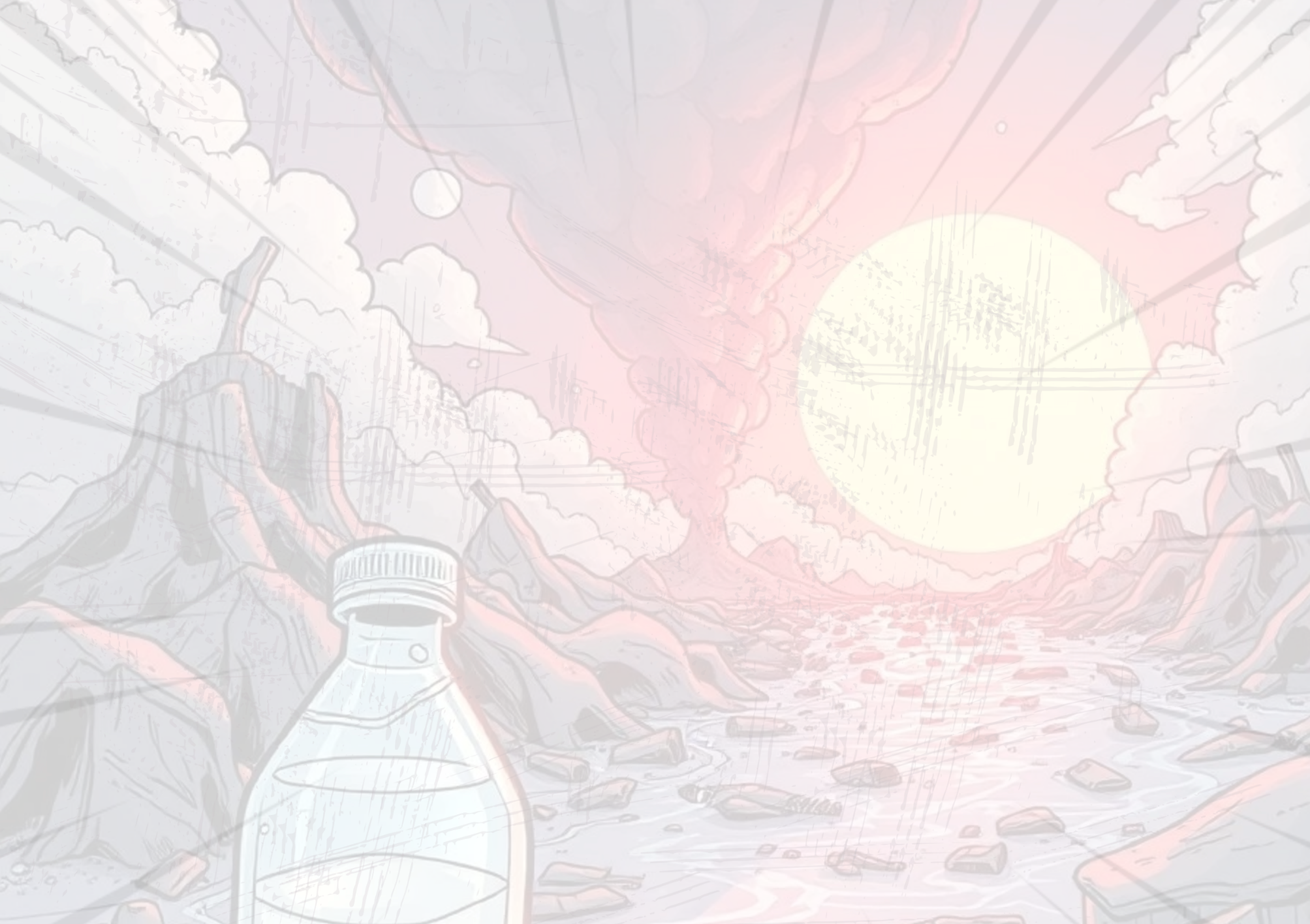 CÍL DISERTAČNÍ PRÁCE
LITERÁRNÍ REŠERŠE
DIDAKTICKÝ VÝZKUM
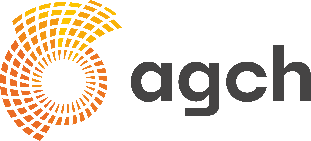 TVORBA PRVNÍ PILOTNÍ ÚLOHY
Poslední kapka, mise přežití - téma 8. ročníku Apokalypsa
Propojení chemie a přírodopisu
VÝSLEDKY LITERÁRNÍ REŠERŠE
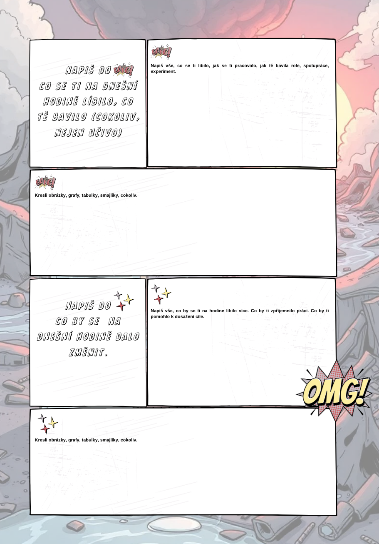 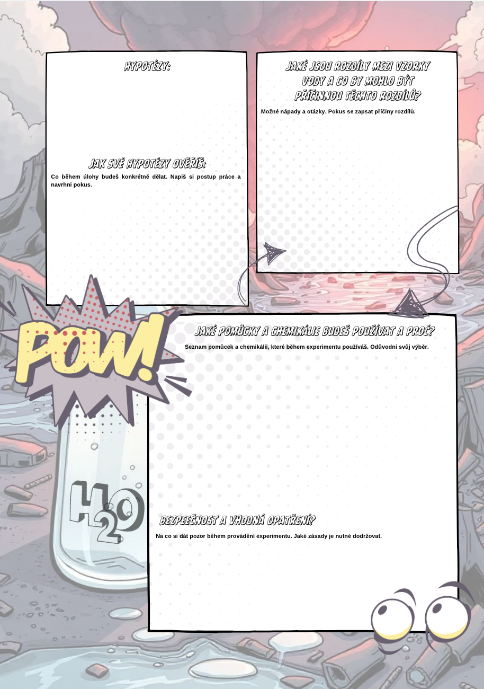 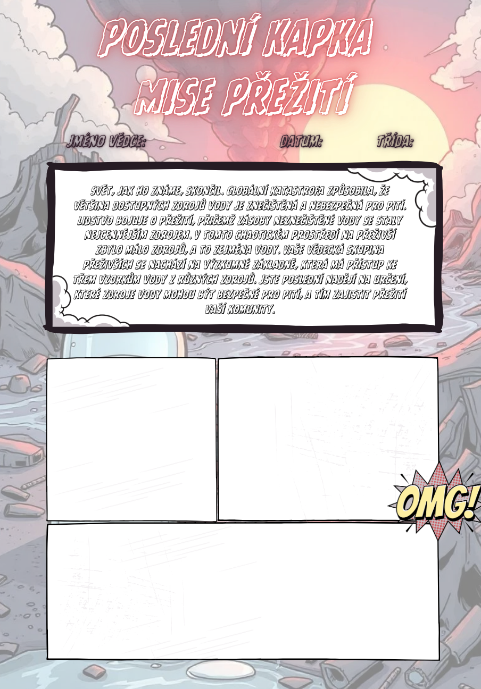 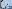 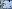 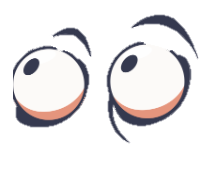 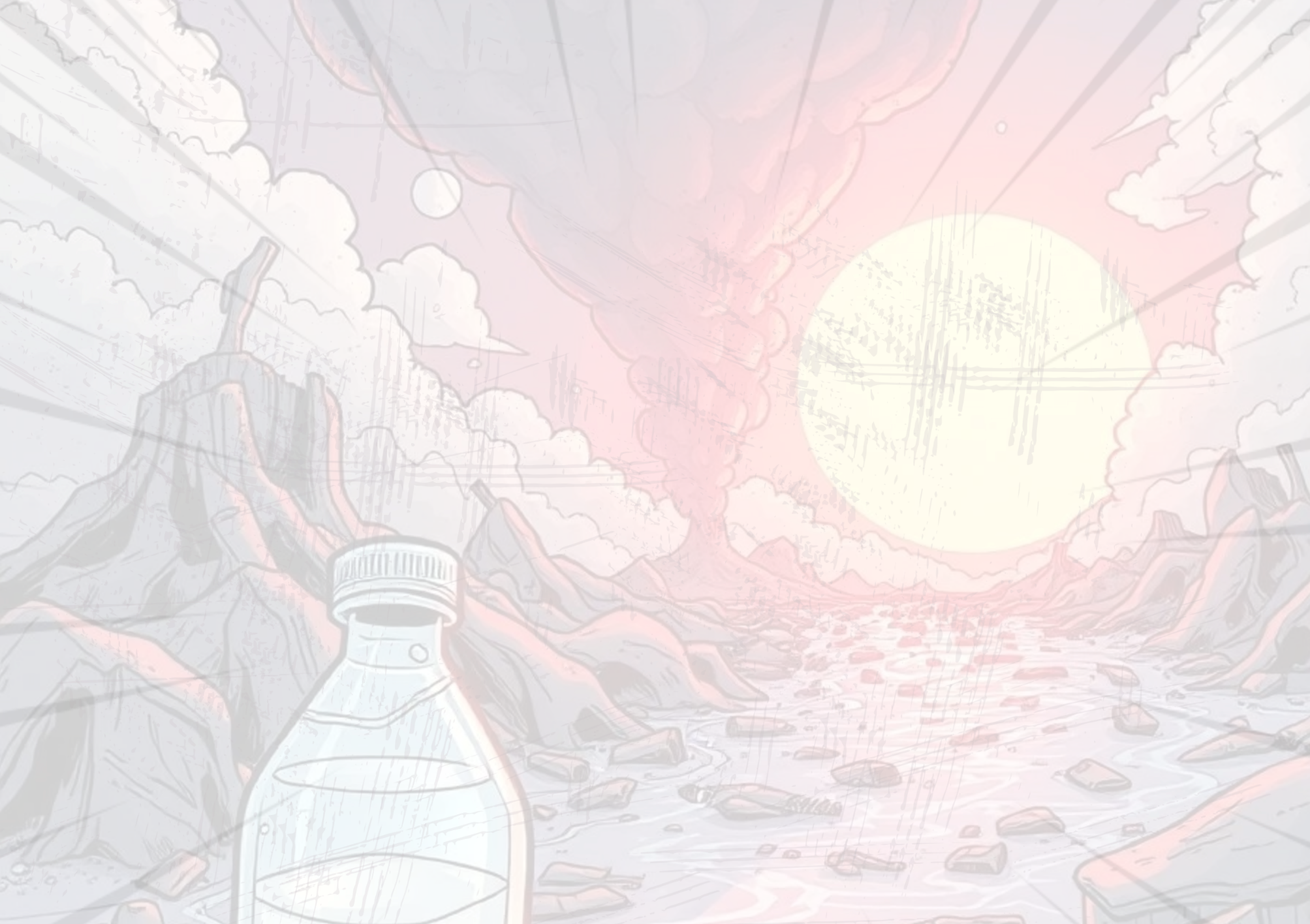 CÍL DISERTAČNÍ PRÁCE
LITERÁRNÍ REŠERŠE
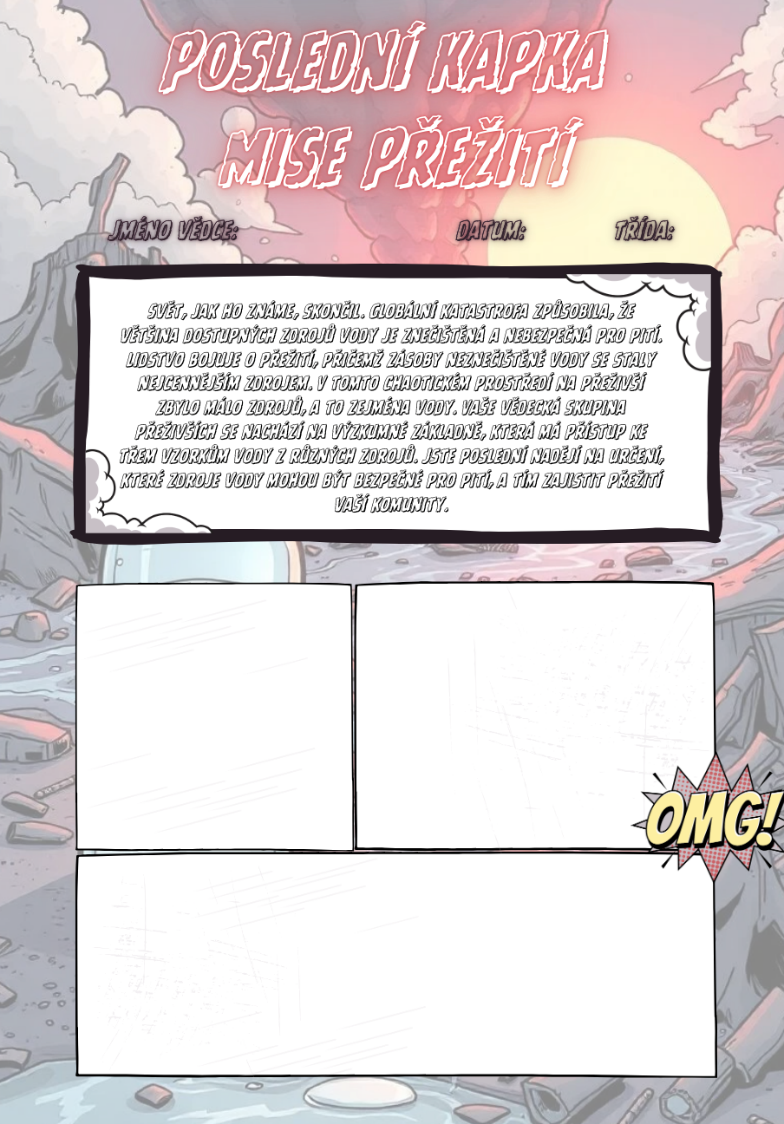 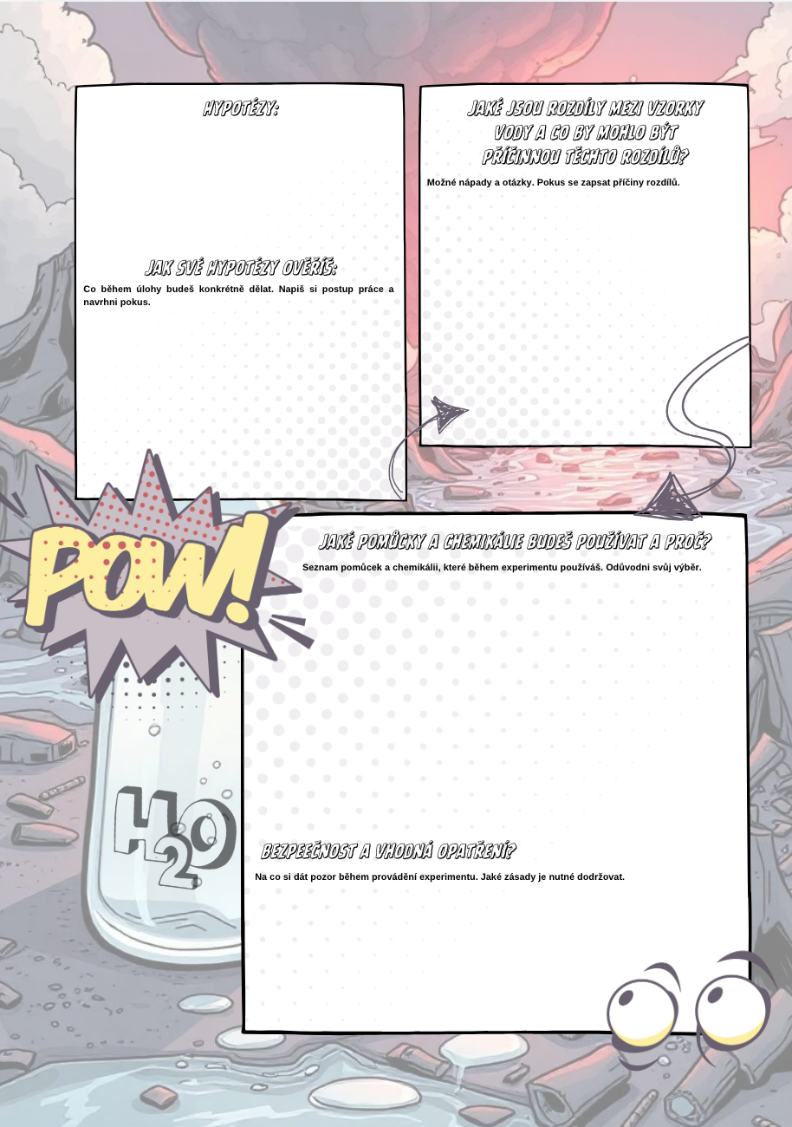 DIDAKTICKÝ VÝZKUM
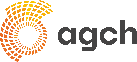 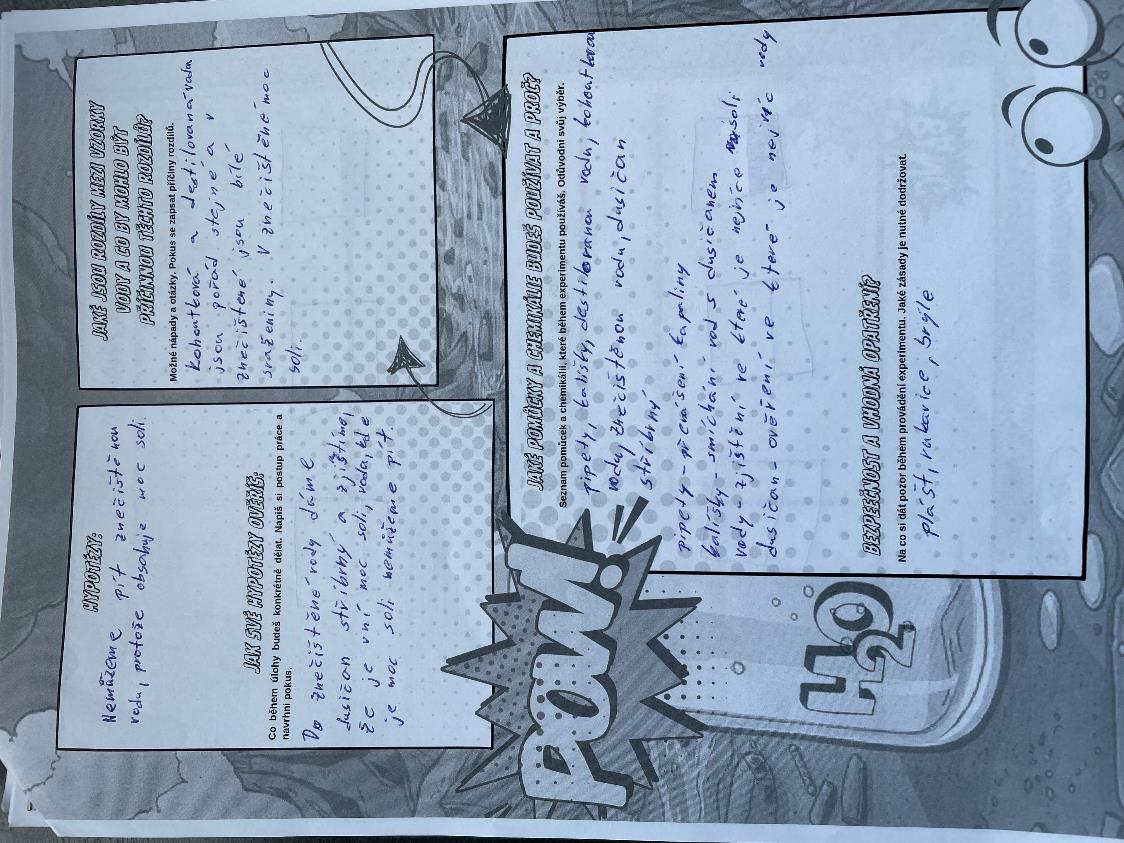 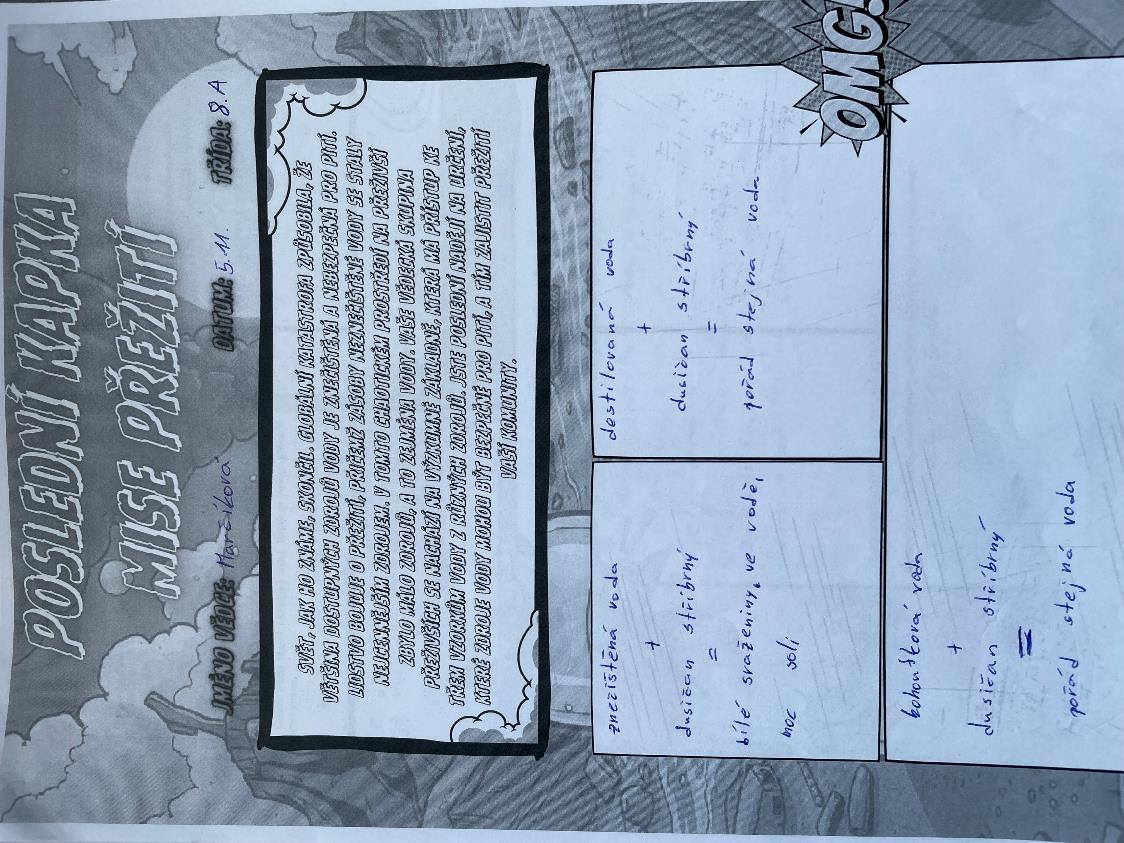 VÝSLEDKY LITERÁRNÍ REŠERŠE
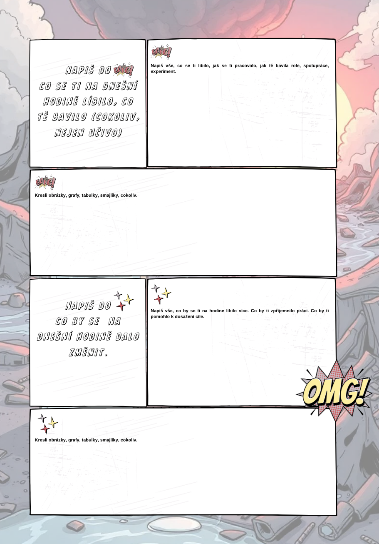 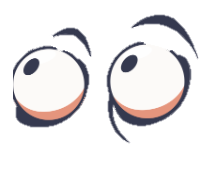 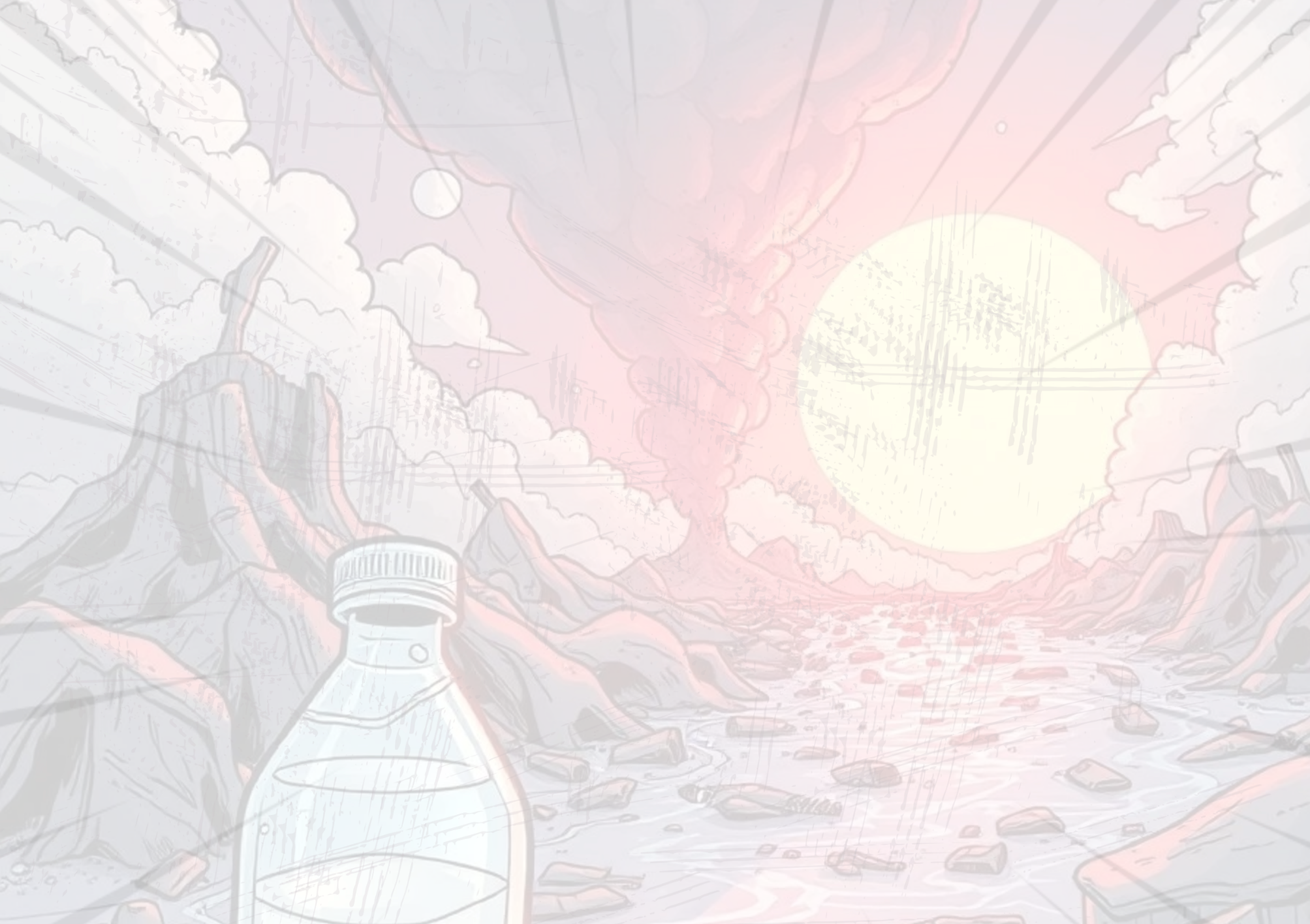 CÍL DISERTAČNÍ PRÁCE
LITERÁRNÍ REŠERŠE
DIDAKTICKÝ VÝZKUM
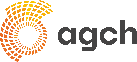 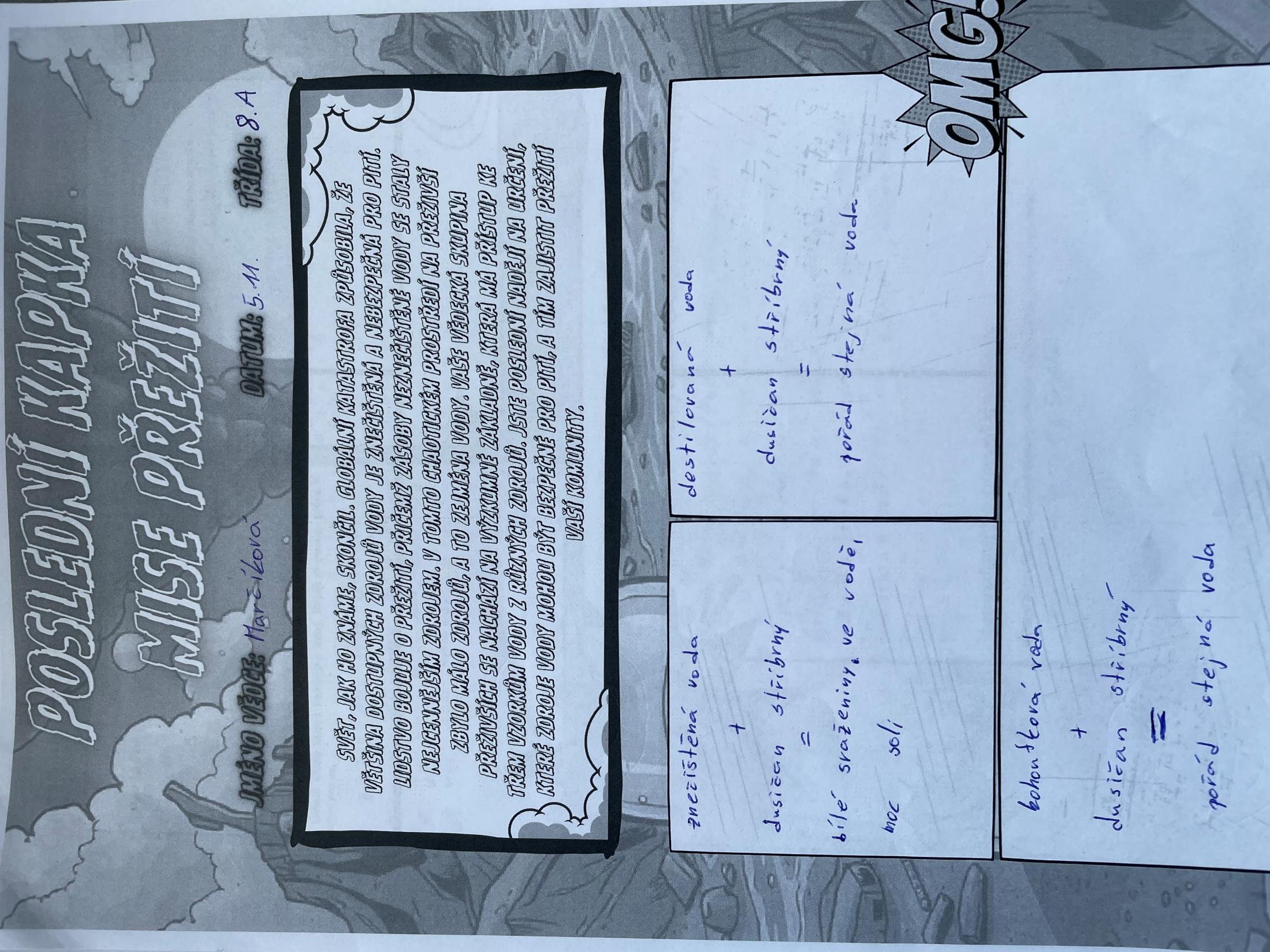 VÝSLEDKY LITERÁRNÍ REŠERŠE
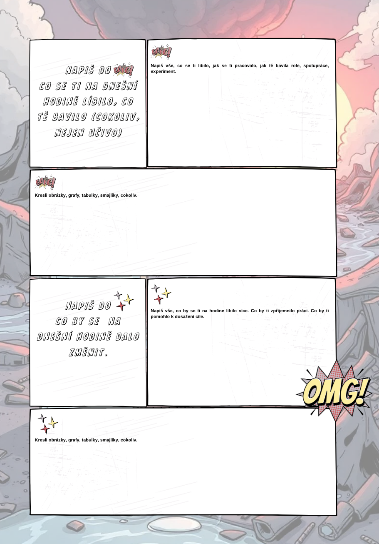 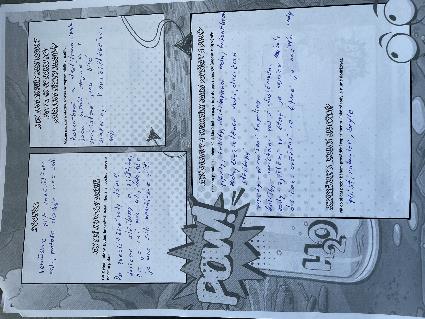 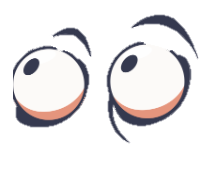 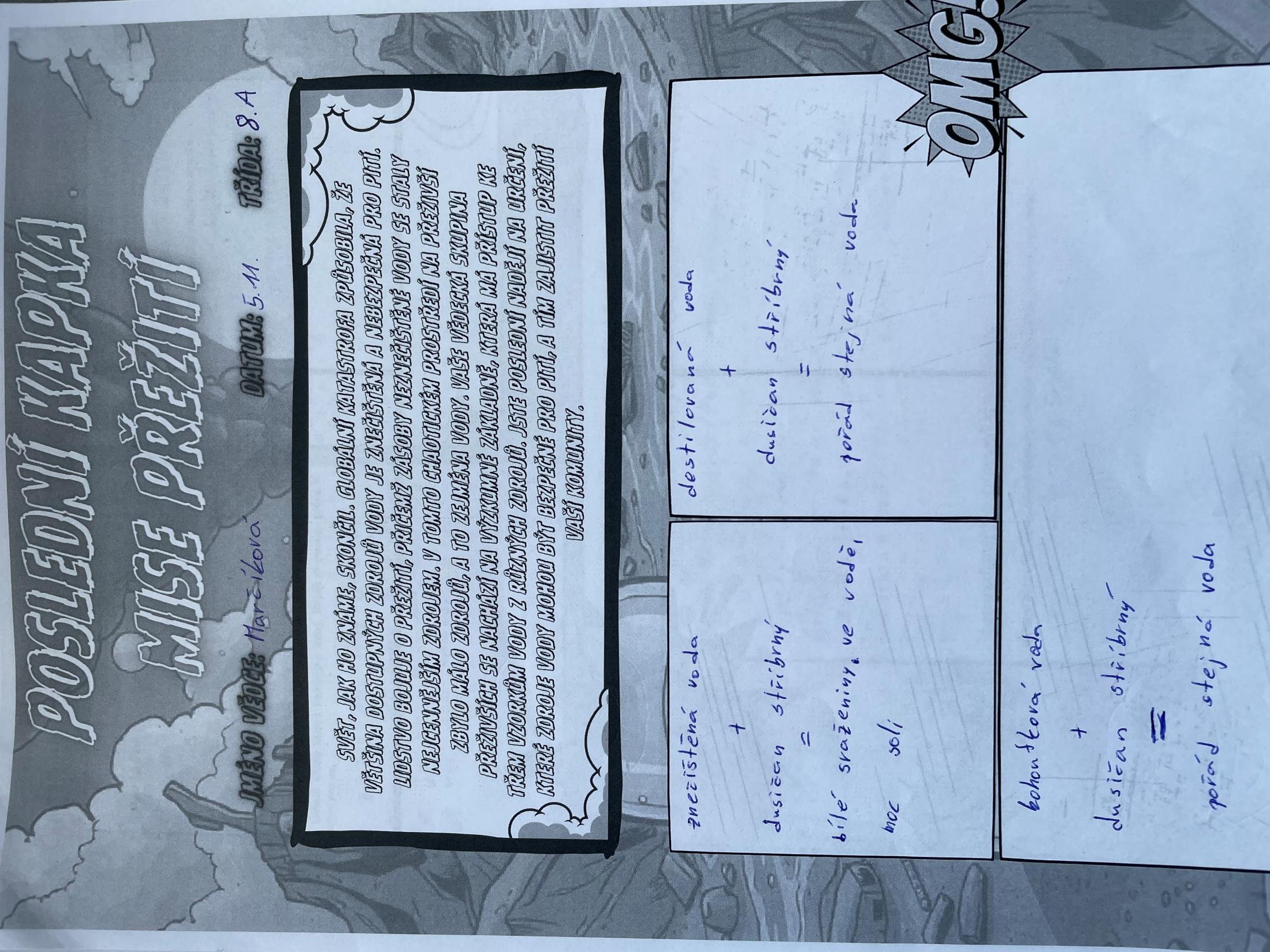 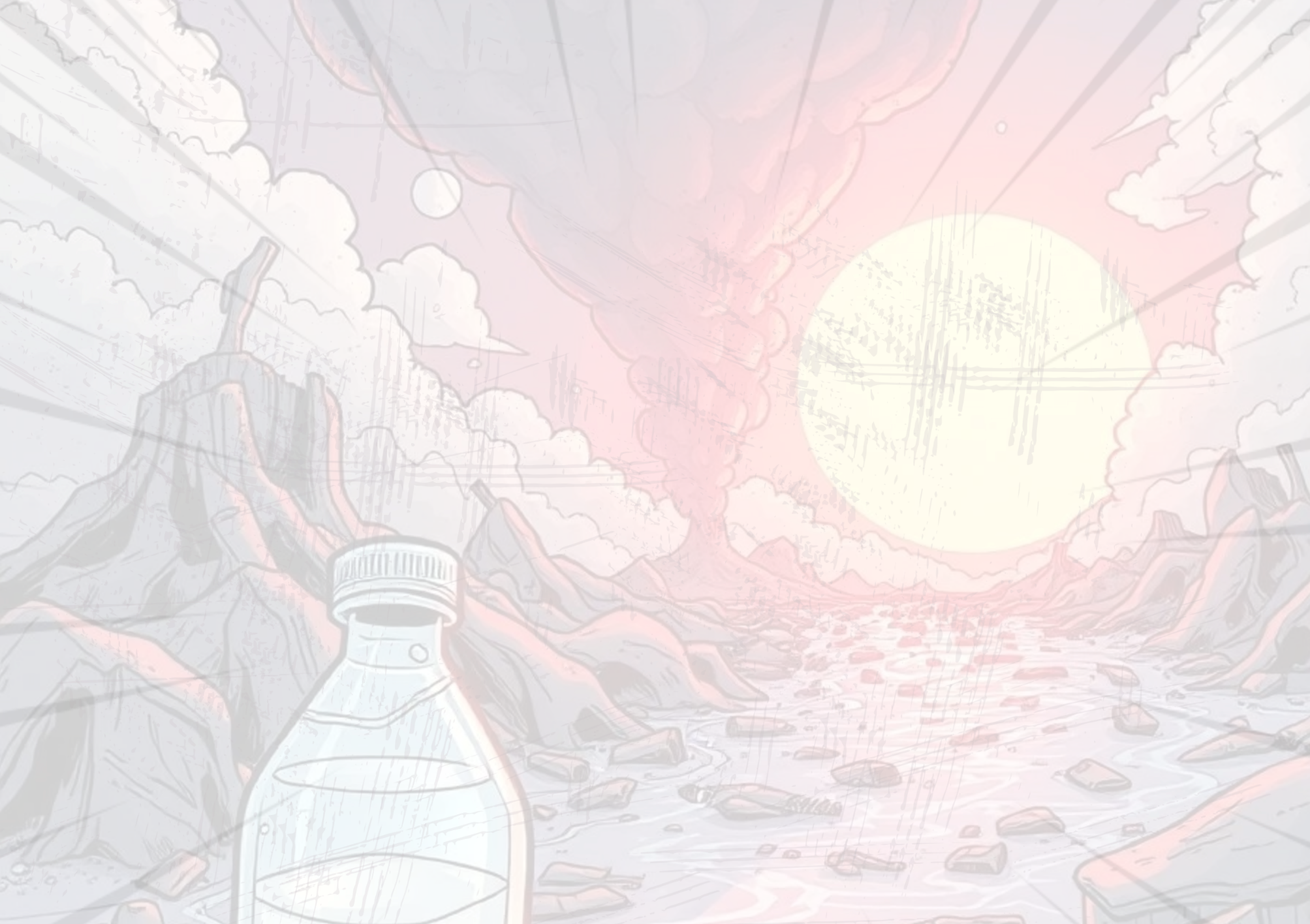 CÍL DISERTAČNÍ PRÁCE
LITERÁRNÍ REŠERŠE
DIDAKTICKÝ VÝZKUM
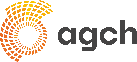 VÝSLEDKY LITERÁRNÍ REŠERŠE
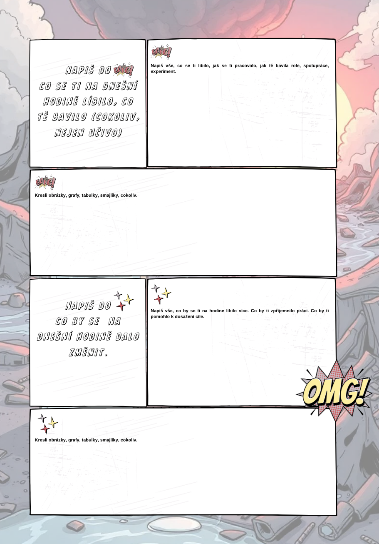 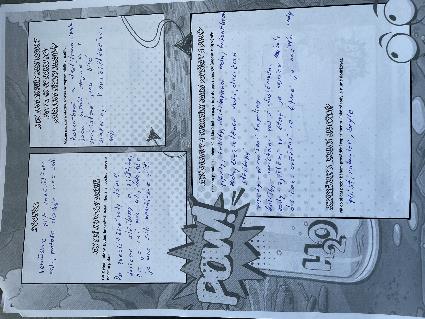 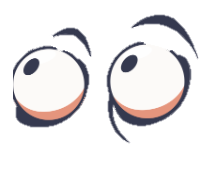 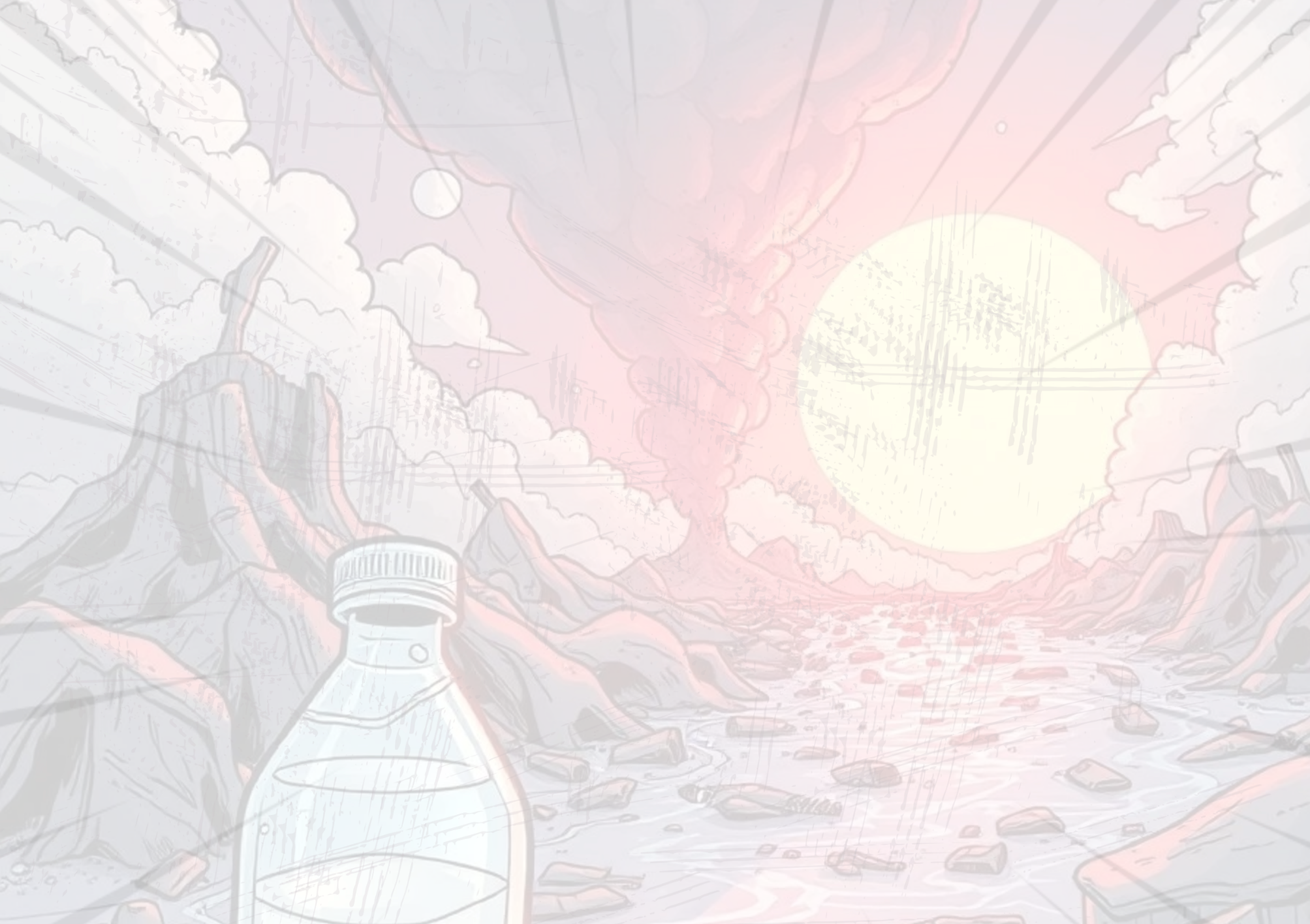 CÍL DISERTAČNÍ PRÁCE
LITERÁRNÍ REŠERŠE
DIDAKTICKÝ VÝZKUM
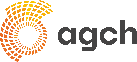 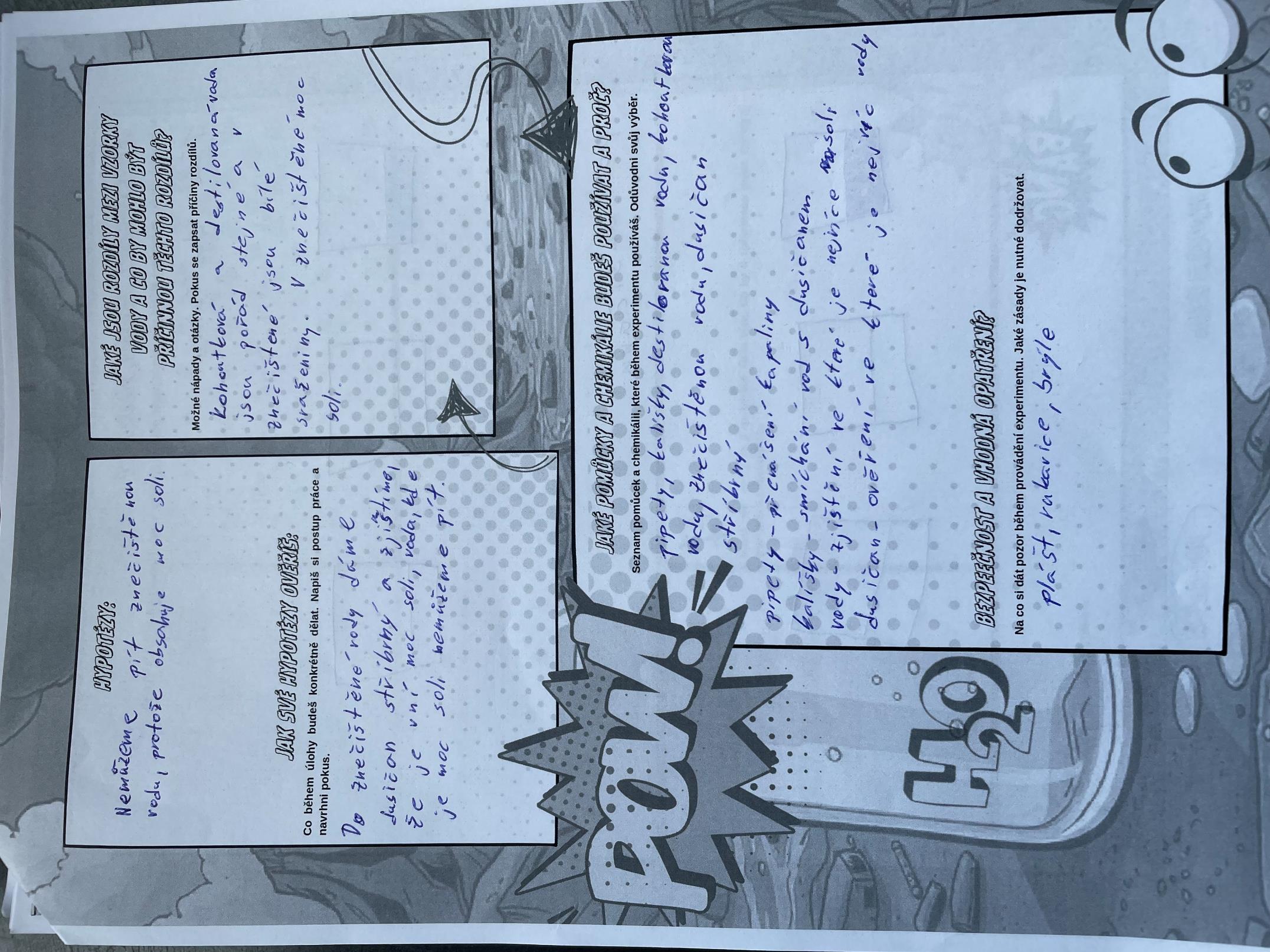 VÝSLEDKY LITERÁRNÍ REŠERŠE
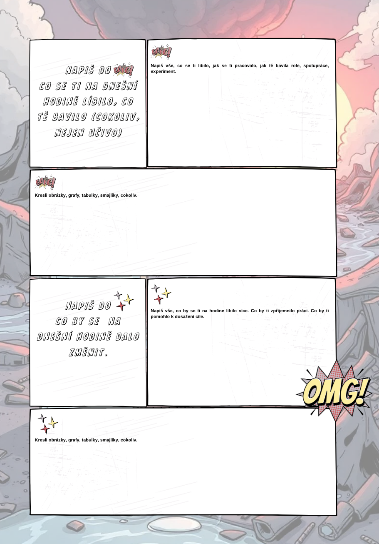 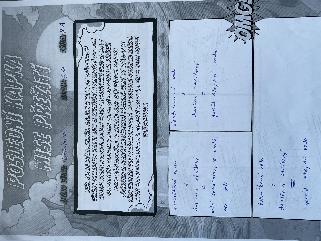 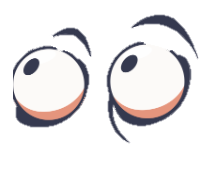 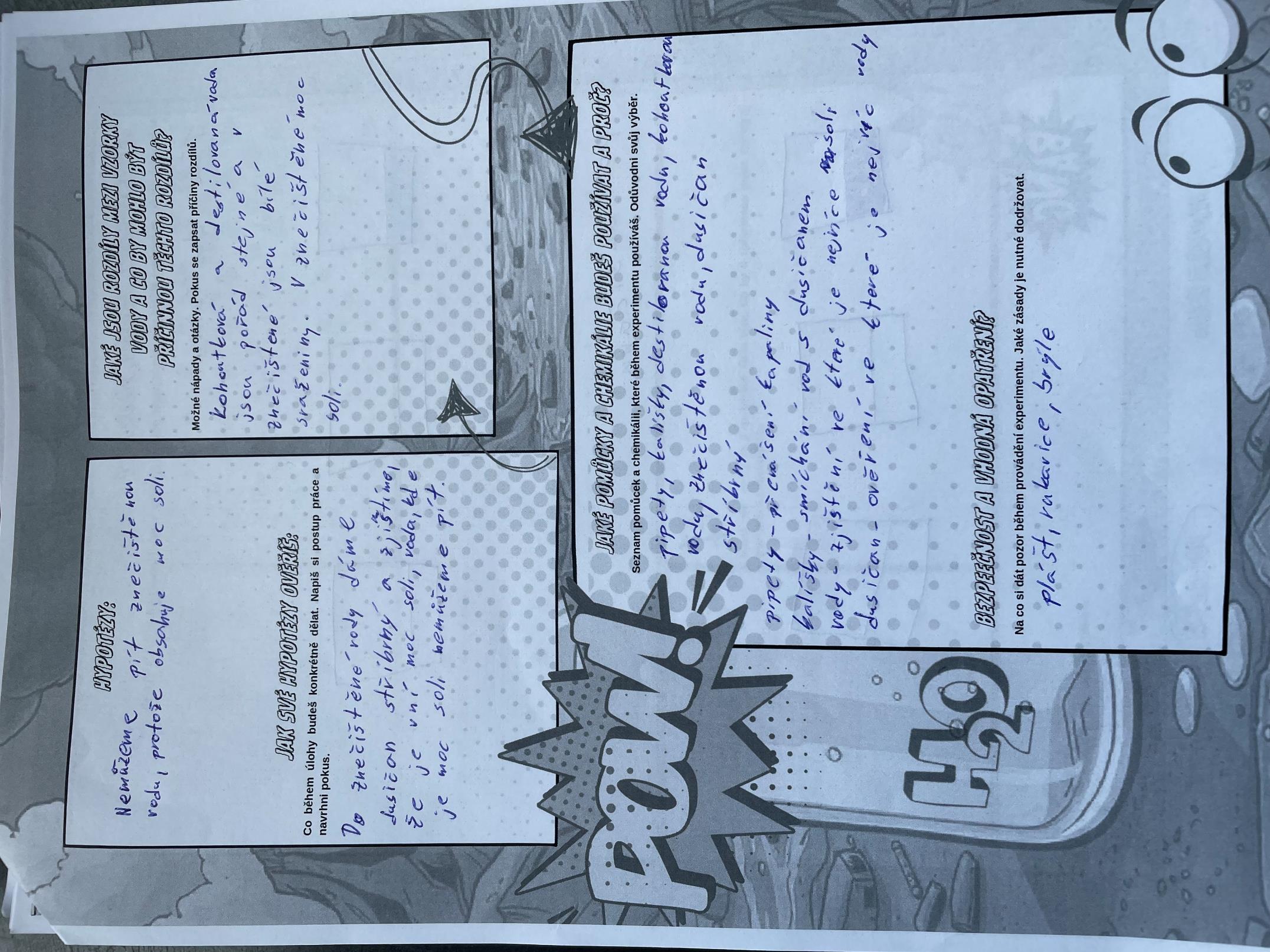 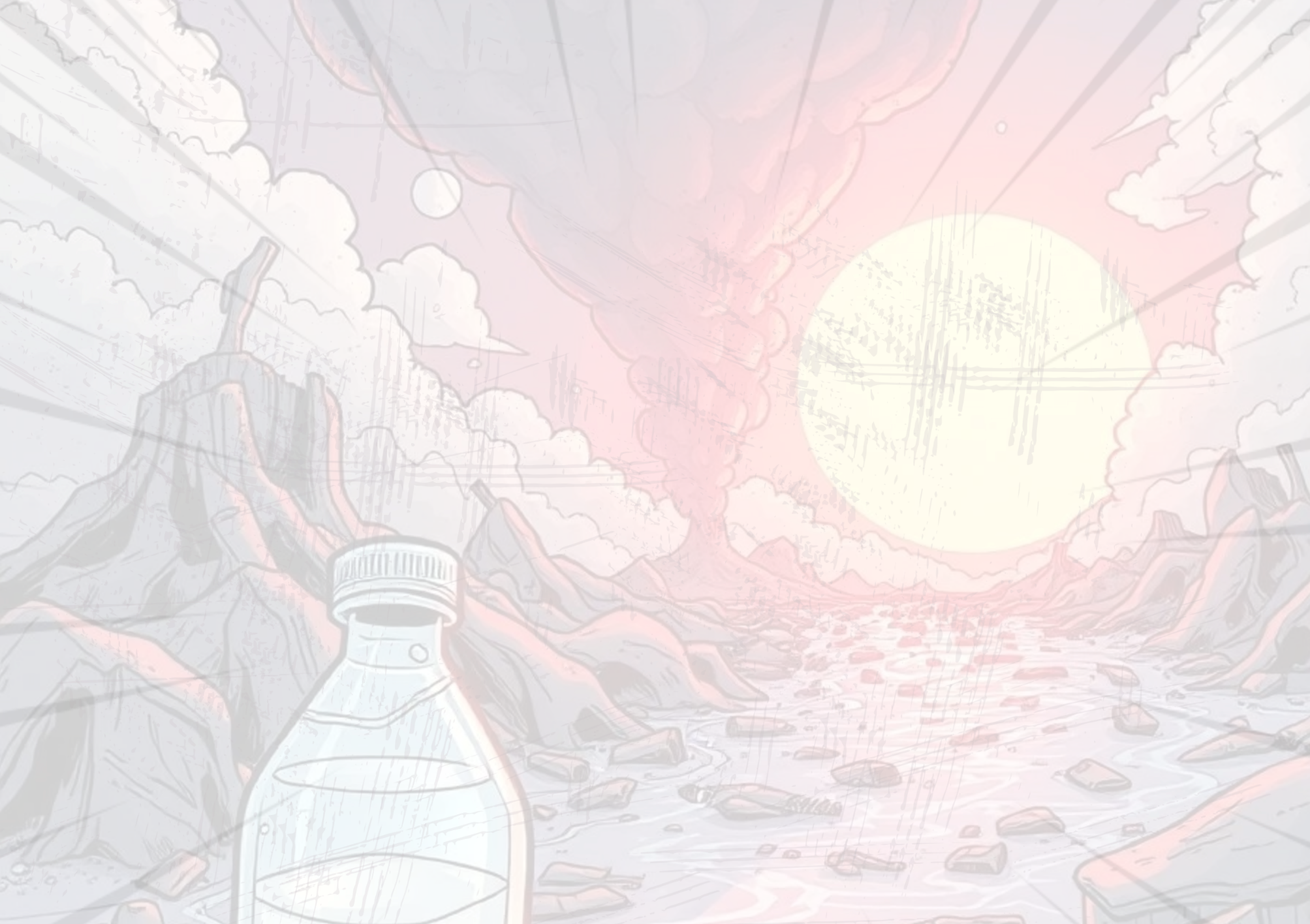 CÍL DISERTAČNÍ PRÁCE
LITERÁRNÍ REŠERŠE
DIDAKTICKÝ VÝZKUM
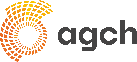 VÝSLEDKY LITERÁRNÍ REŠERŠE
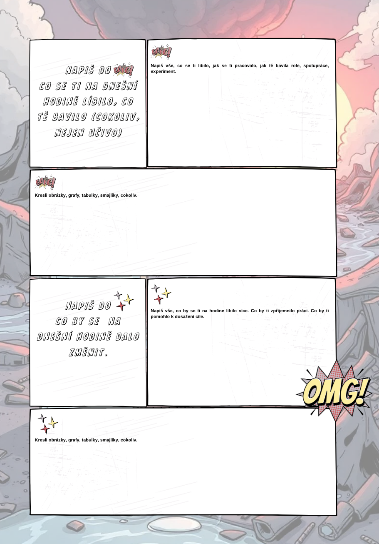 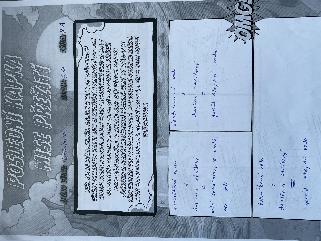 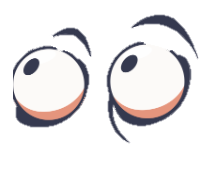 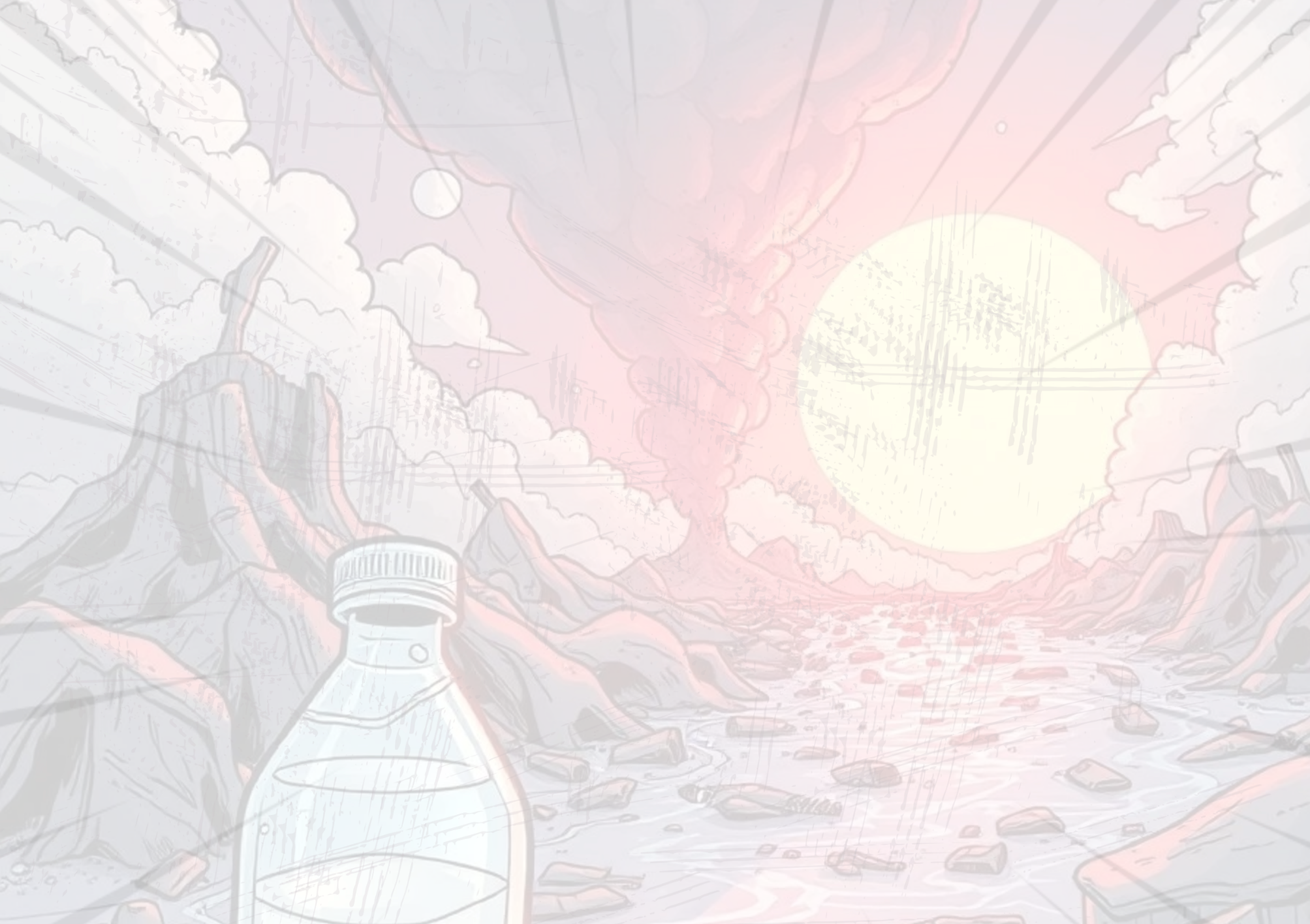 CÍL DISERTAČNÍ PRÁCE
LITERÁRNÍ REŠERŠE
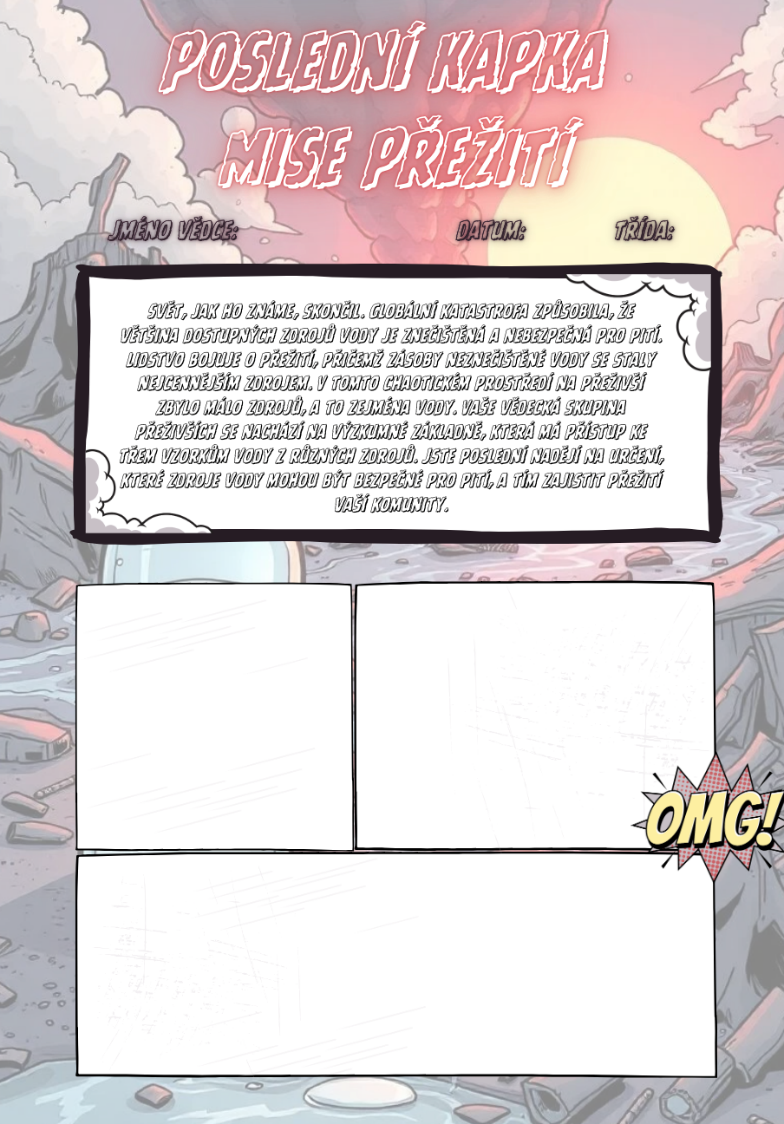 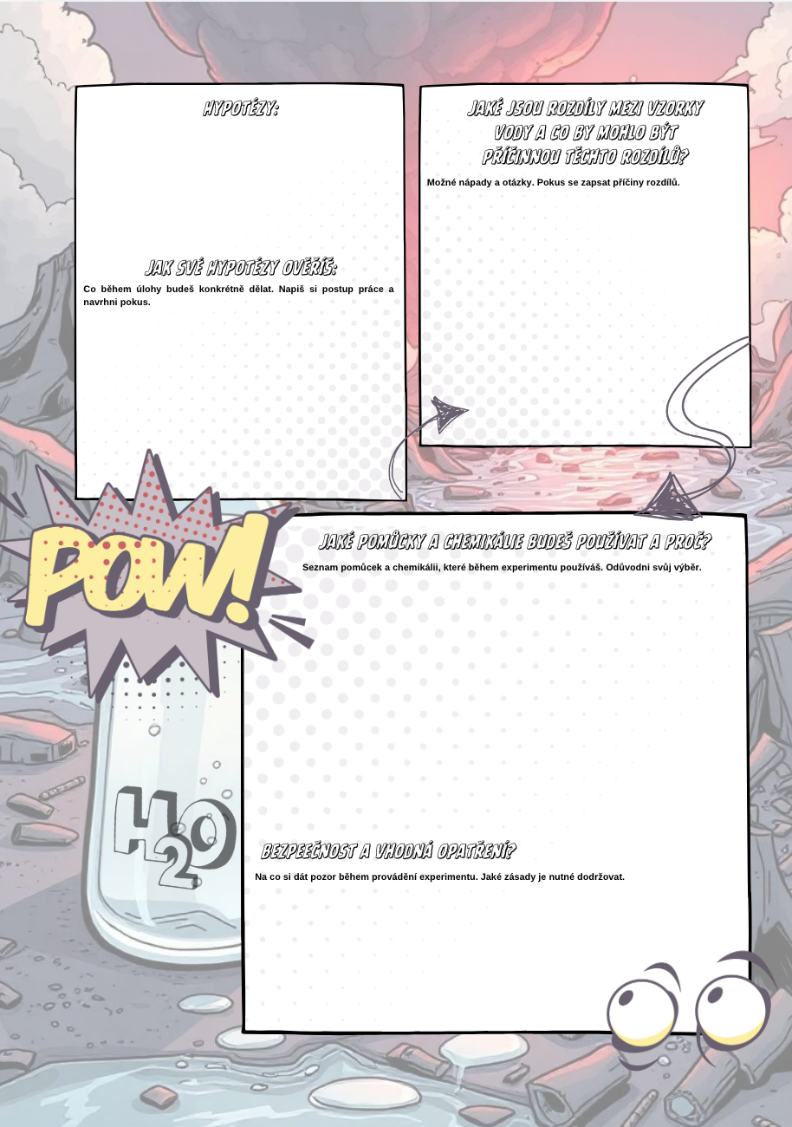 DIDAKTICKÝ VÝZKUM
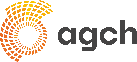 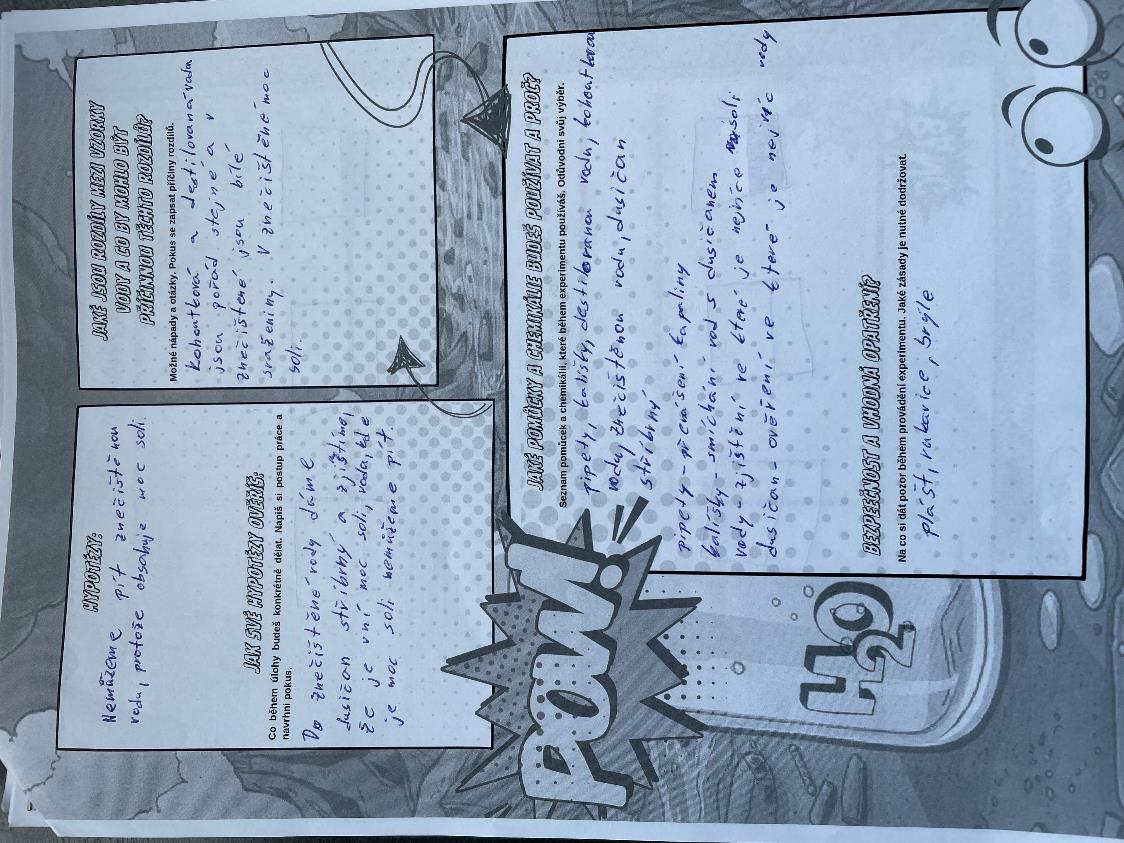 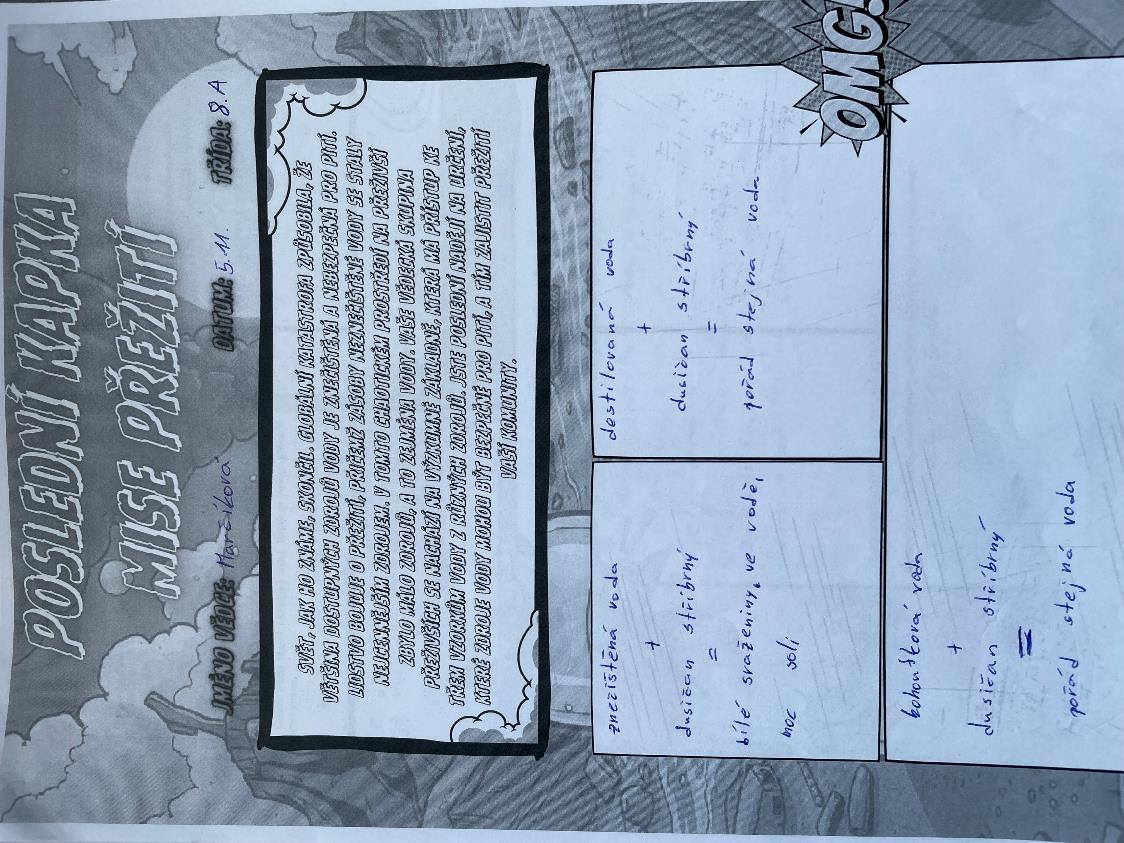 VÝSLEDKY LITERÁRNÍ REŠERŠE
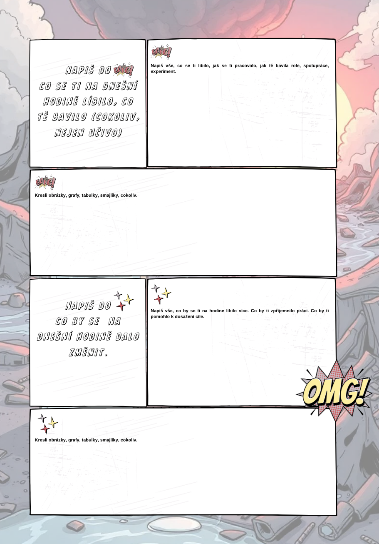 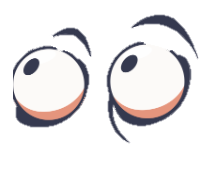 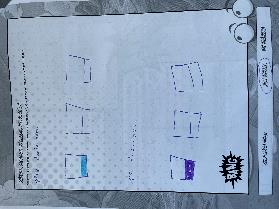 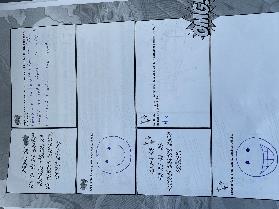 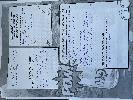 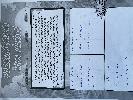 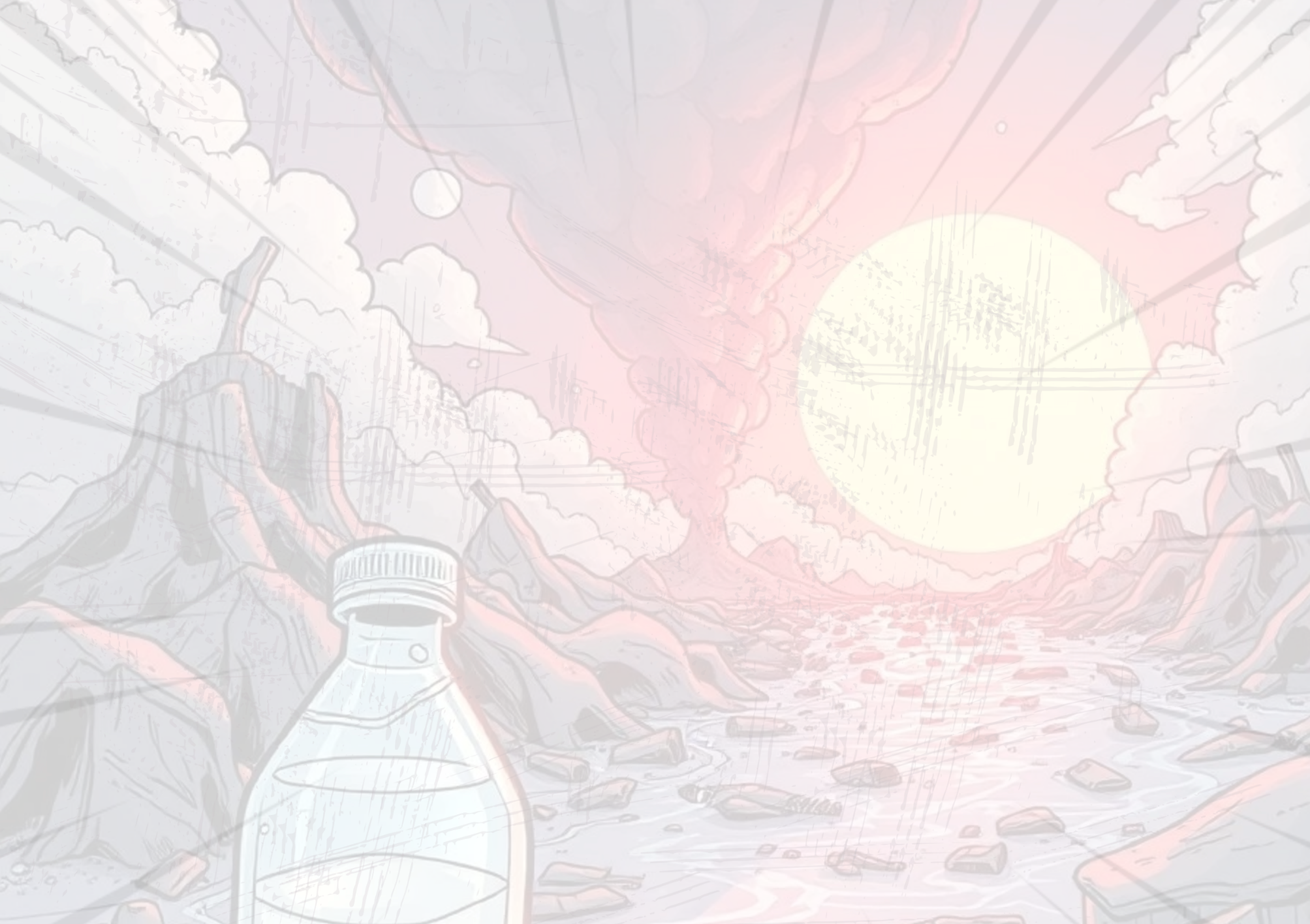 CÍL DISERTAČNÍ PRÁCE
LITERÁRNÍ REŠERŠE
DIDAKTICKÝ VÝZKUM
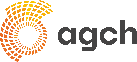 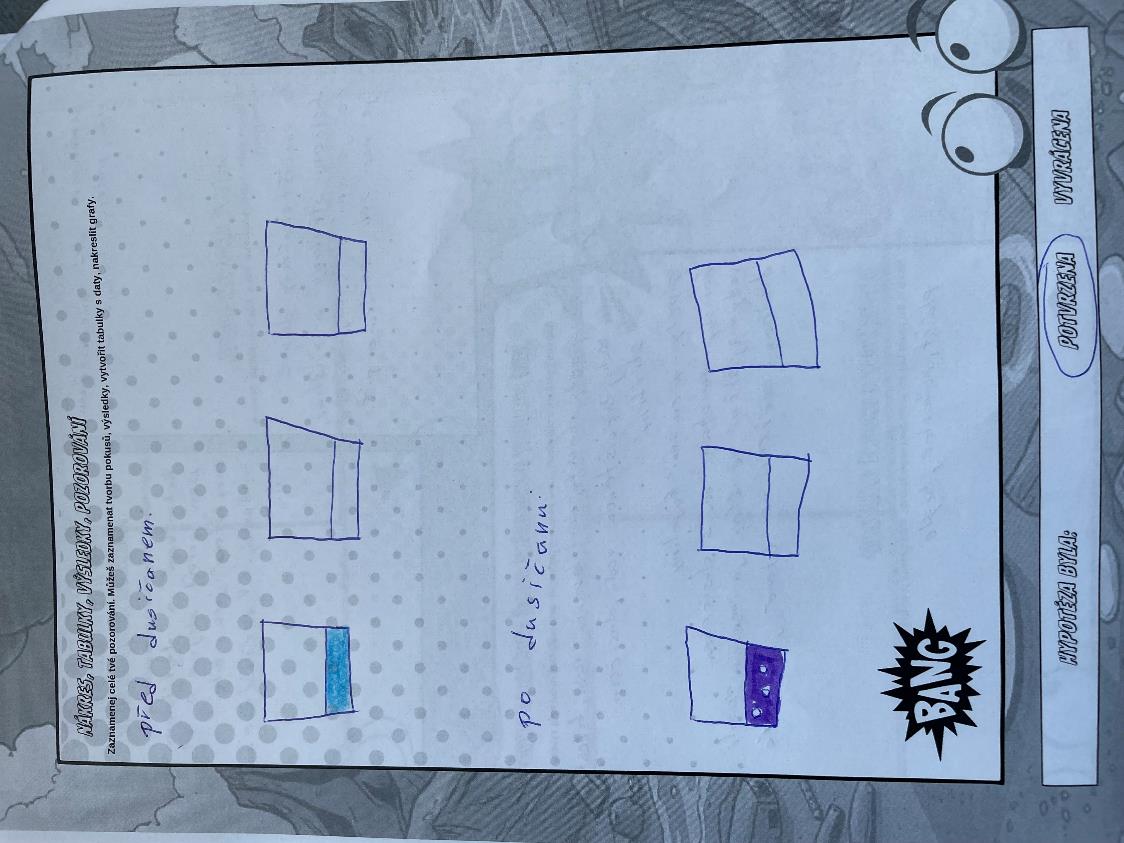 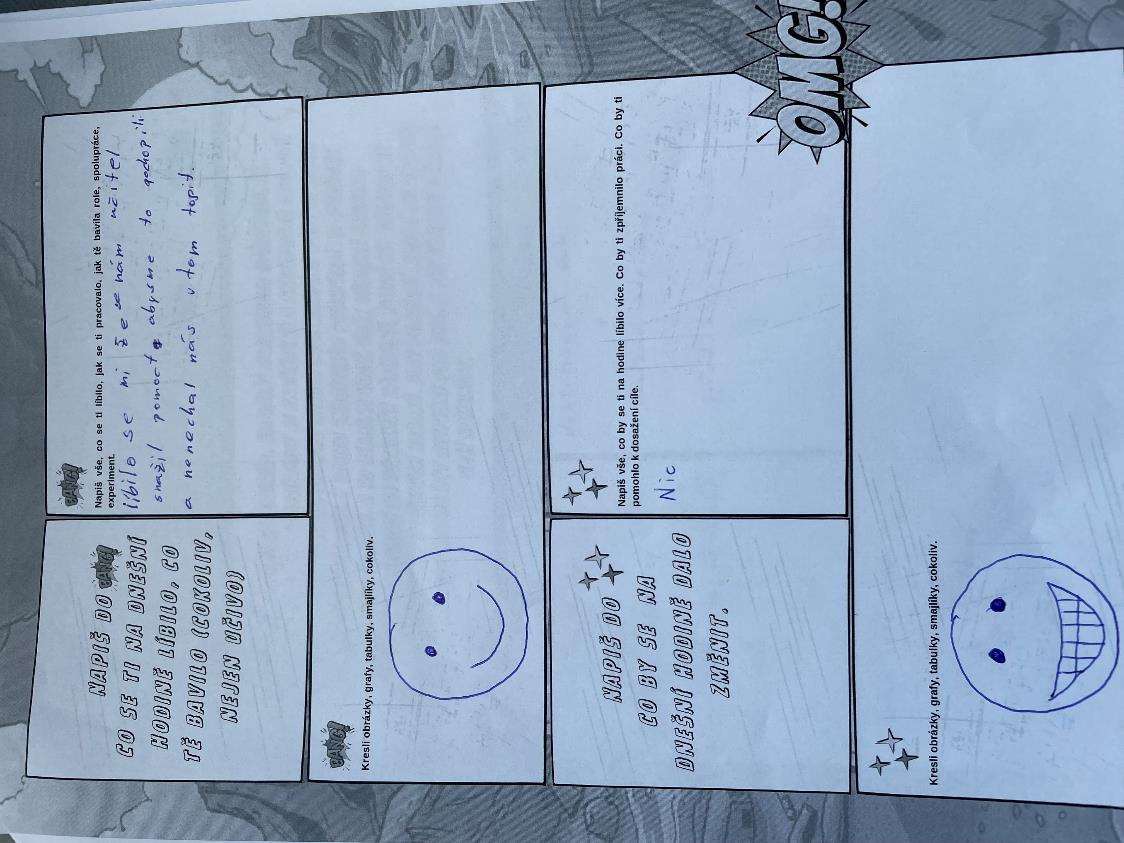 VÝSLEDKY LITERÁRNÍ REŠERŠE
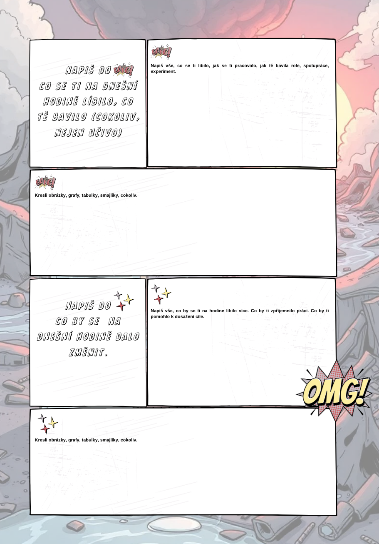 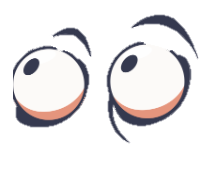 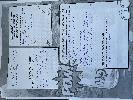 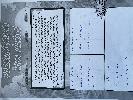 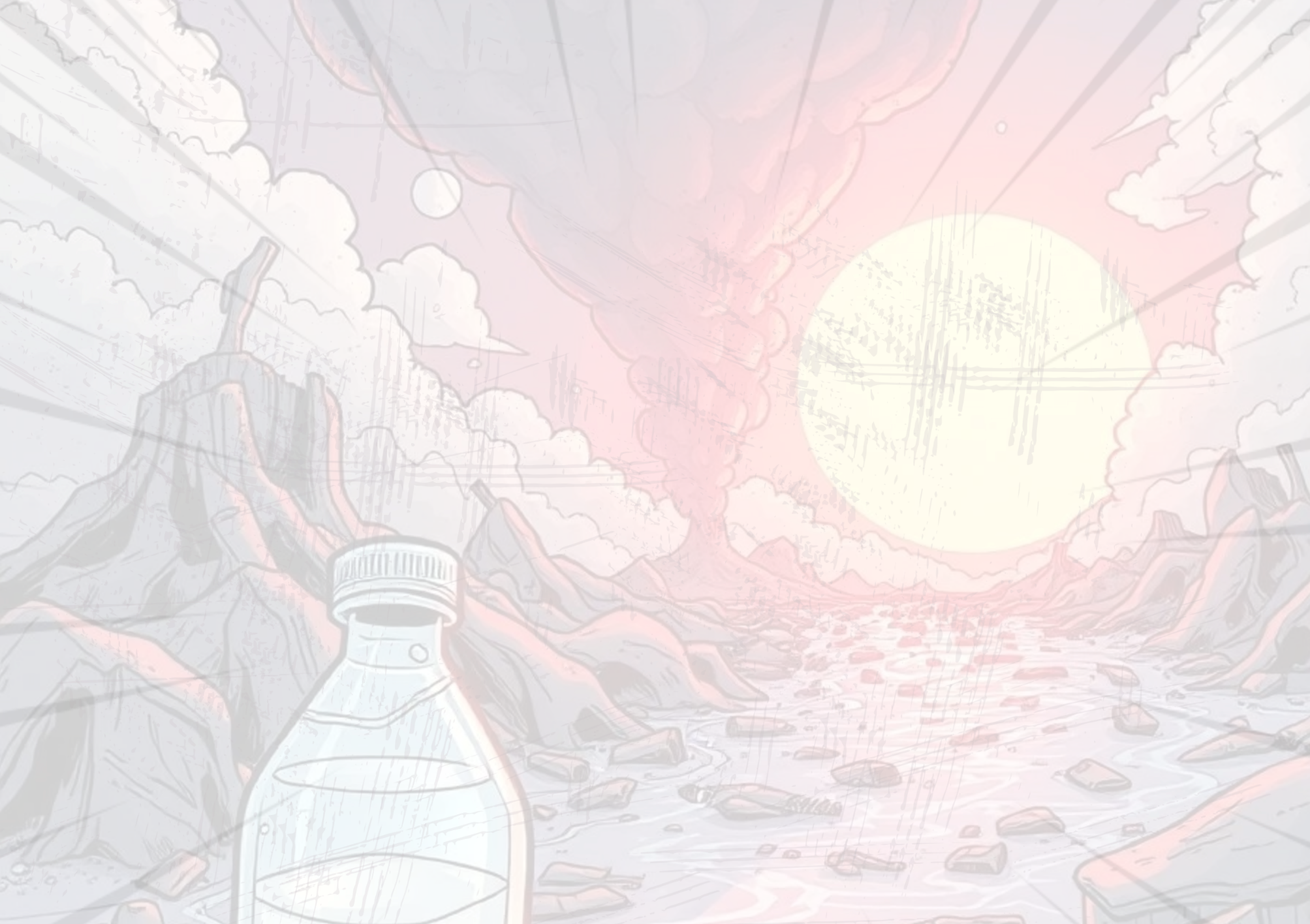 CÍL DISERTAČNÍ PRÁCE
LITERÁRNÍ REŠERŠE
DIDAKTICKÝ VÝZKUM
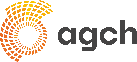 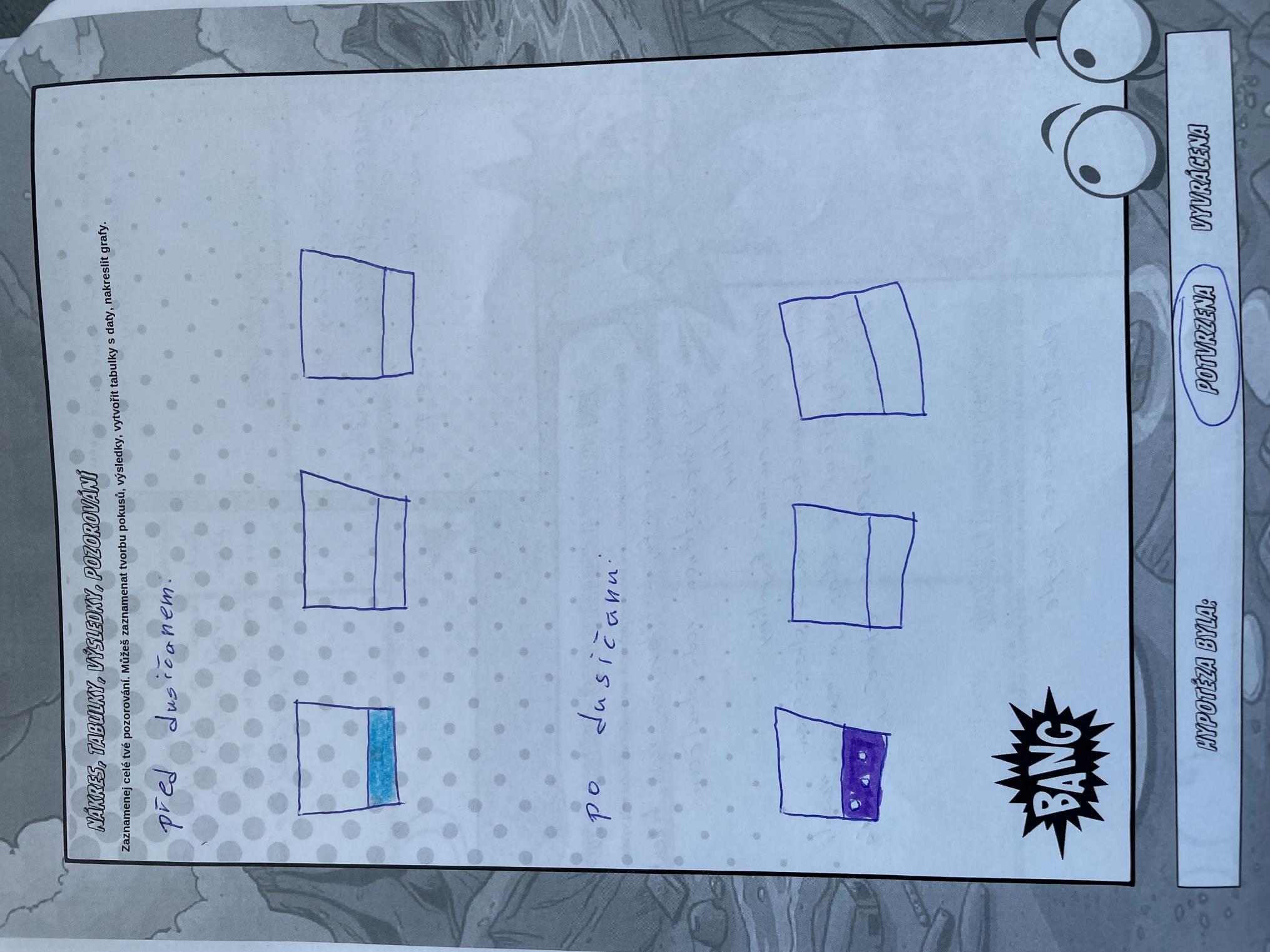 VÝSLEDKY LITERÁRNÍ REŠERŠE
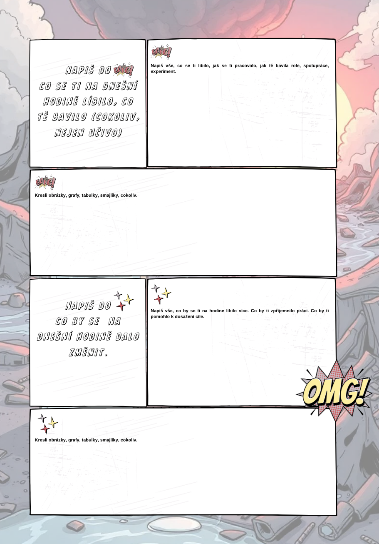 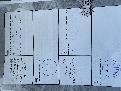 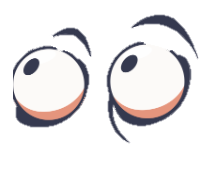 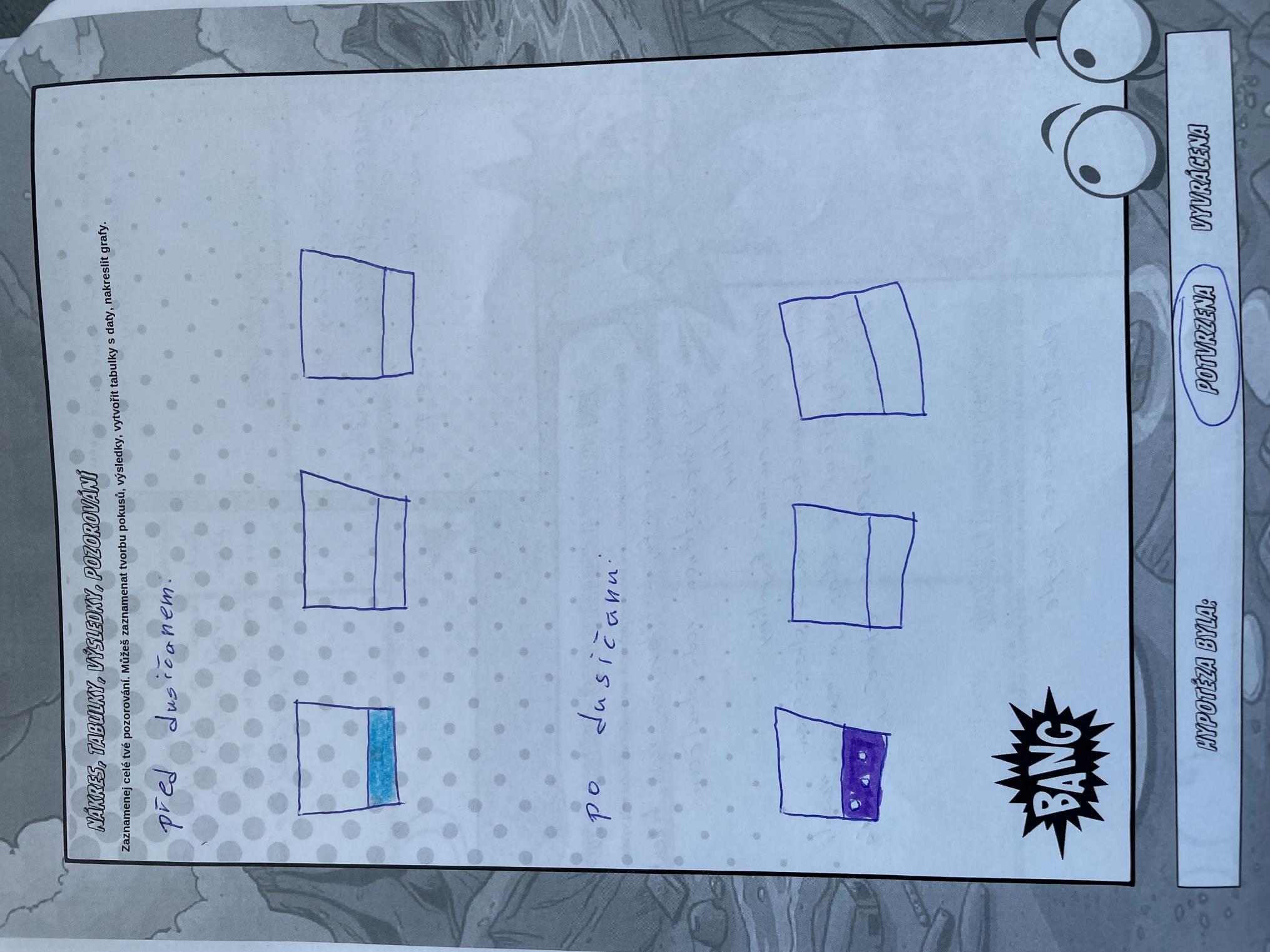 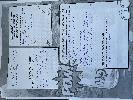 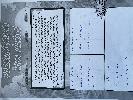 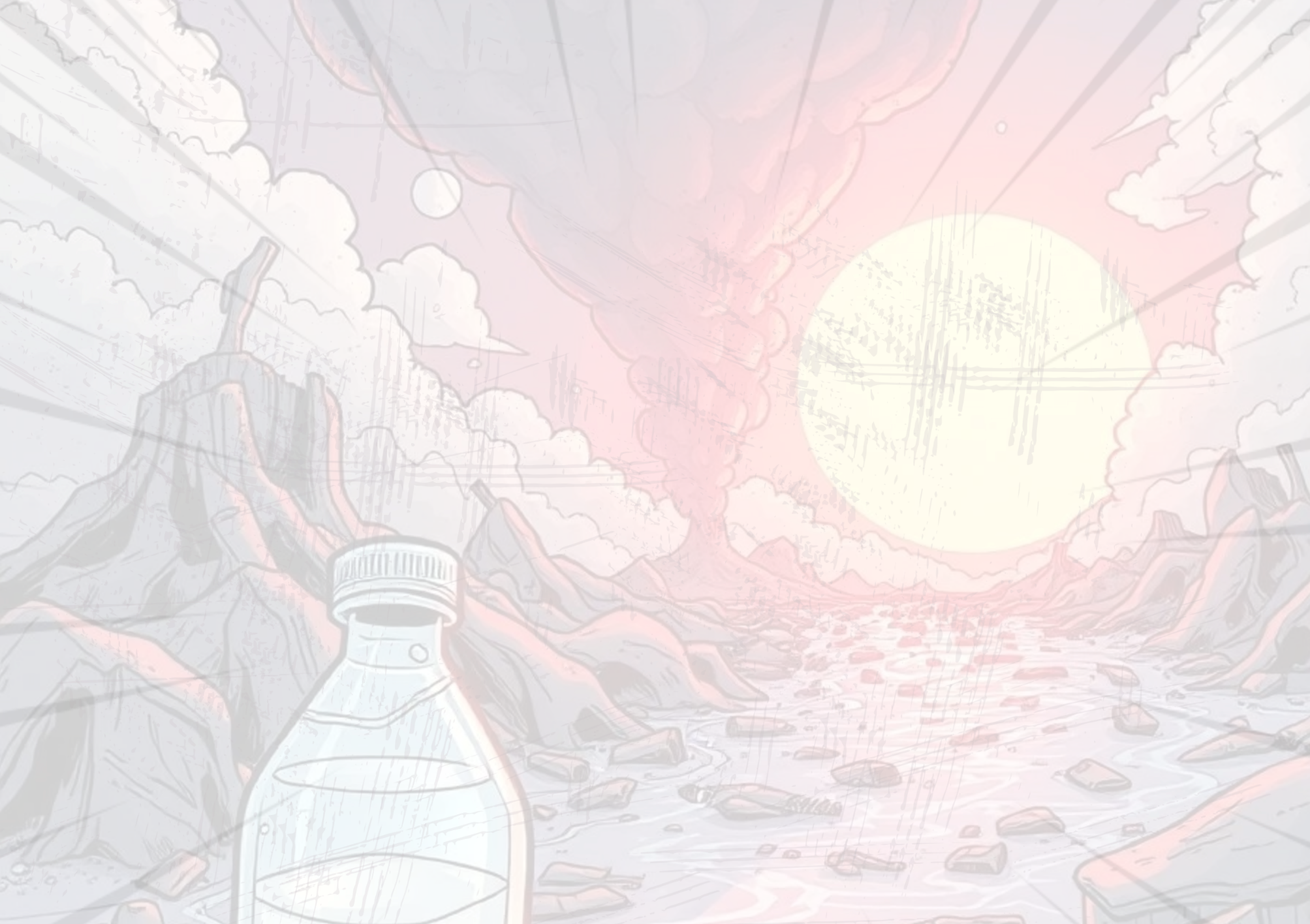 CÍL DISERTAČNÍ PRÁCE
LITERÁRNÍ REŠERŠE
DIDAKTICKÝ VÝZKUM
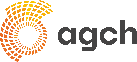 VÝSLEDKY LITERÁRNÍ REŠERŠE
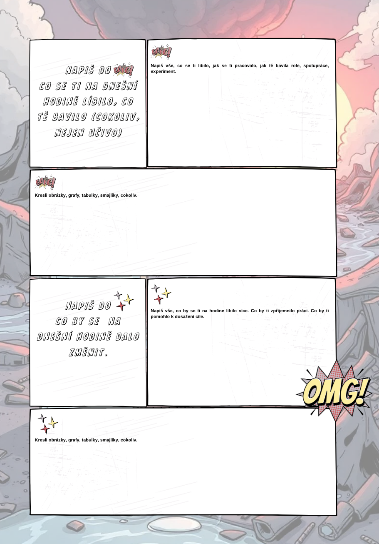 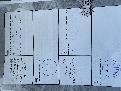 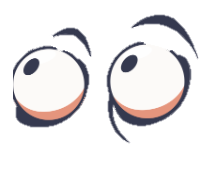 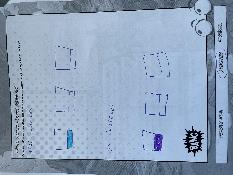 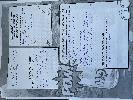 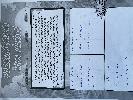 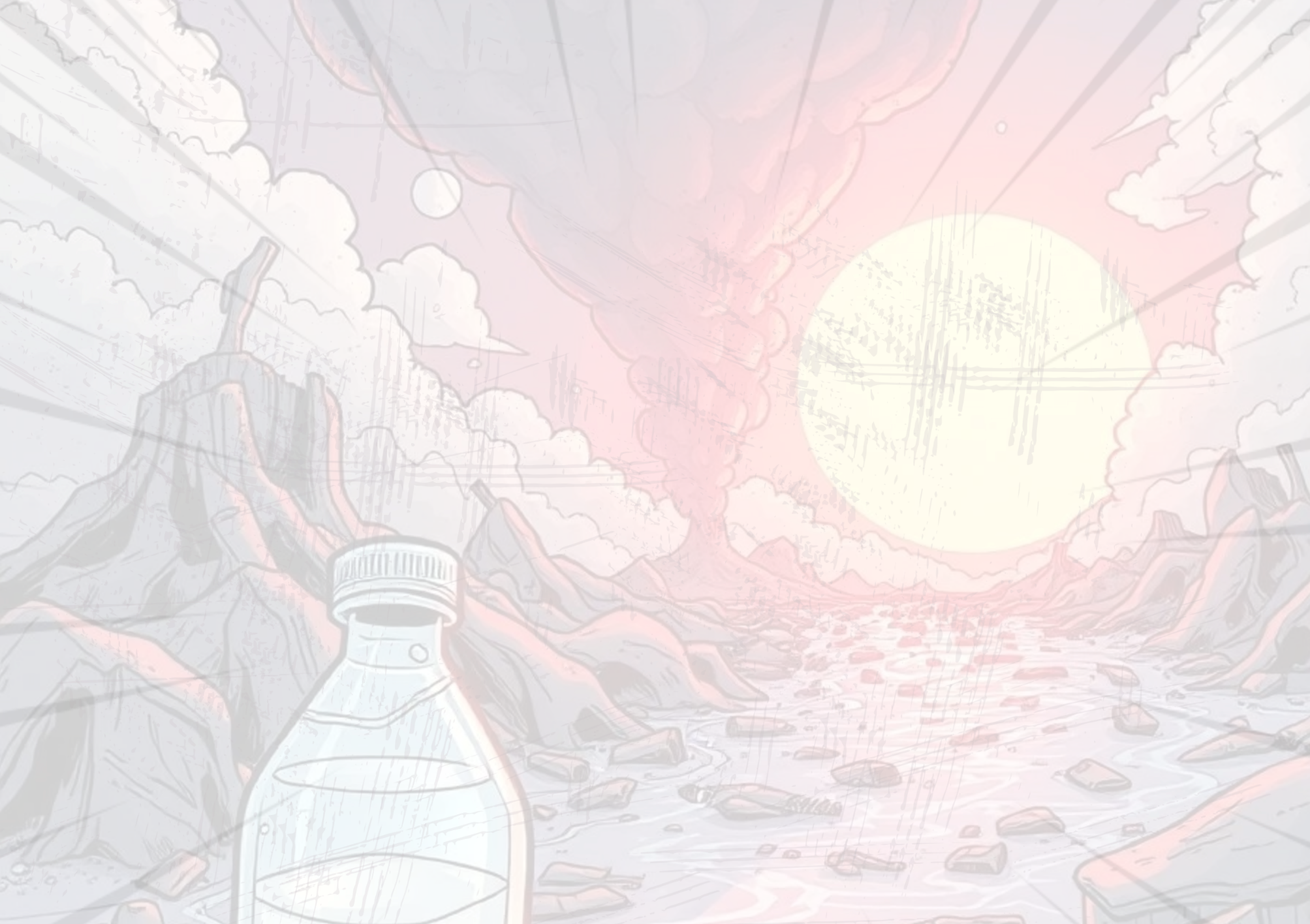 CÍL DISERTAČNÍ PRÁCE
LITERÁRNÍ REŠERŠE
DIDAKTICKÝ VÝZKUM
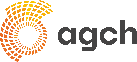 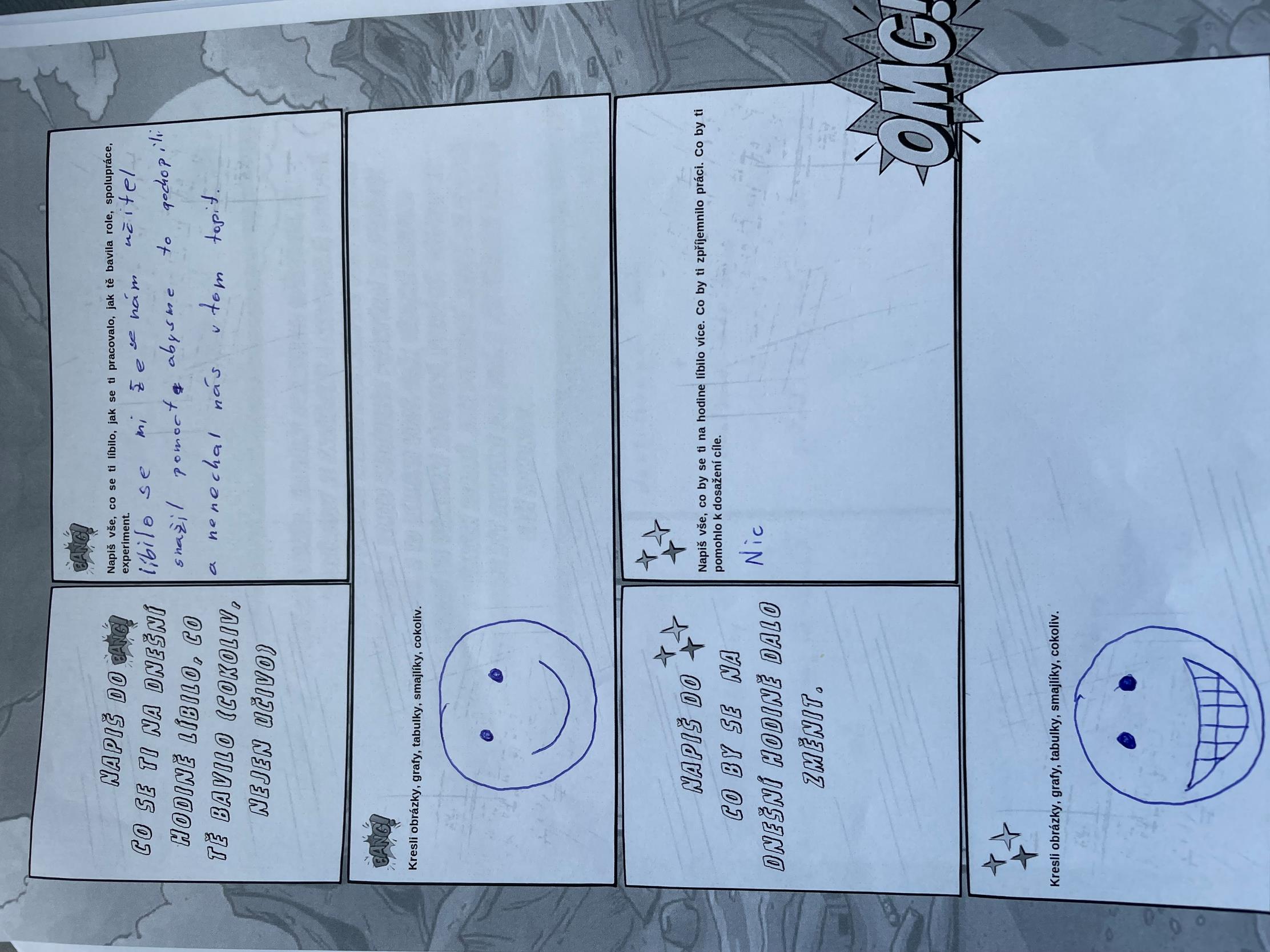 VÝSLEDKY LITERÁRNÍ REŠERŠE
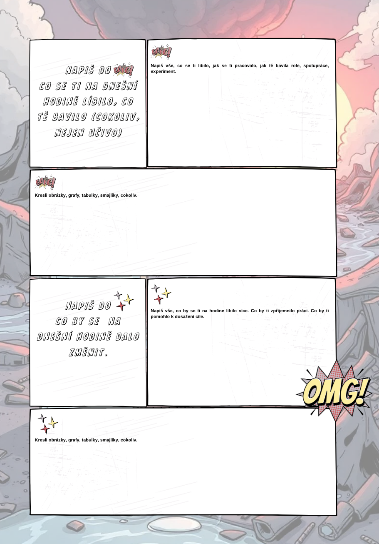 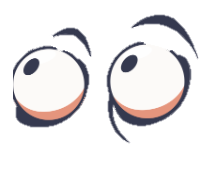 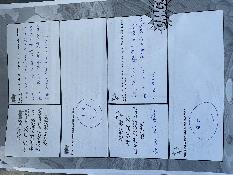 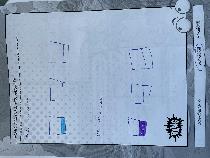 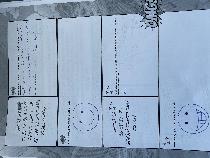 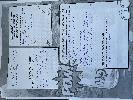 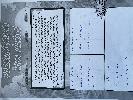 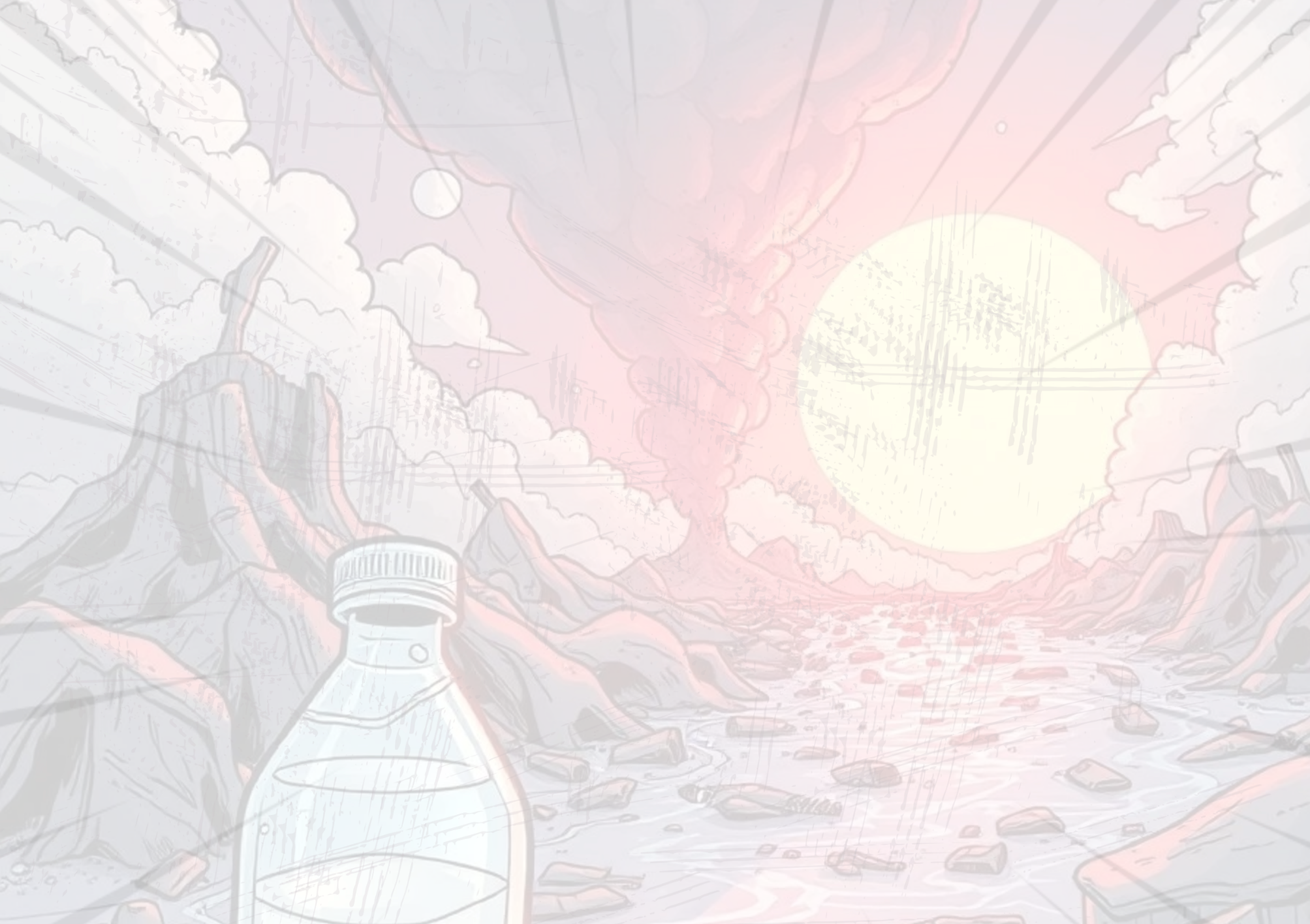 CÍL DISERTAČNÍ PRÁCE
LITERÁRNÍ REŠERŠE
DIDAKTICKÝ VÝZKUM
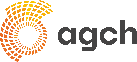 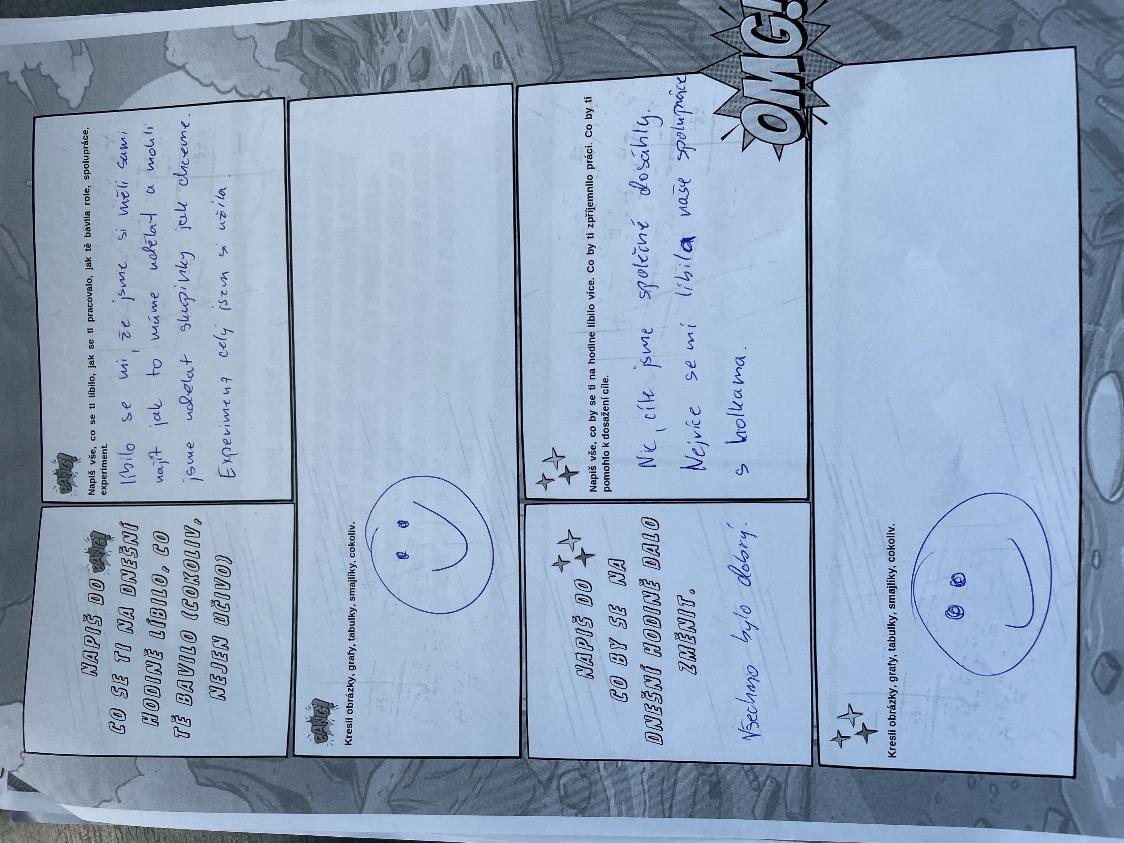 VÝSLEDKY LITERÁRNÍ REŠERŠE
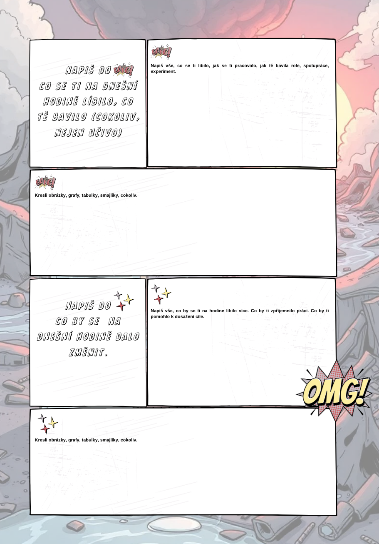 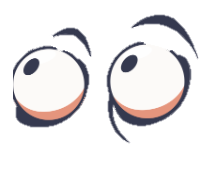 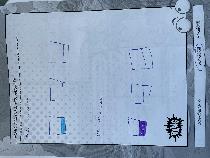 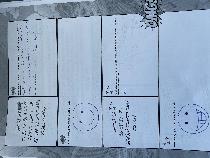 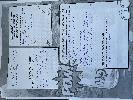 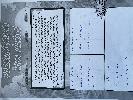 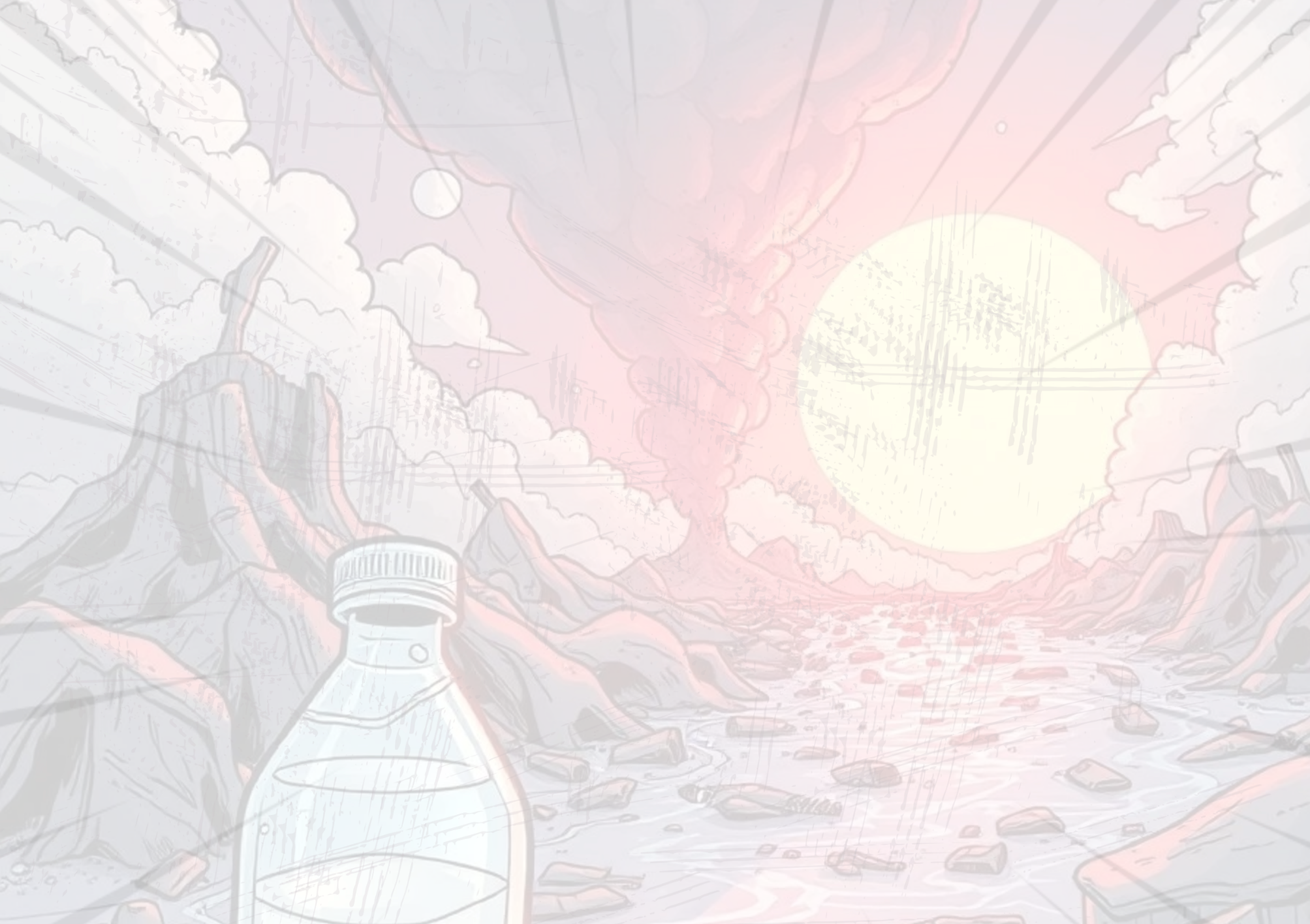 CÍL DISERTAČNÍ PRÁCE
LITERÁRNÍ REŠERŠE
DIDAKTICKÝ VÝZKUM
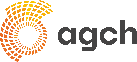 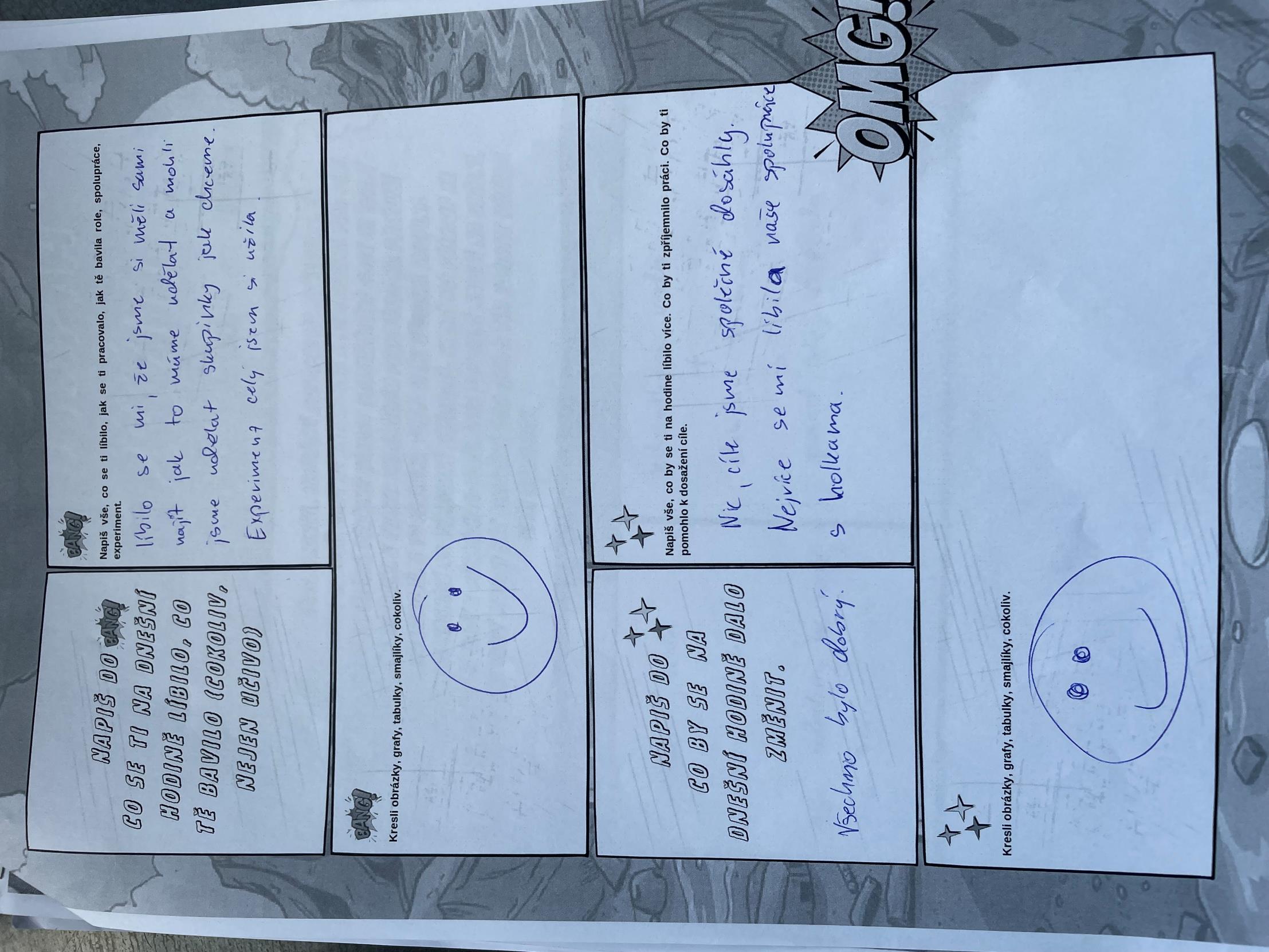 VÝSLEDKY LITERÁRNÍ REŠERŠE
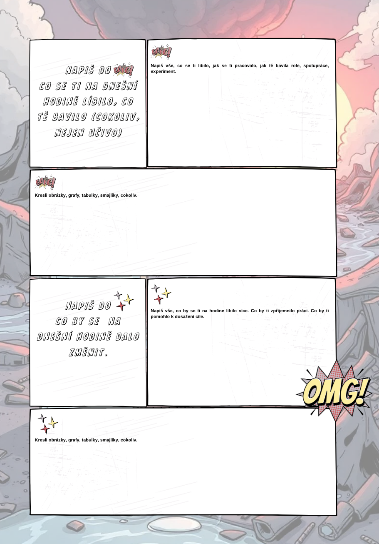 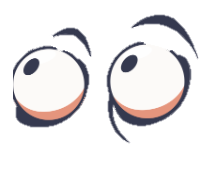 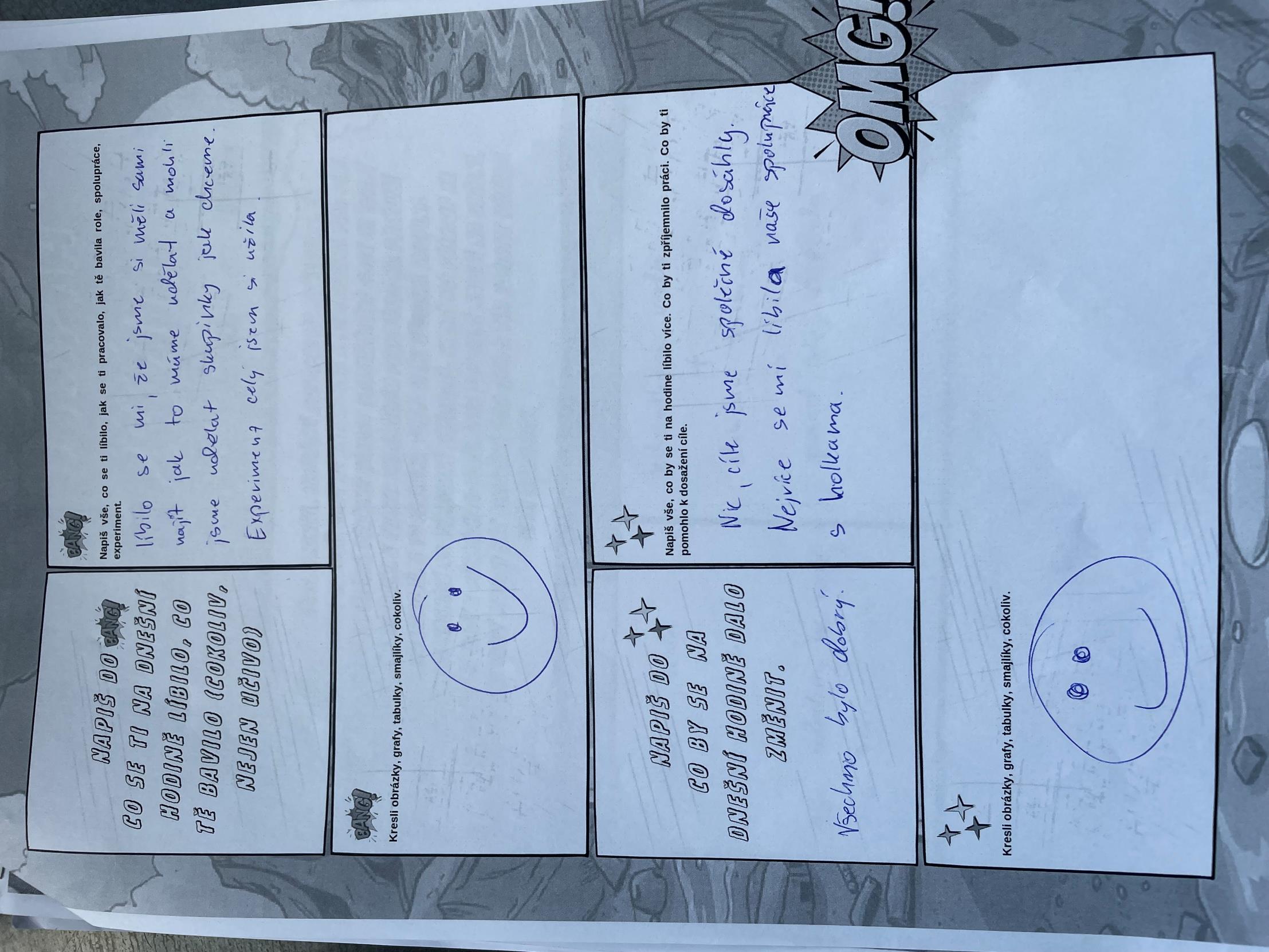 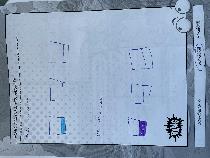 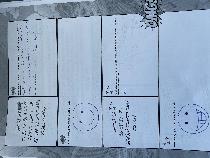 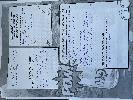 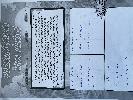 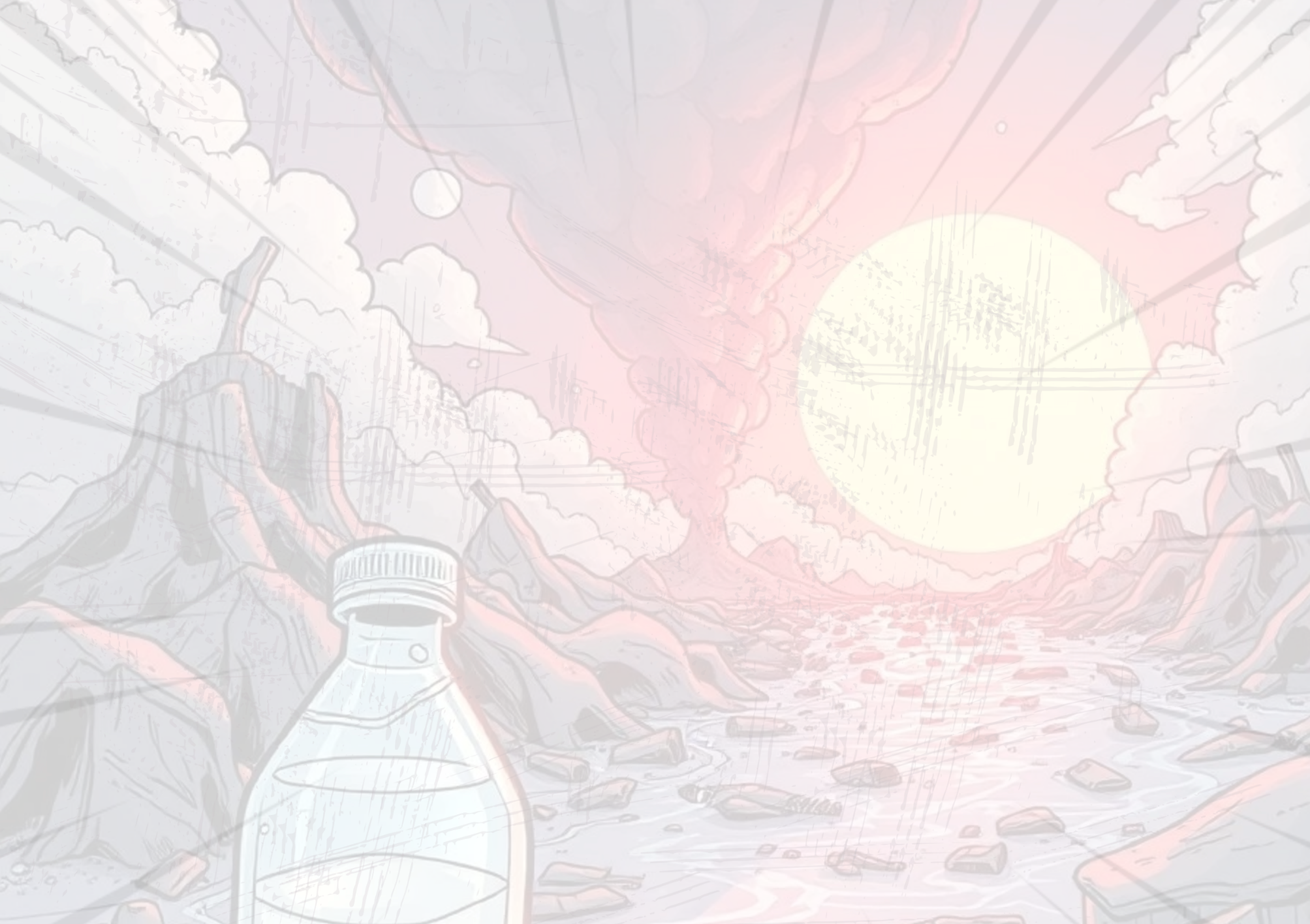 CÍL DISERTAČNÍ PRÁCE
LITERÁRNÍ REŠERŠE
DIDAKTICKÝ VÝZKUM
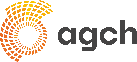 VÝSLEDKY LITERÁRNÍ REŠERŠE
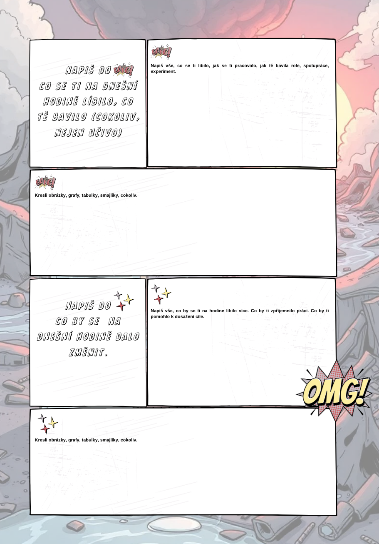 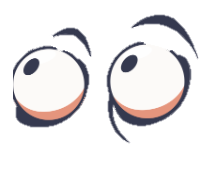 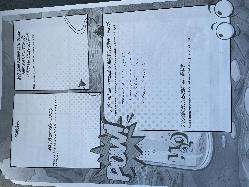 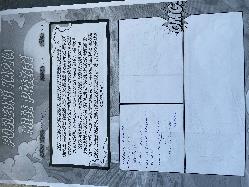 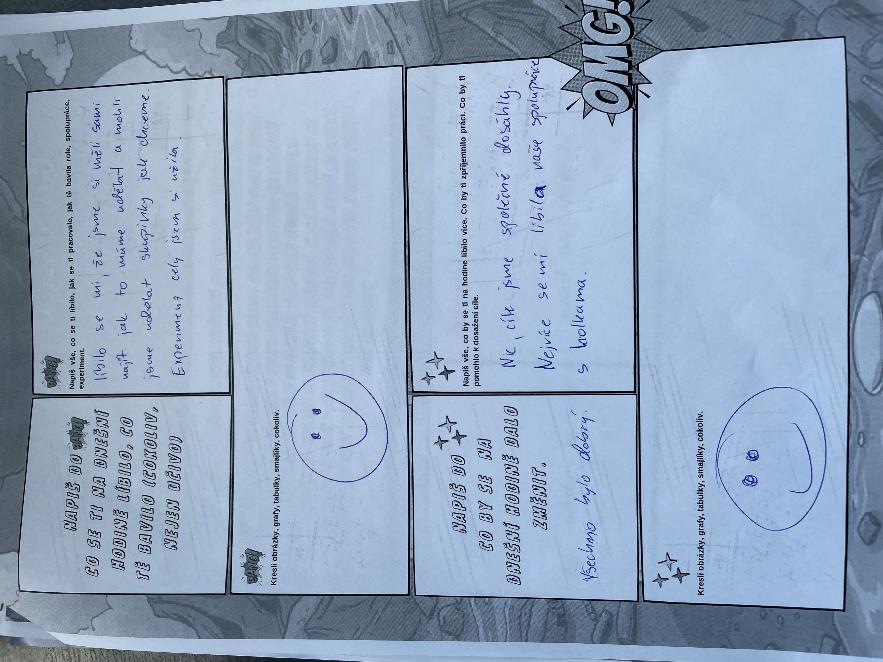 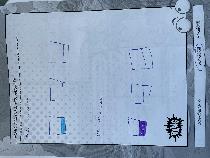 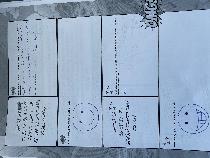 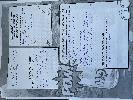 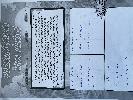 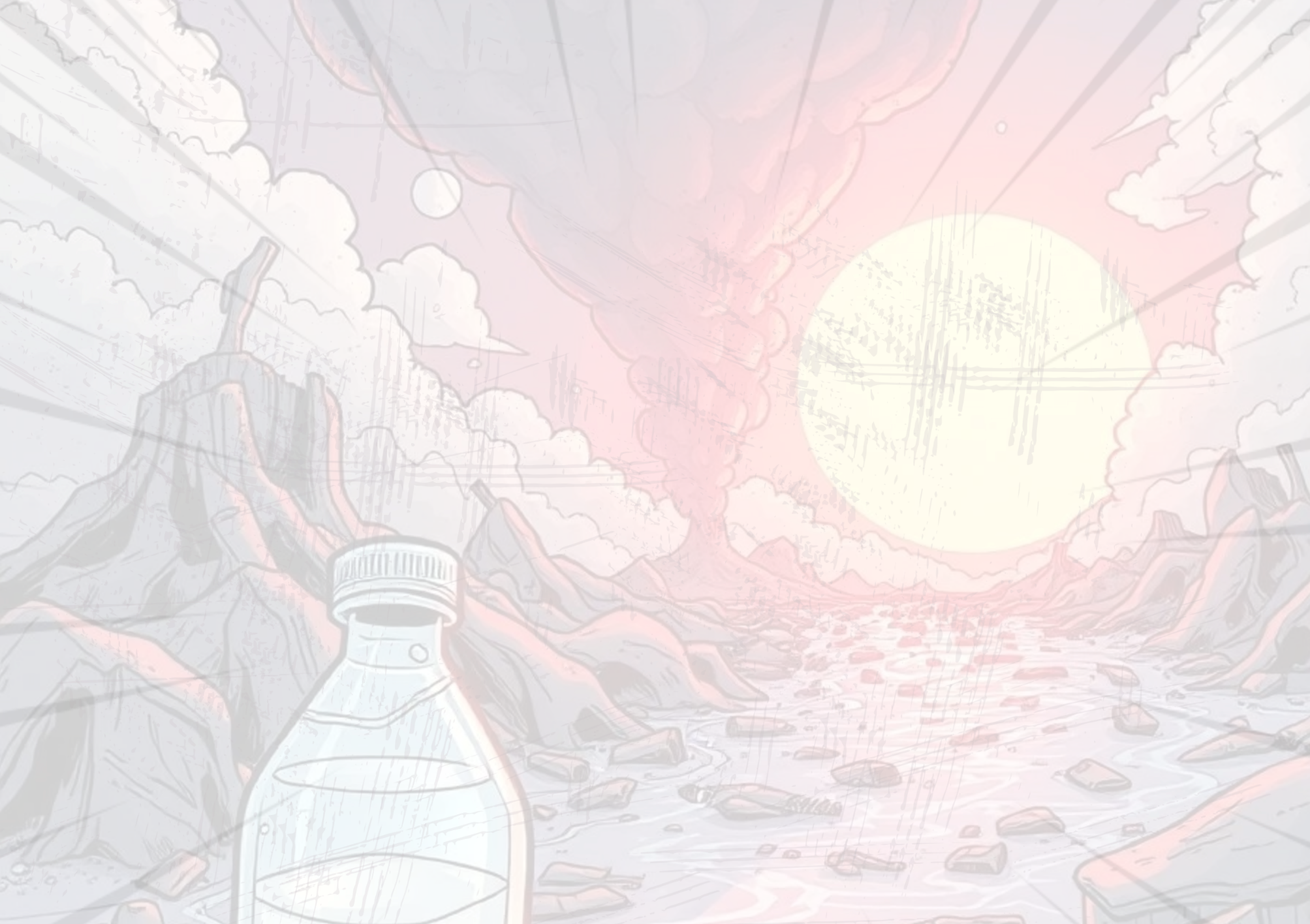 CÍL DISERTAČNÍ PRÁCE
LITERÁRNÍ REŠERŠE
DIDAKTICKÝ VÝZKUM
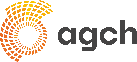 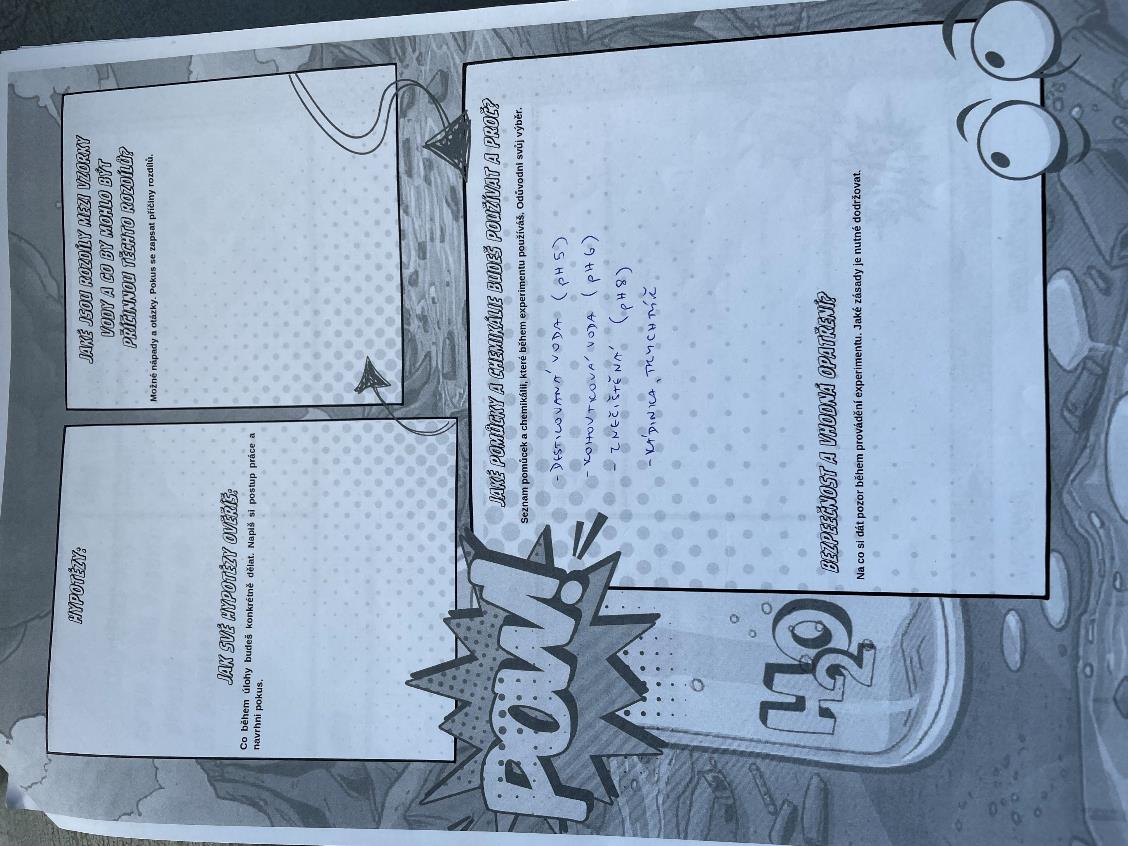 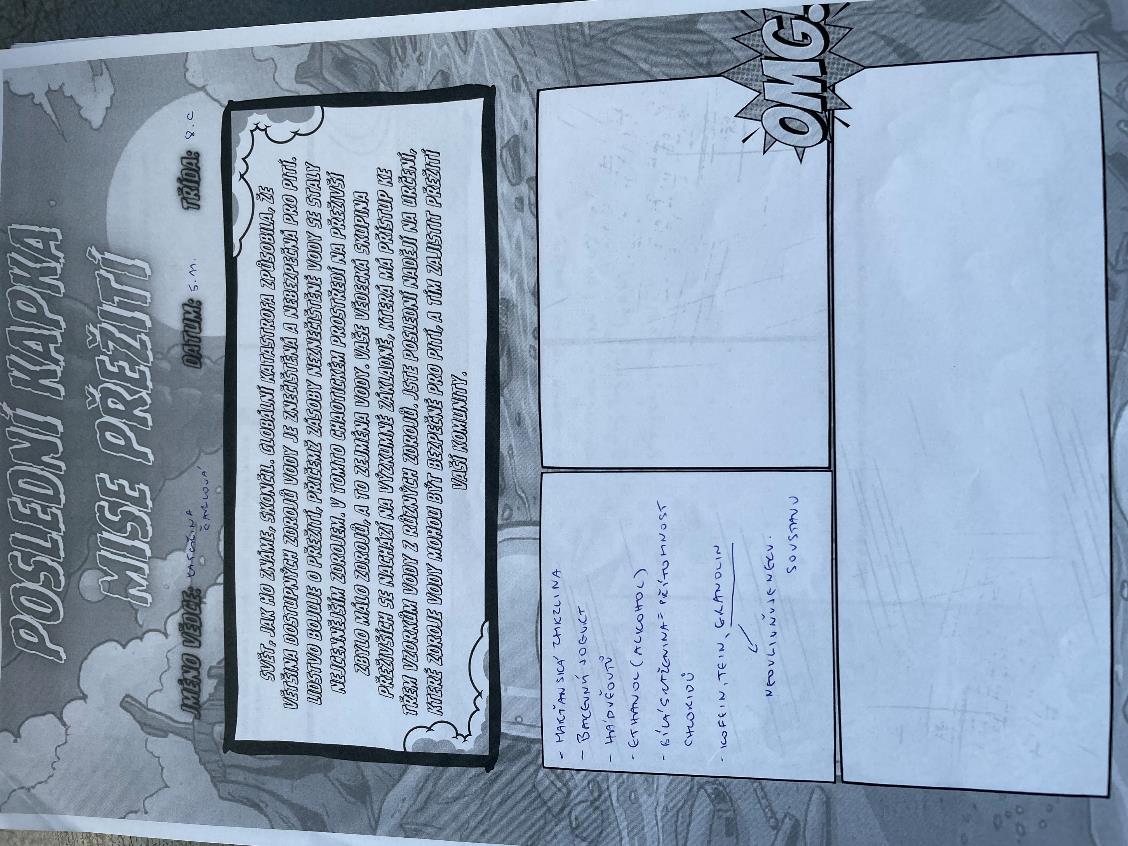 VÝSLEDKY LITERÁRNÍ REŠERŠE
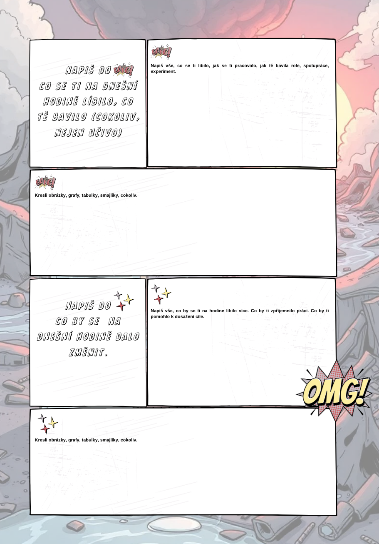 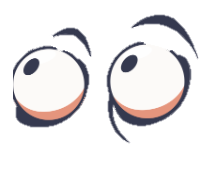 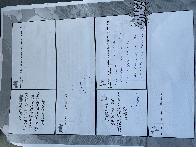 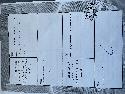 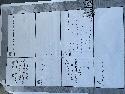 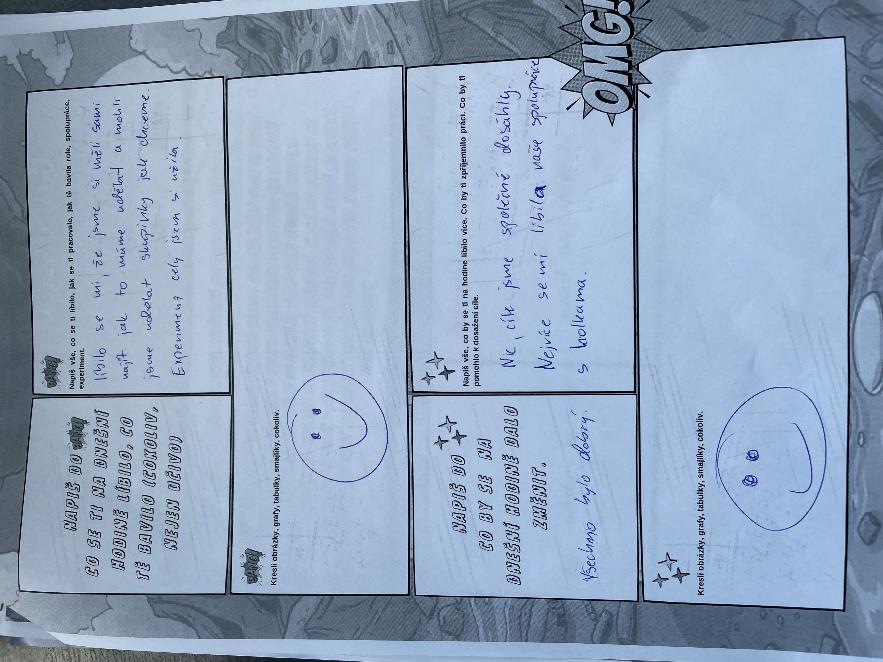 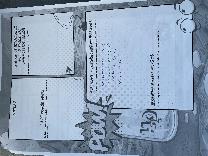 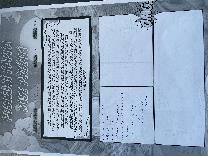 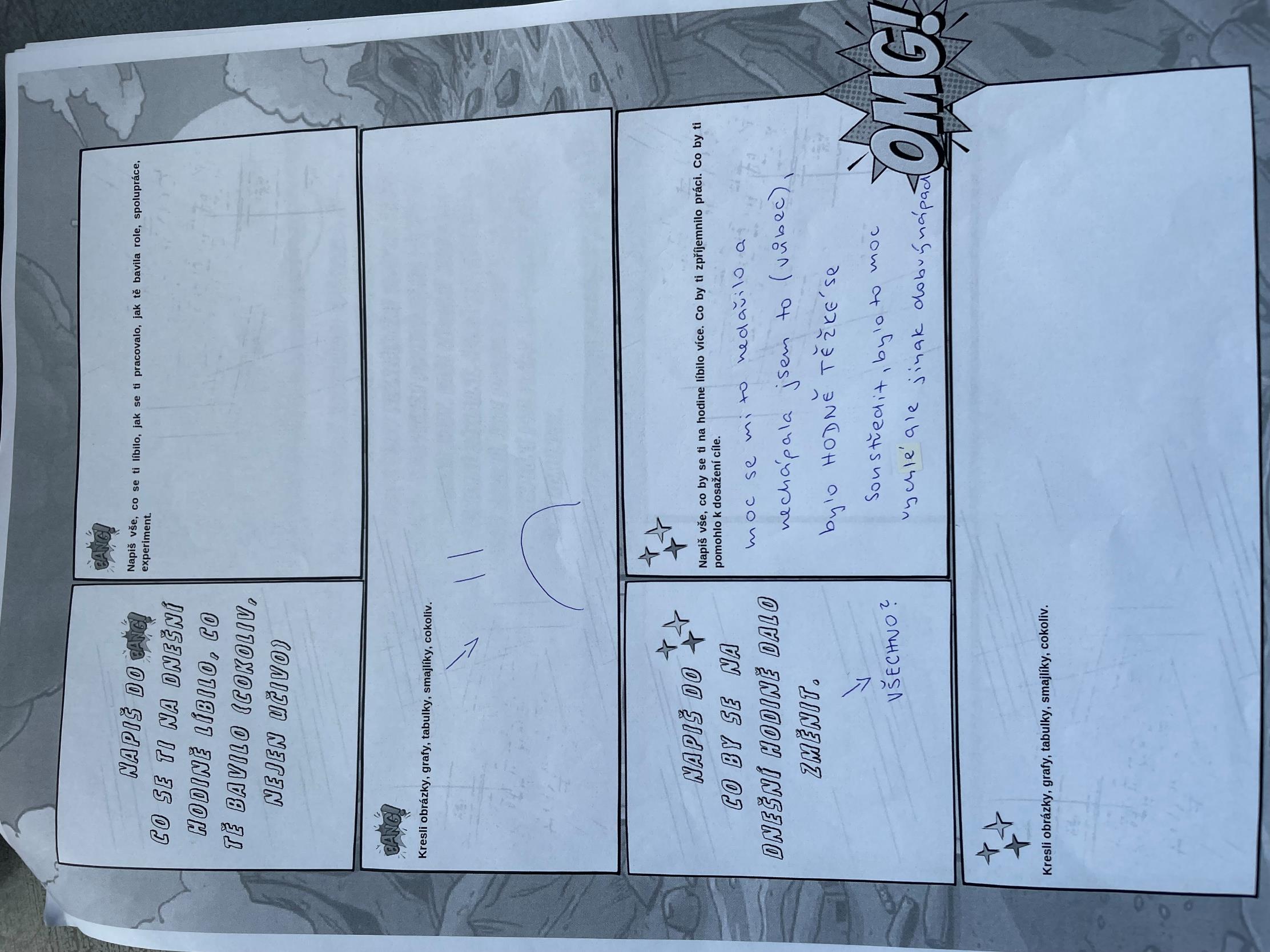 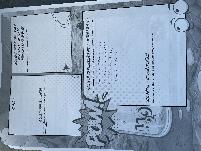 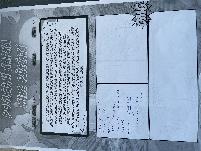 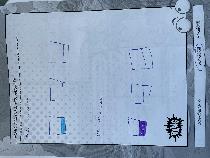 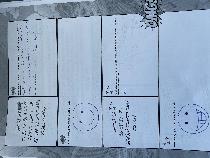 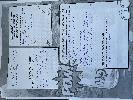 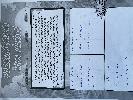 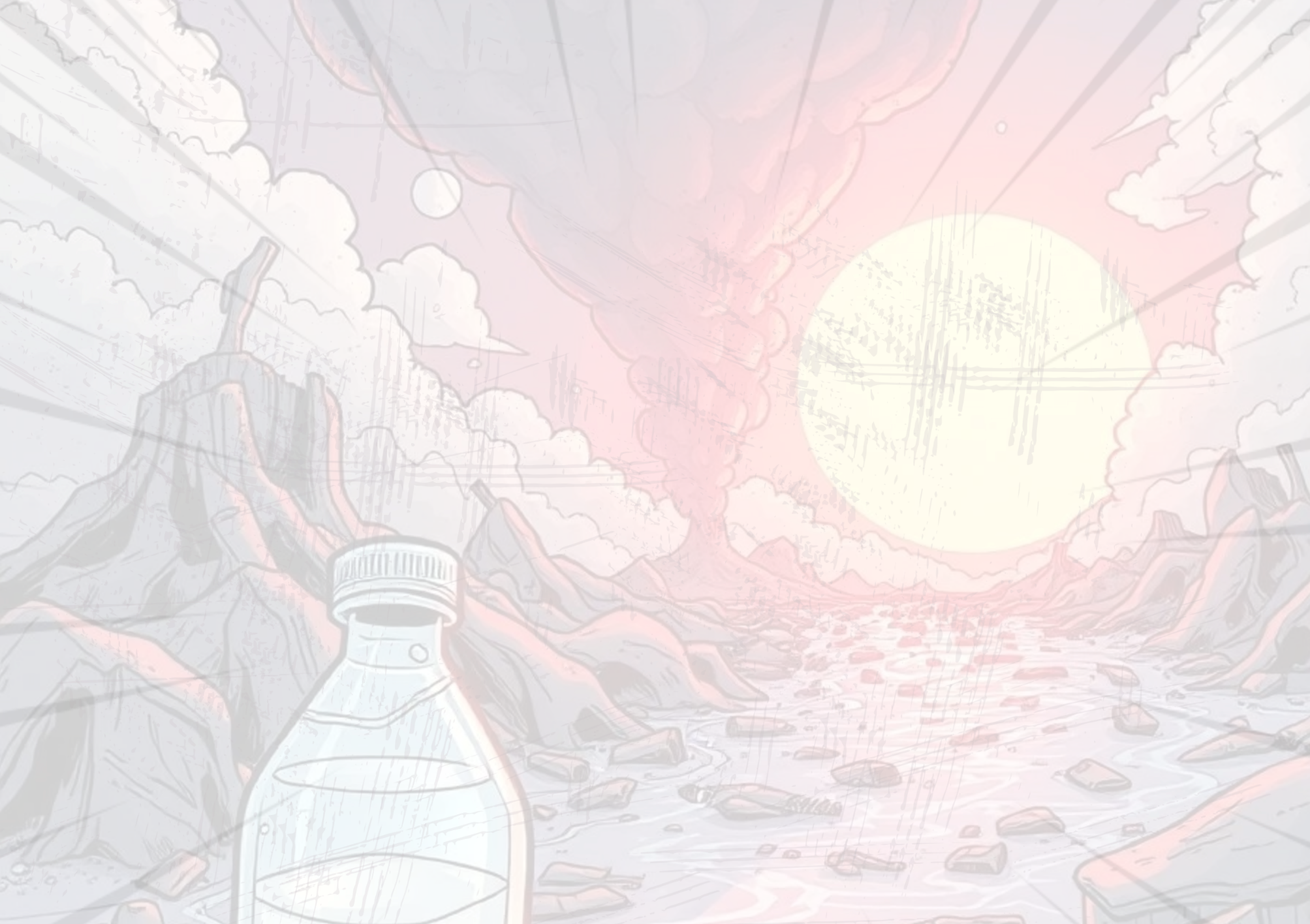 CÍL DISERTAČNÍ PRÁCE
LITERÁRNÍ REŠERŠE
DIDAKTICKÝ VÝZKUM
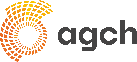 VÝSLEDKY LITERÁRNÍ REŠERŠE
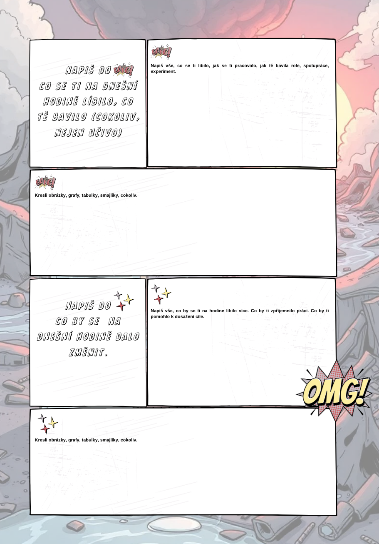 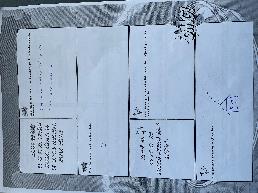 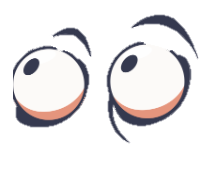 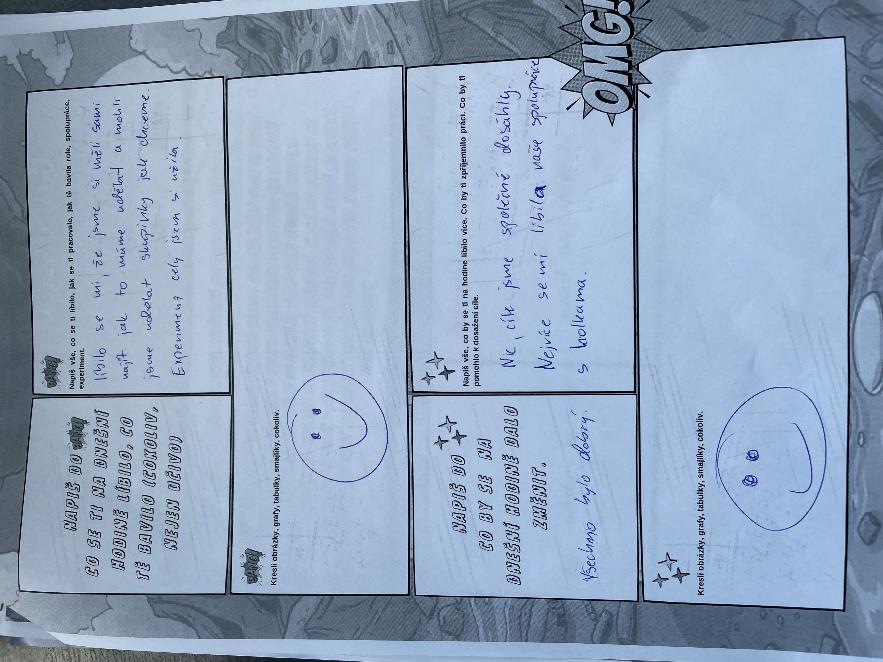 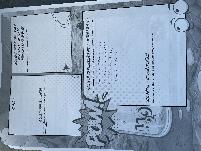 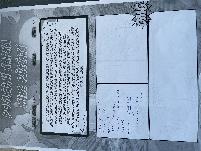 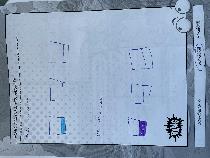 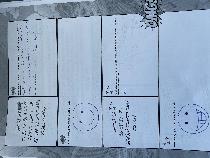 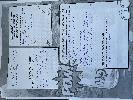 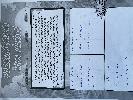 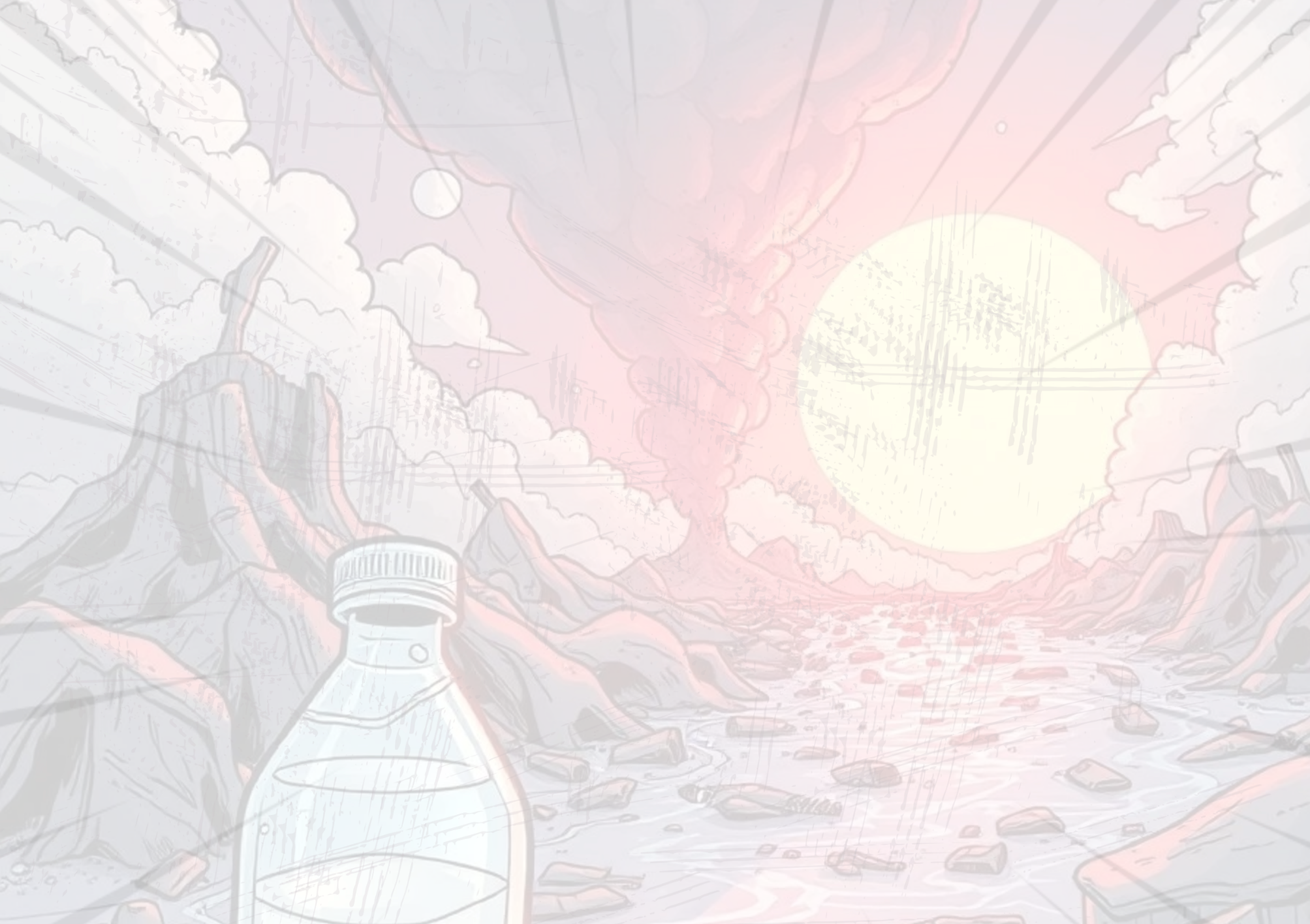 CÍL DISERTAČNÍ PRÁCE
LITERÁRNÍ REŠERŠE
DIDAKTICKÝ VÝZKUM
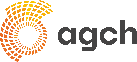 VÝSLEDKY LITERÁRNÍ REŠERŠE
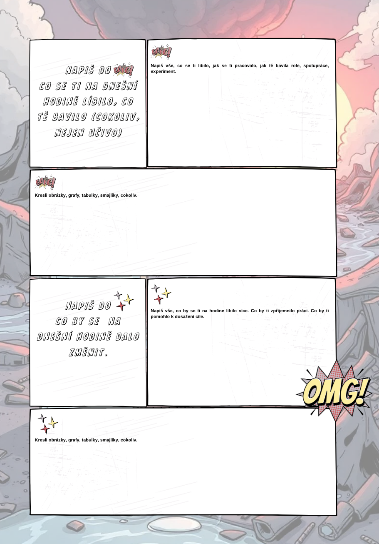 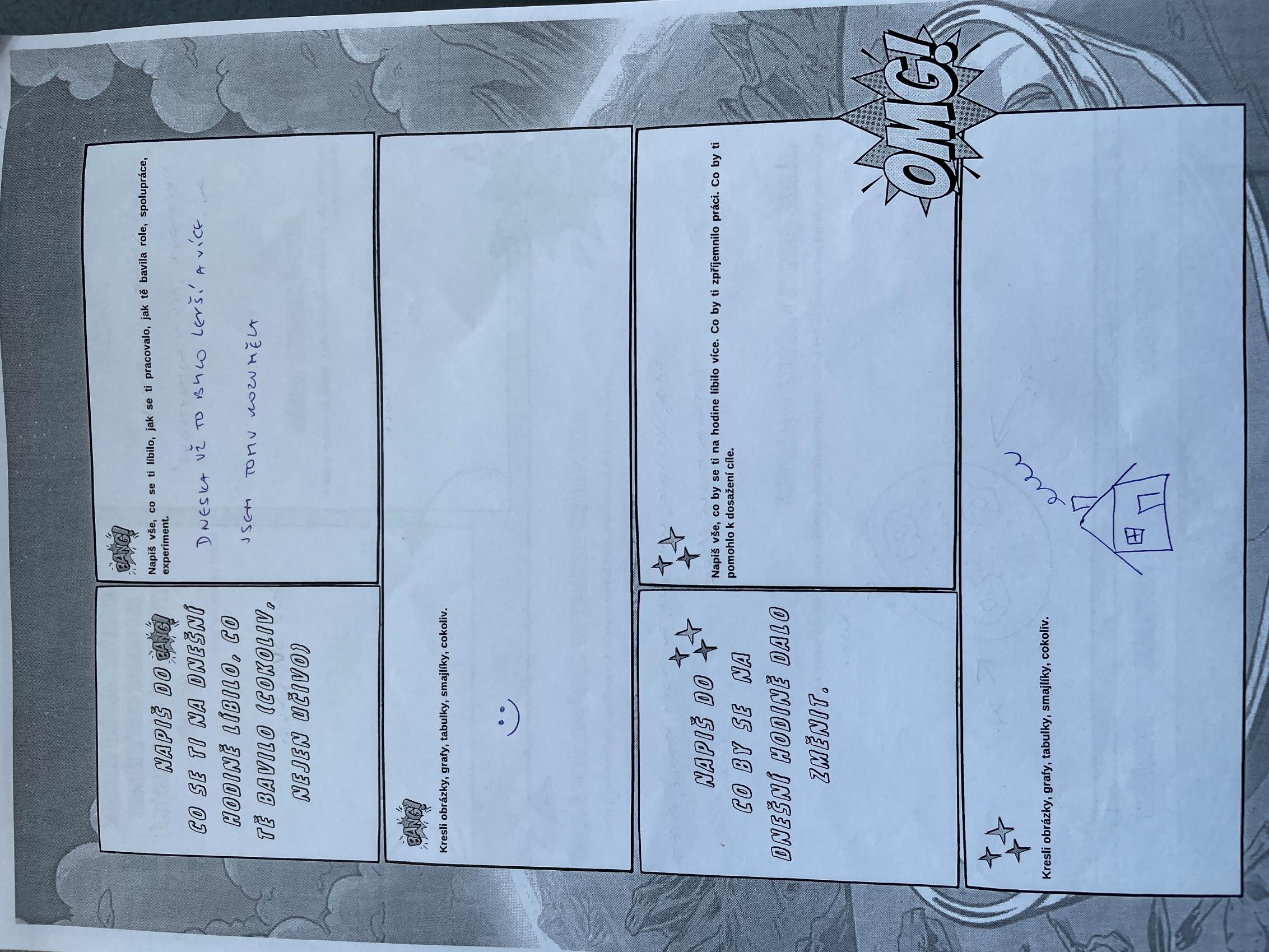 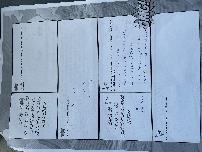 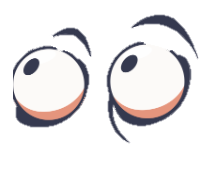 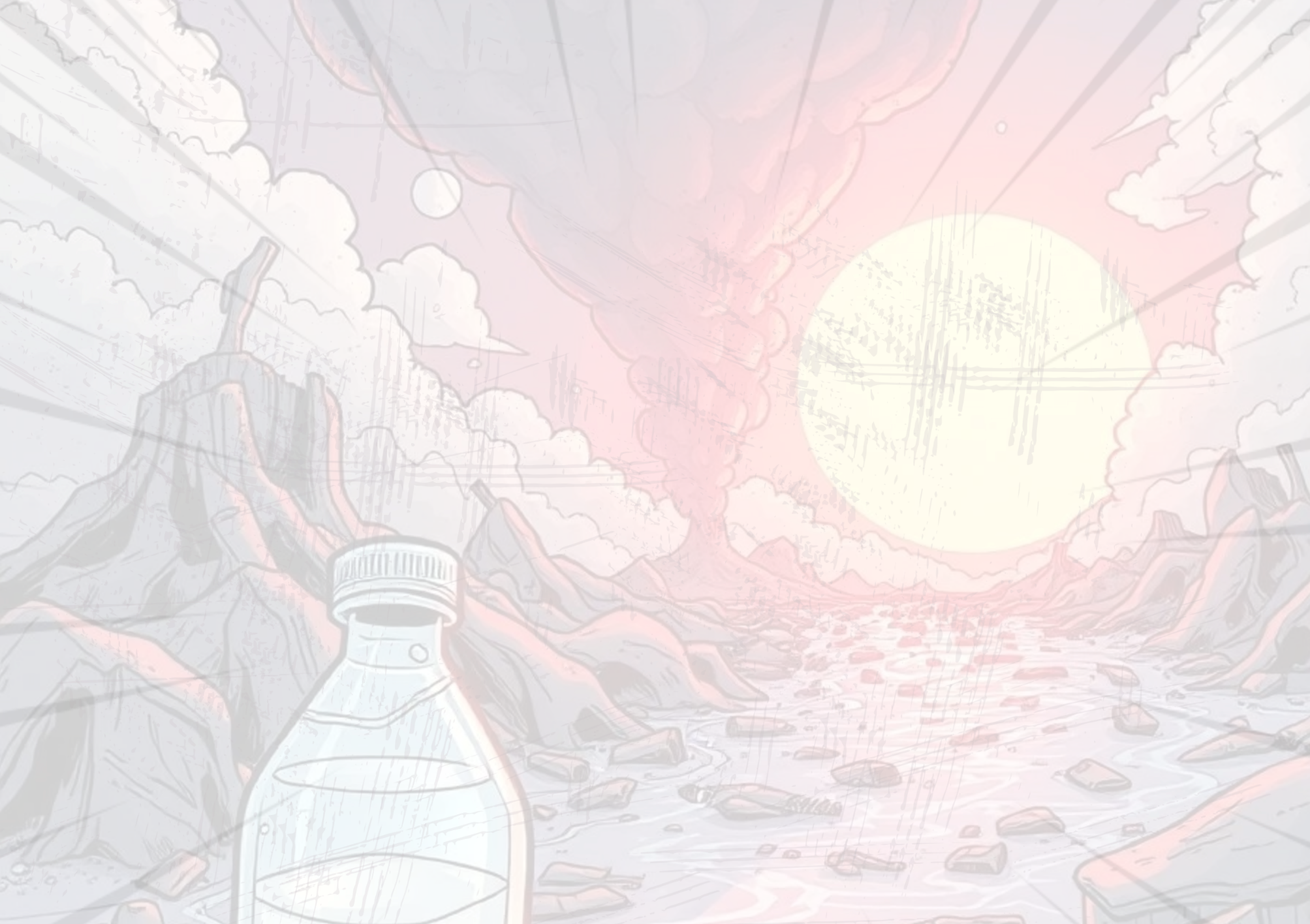 CÍL DISERTAČNÍ PRÁCE
LITERÁRNÍ REŠERŠE
DIDAKTICKÝ VÝZKUM
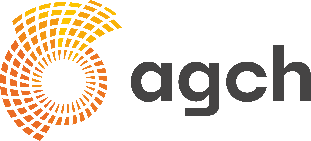 POSLEDNÍ KAPKA, MISE PŘEŽITÍ (CHEMIE) – PILOTNÍ VERZE
VÝSLEDKY LITERÁRNÍ REŠERŠE
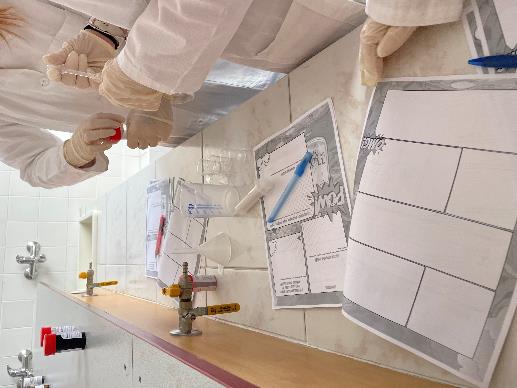 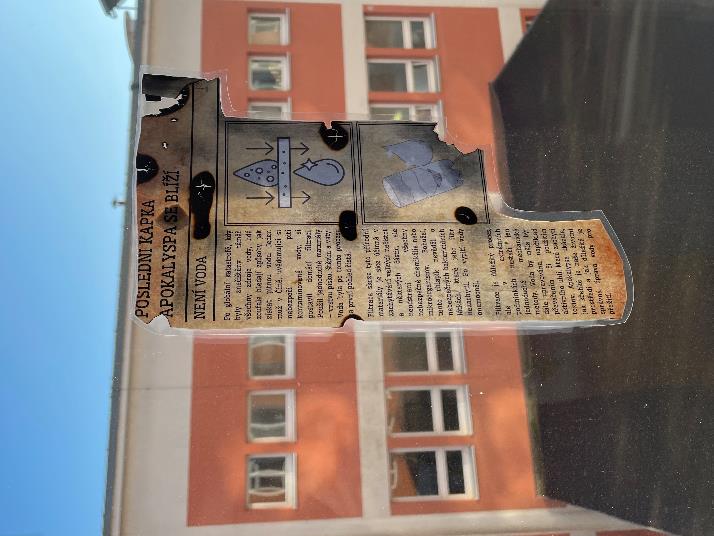 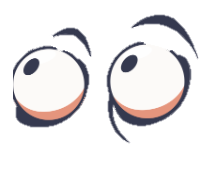 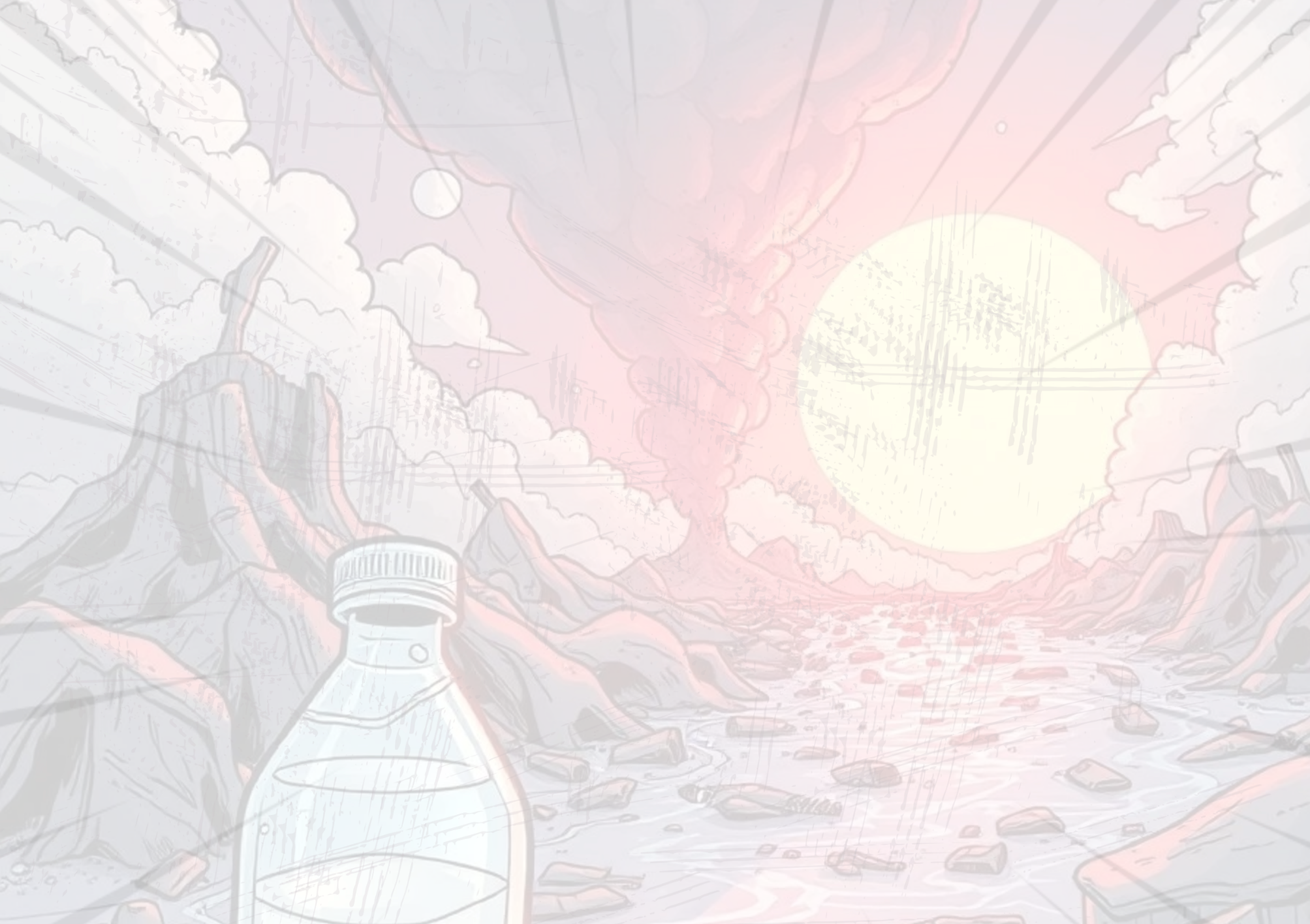 CÍL DISERTAČNÍ PRÁCE
LITERÁRNÍ REŠERŠE
DIDAKTICKÝ VÝZKUM
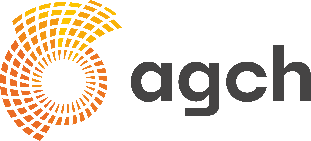 POSLEDNÍ KAPKA, MISE PŘEŽITÍ (CHEMIE) – PILOTNÍ VERZE
VÝSLEDKY LITERÁRNÍ REŠERŠE
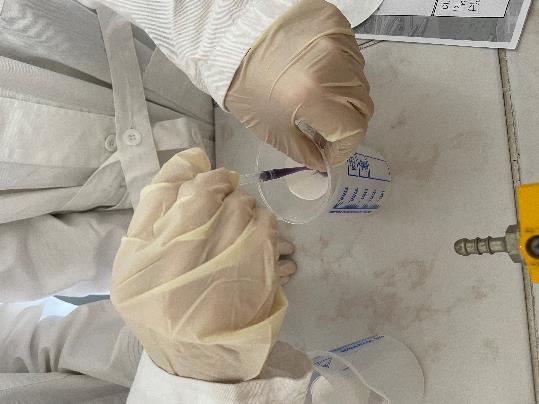 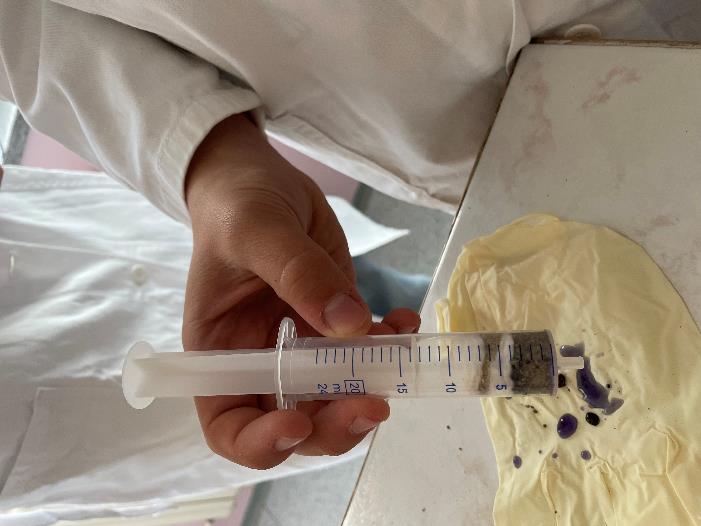 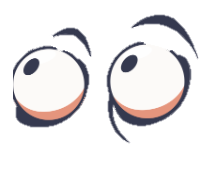 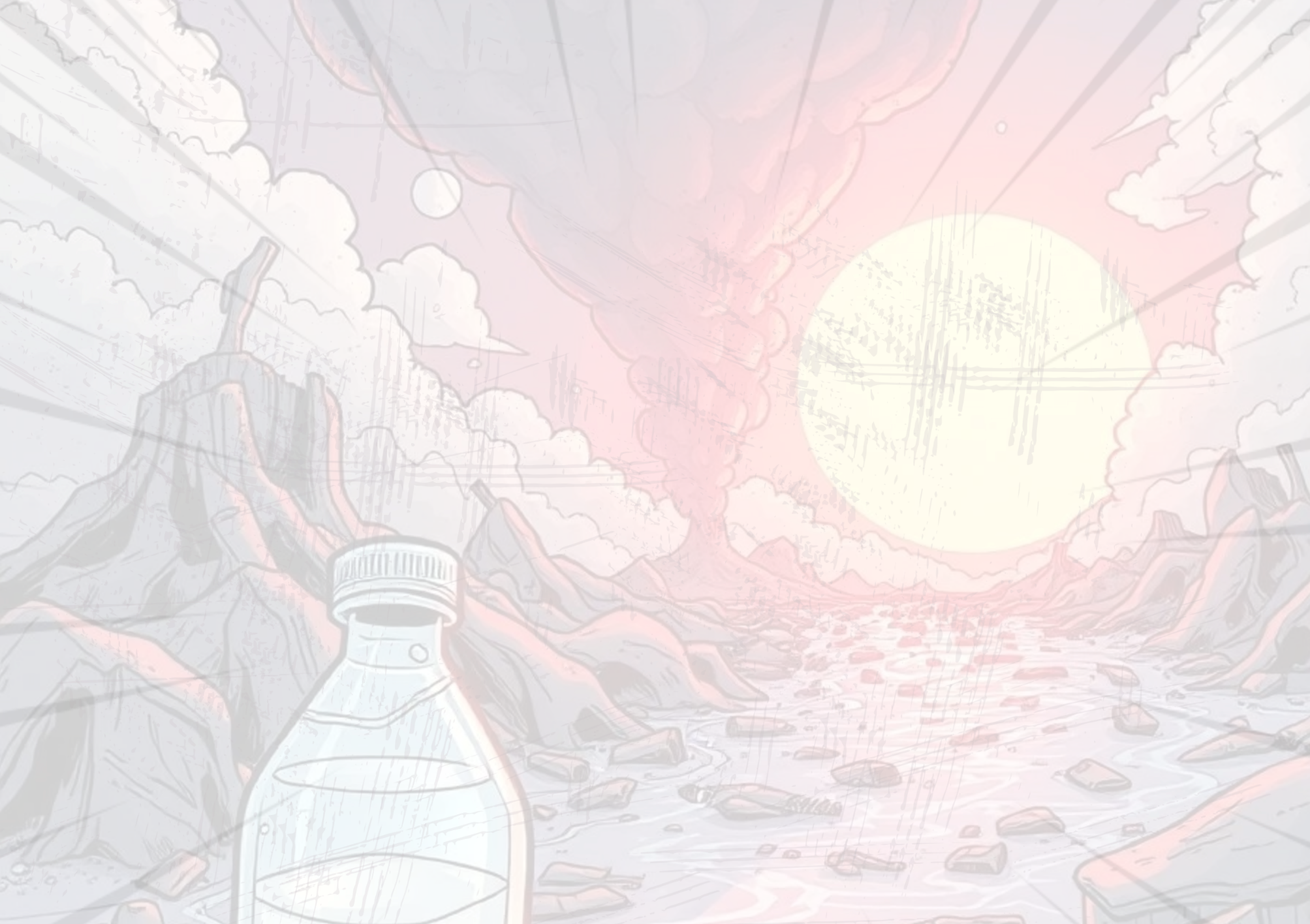 CÍL DISERTAČNÍ PRÁCE
LITERÁRNÍ REŠERŠE
DIDAKTICKÝ VÝZKUM
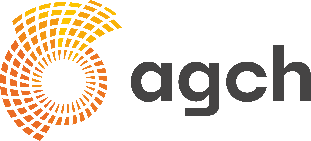 POSLEDNÍ KAPKA, MISE PŘEŽITÍ (PŘÍRODOPIS) – PILOTNÍ VERZE
VÝSLEDKY LITERÁRNÍ REŠERŠE
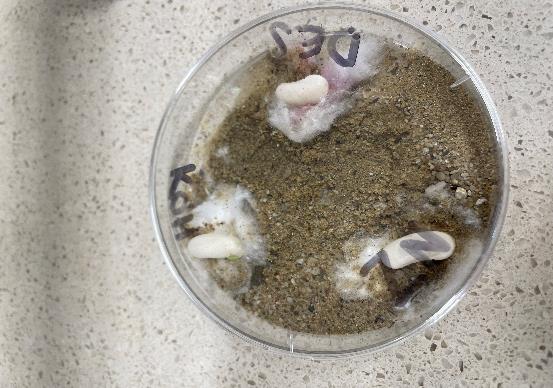 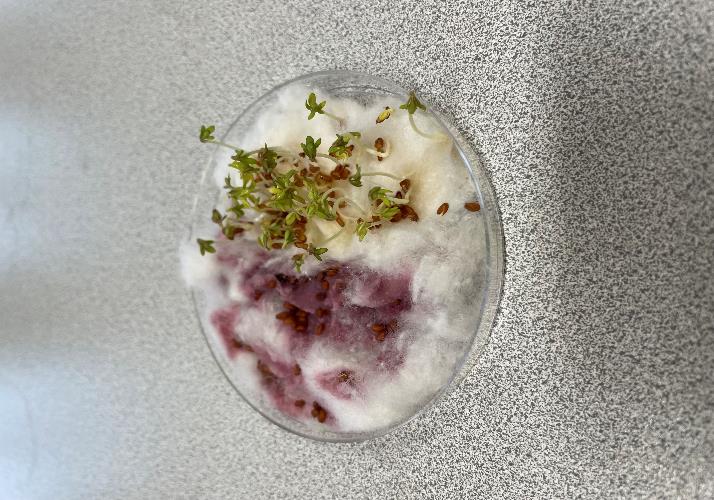 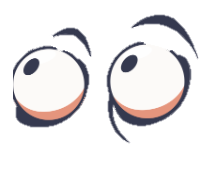 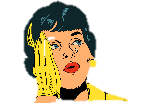 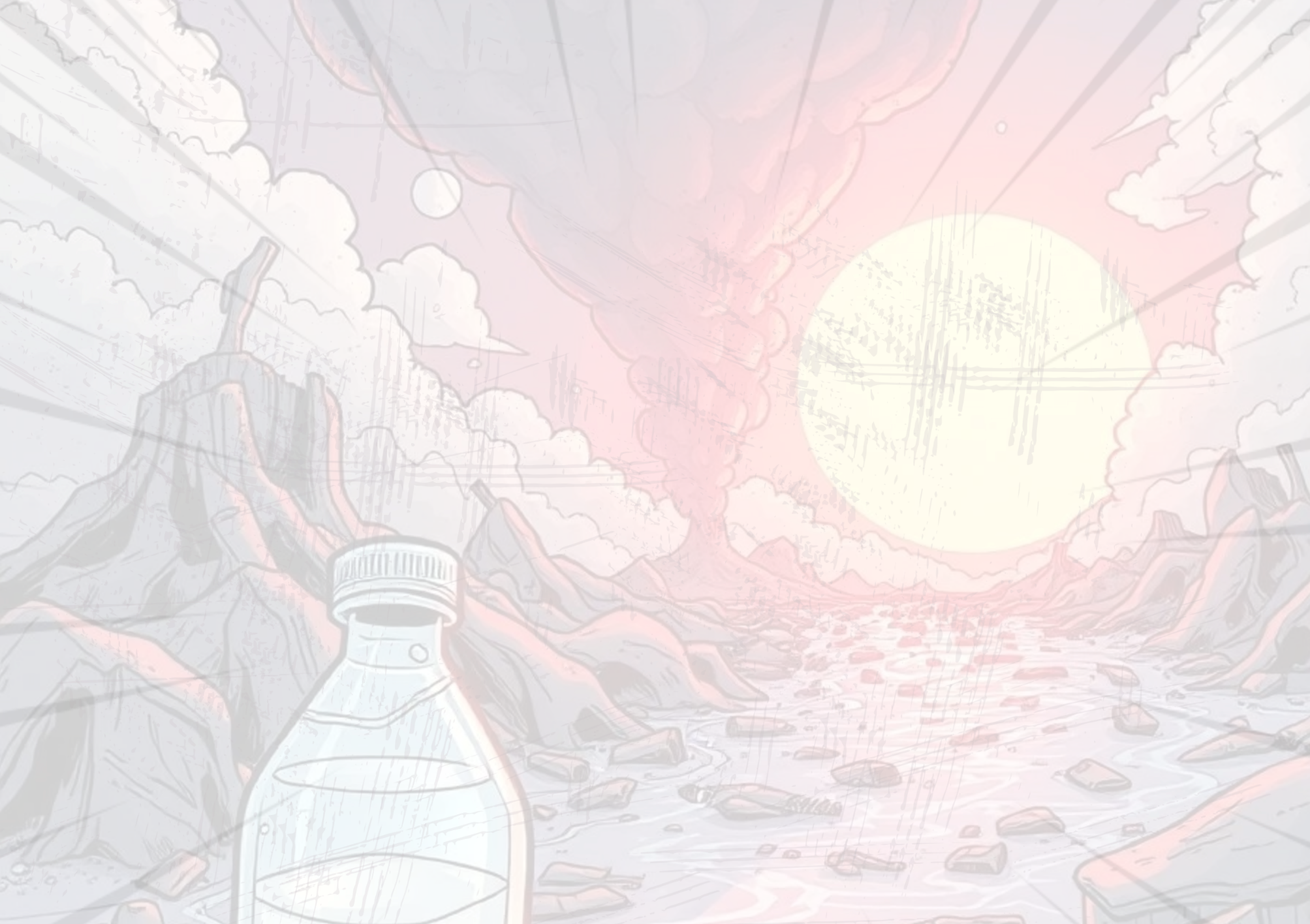 CÍL DISERTAČNÍ PRÁCE
LITERÁRNÍ REŠERŠE
DIDAKTICKÝ VÝZKUM
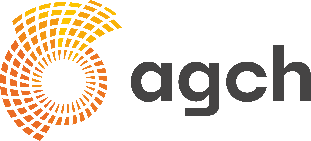 STANDARDIZACE DIDAKTICKÉHO TESTU
PRE-TEST A POST-TEST
1. rok standardizace didaktického testu
8. třídy (53 žáků) + 9. třída (16. žáků)
10 otázek
VÝSLEDKY LITERÁRNÍ REŠERŠE
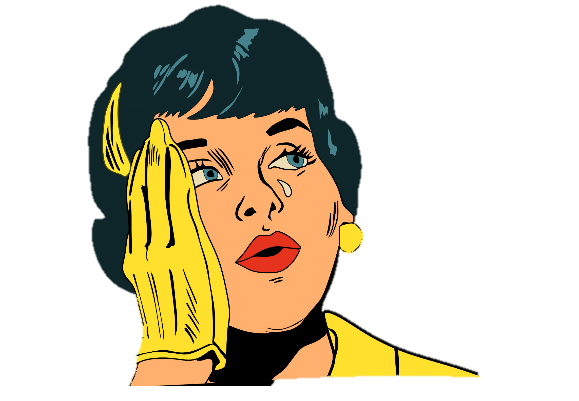 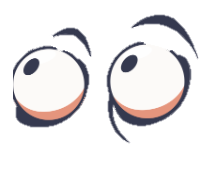 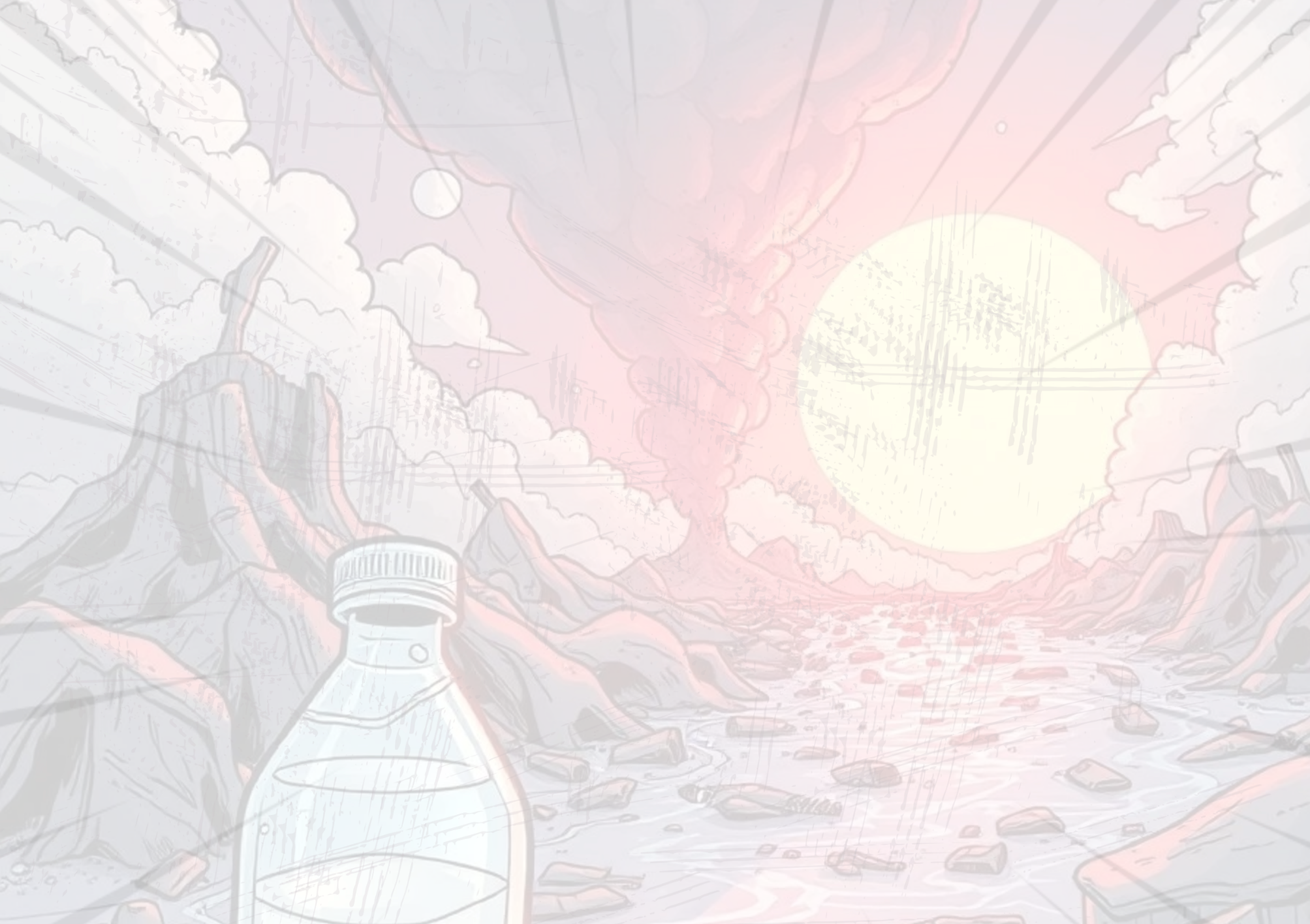 CÍL DISERTAČNÍ PRÁCE
LITERÁRNÍ REŠERŠE
DIDAKTICKÝ VÝZKUM
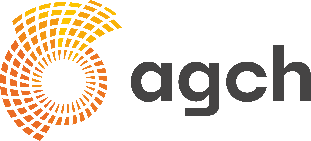 STATISTICKÉ ZPRACOVÁNÍ DATCHEMIE
VÝSLEDKY LITERÁRNÍ REŠERŠE
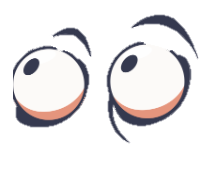 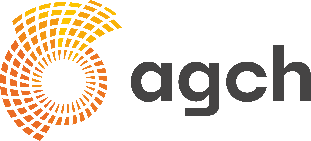 STATISTICKÉ ZPRACOVÁNÍ DATCHEMIE
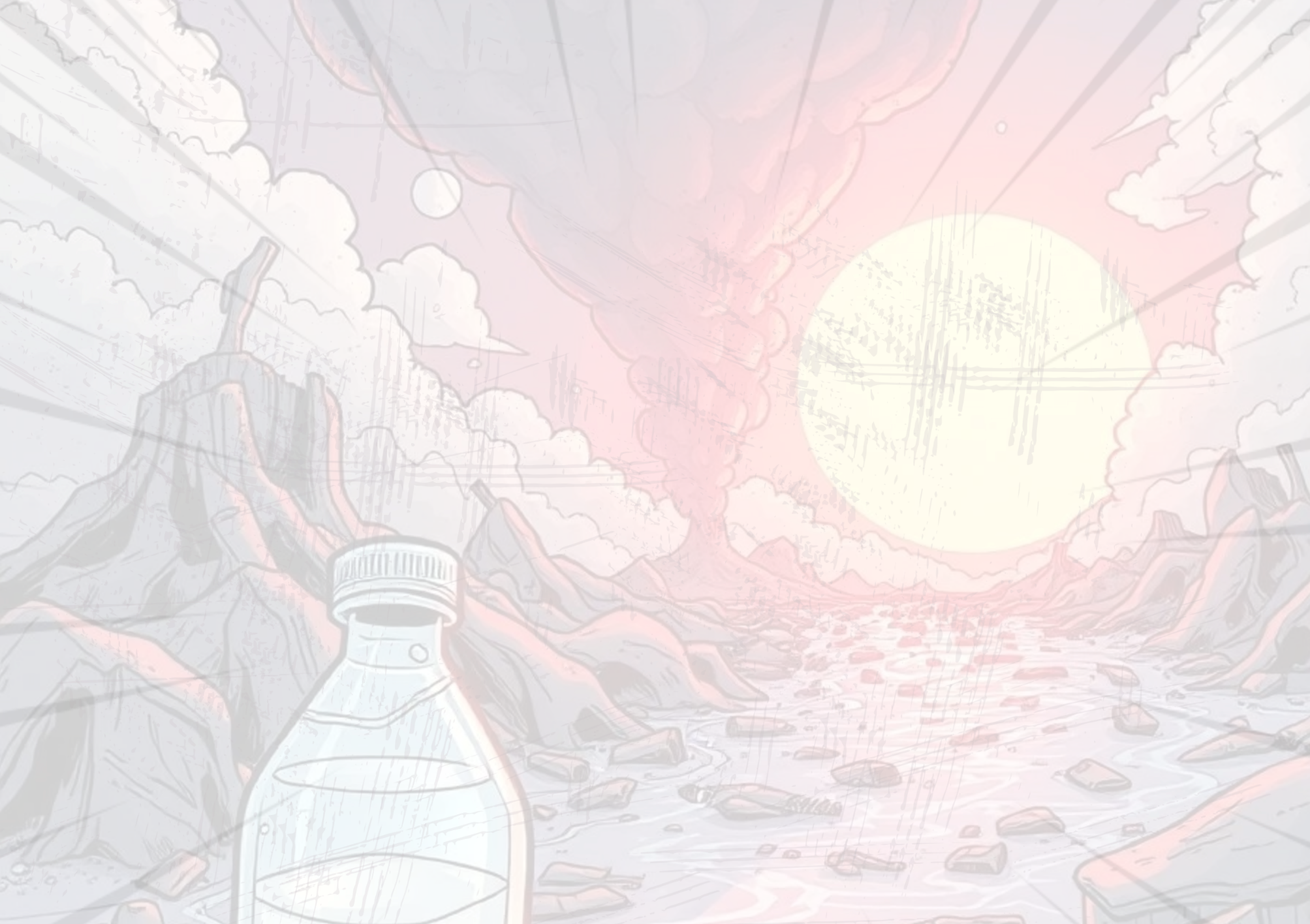 CÍL DISERTAČNÍ PRÁCE
LITERÁRNÍ REŠERŠE
DIDAKTICKÝ VÝZKUM
VÝSLEDKY LITERÁRNÍ REŠERŠE
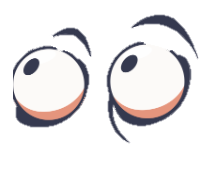 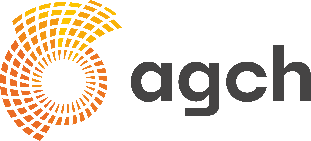 STATISTICKÉ ZPRACOVÁNÍ DATCHEMIE
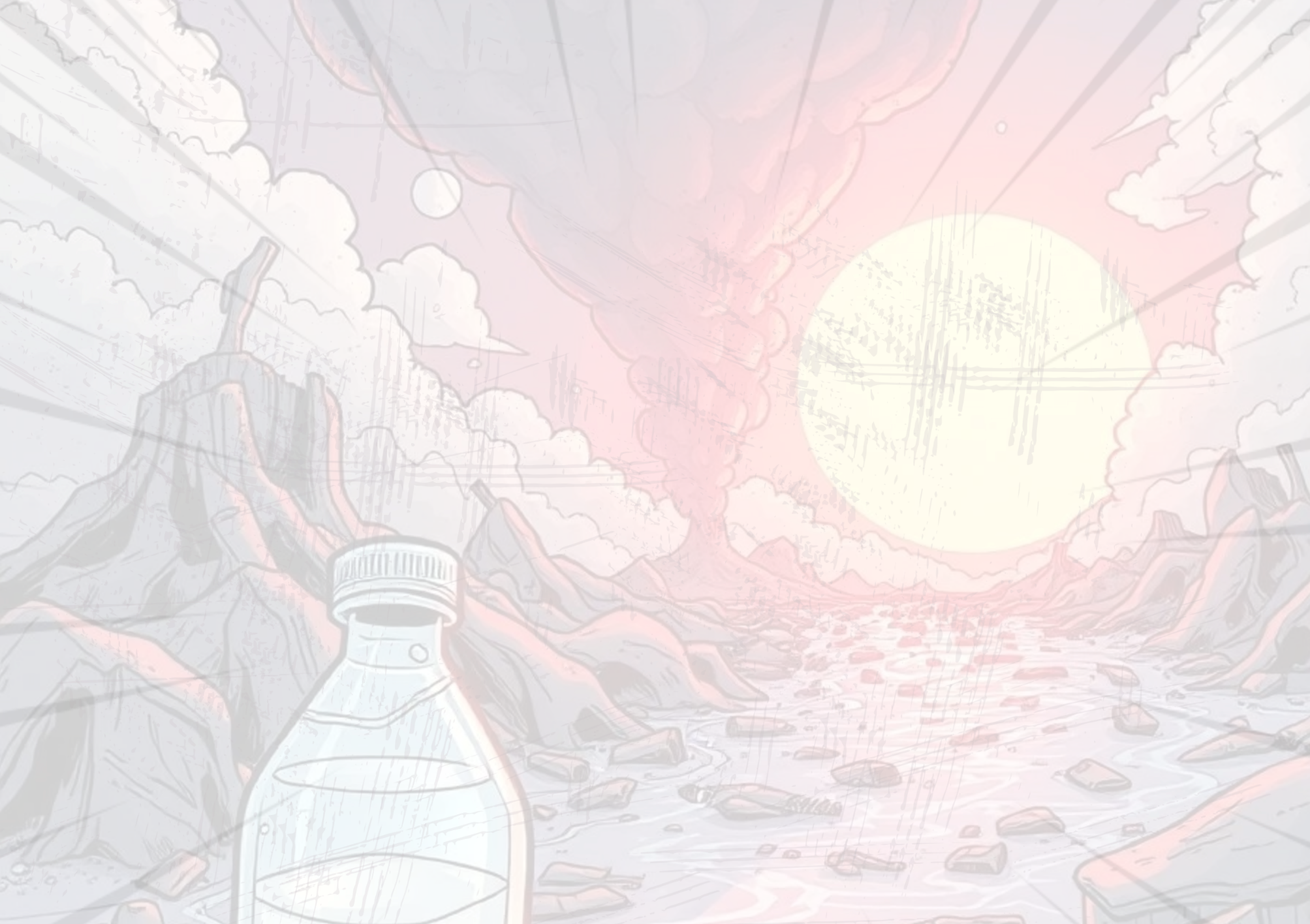 CÍL DISERTAČNÍ PRÁCE
LITERÁRNÍ REŠERŠE
DIDAKTICKÝ VÝZKUM
VÝSLEDKY LITERÁRNÍ REŠERŠE
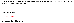 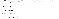 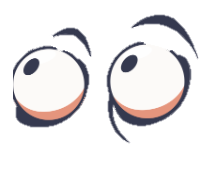 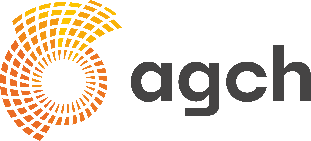 STATISTICKÉ ZPRACOVÁNÍ DATCHEMIE
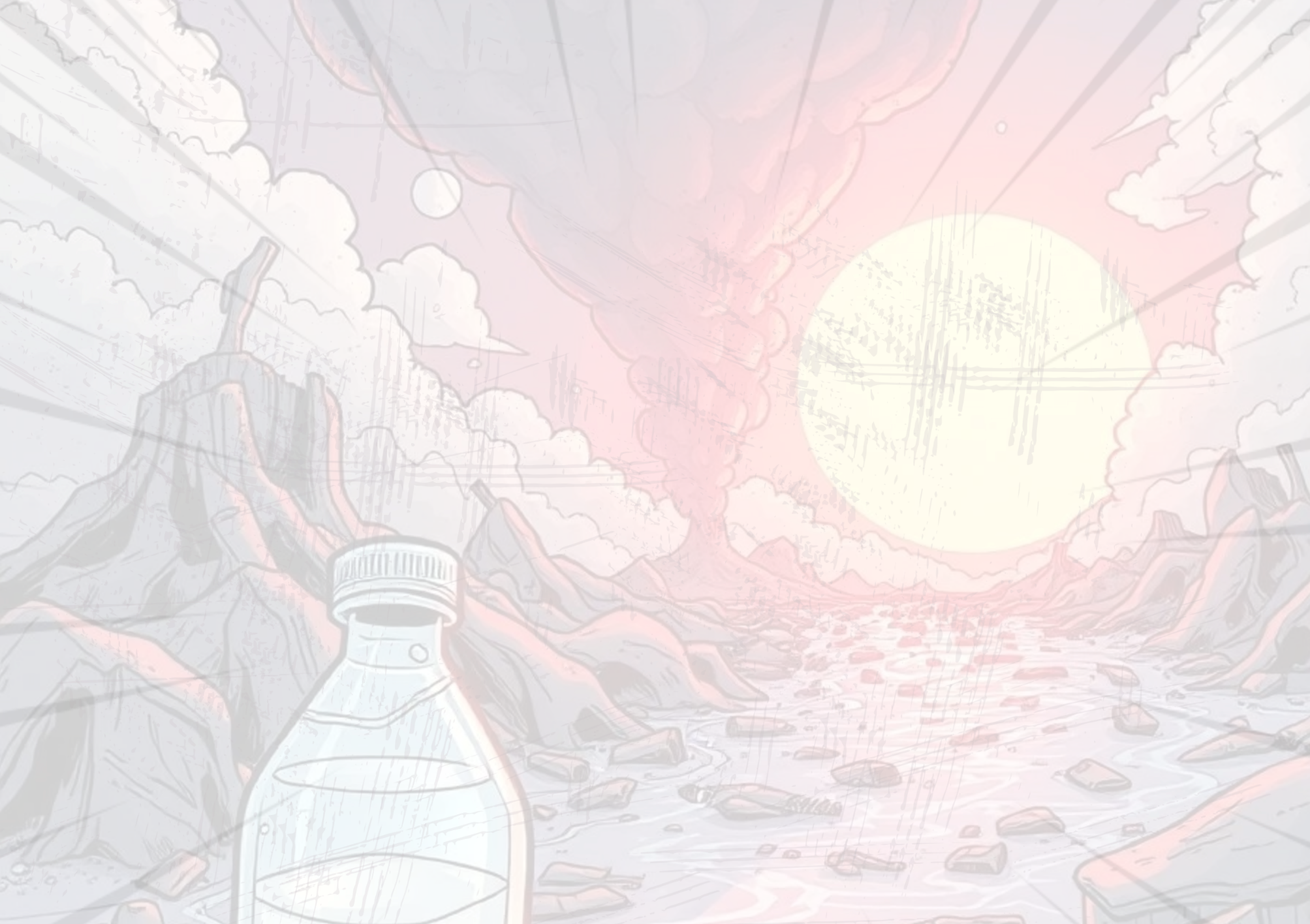 CÍL DISERTAČNÍ PRÁCE
LITERÁRNÍ REŠERŠE
DIDAKTICKÝ VÝZKUM
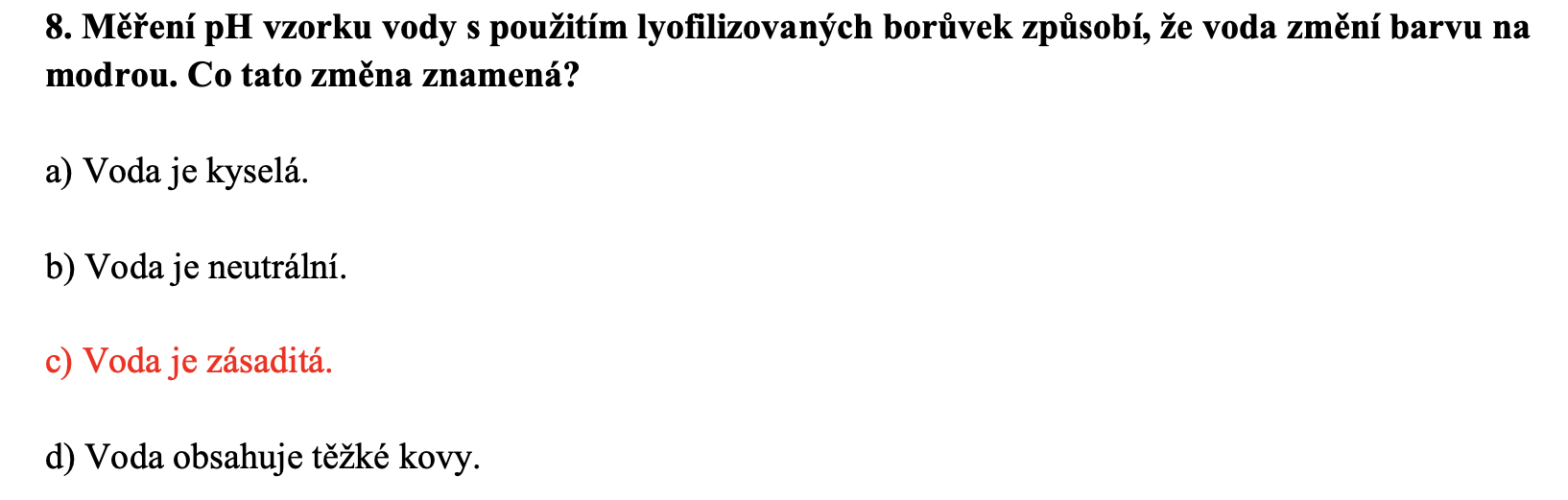 VÝSLEDKY LITERÁRNÍ REŠERŠE
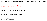 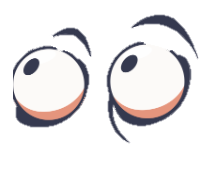 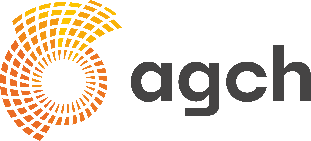 STATISTICKÉ ZPRACOVÁNÍ DATCHEMIE
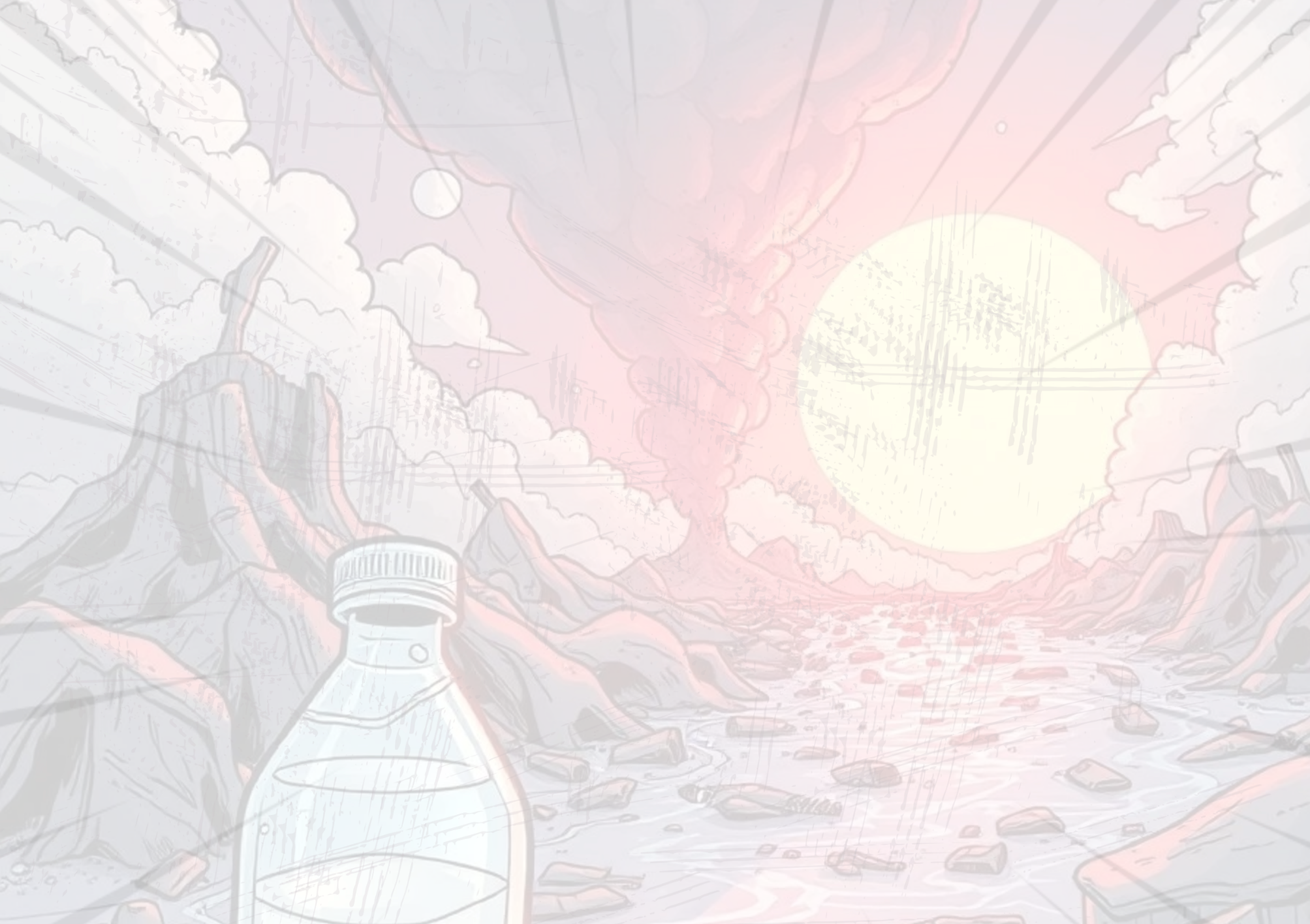 CÍL DISERTAČNÍ PRÁCE
LITERÁRNÍ REŠERŠE
DIDAKTICKÝ VÝZKUM
VÝSLEDKY LITERÁRNÍ REŠERŠE
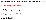 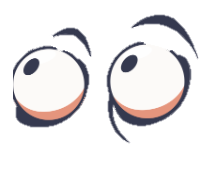 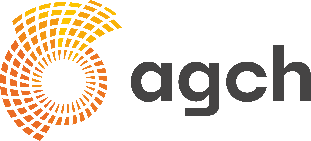 STATISTICKÉ ZPRACOVÁNÍ DATCHEMIE
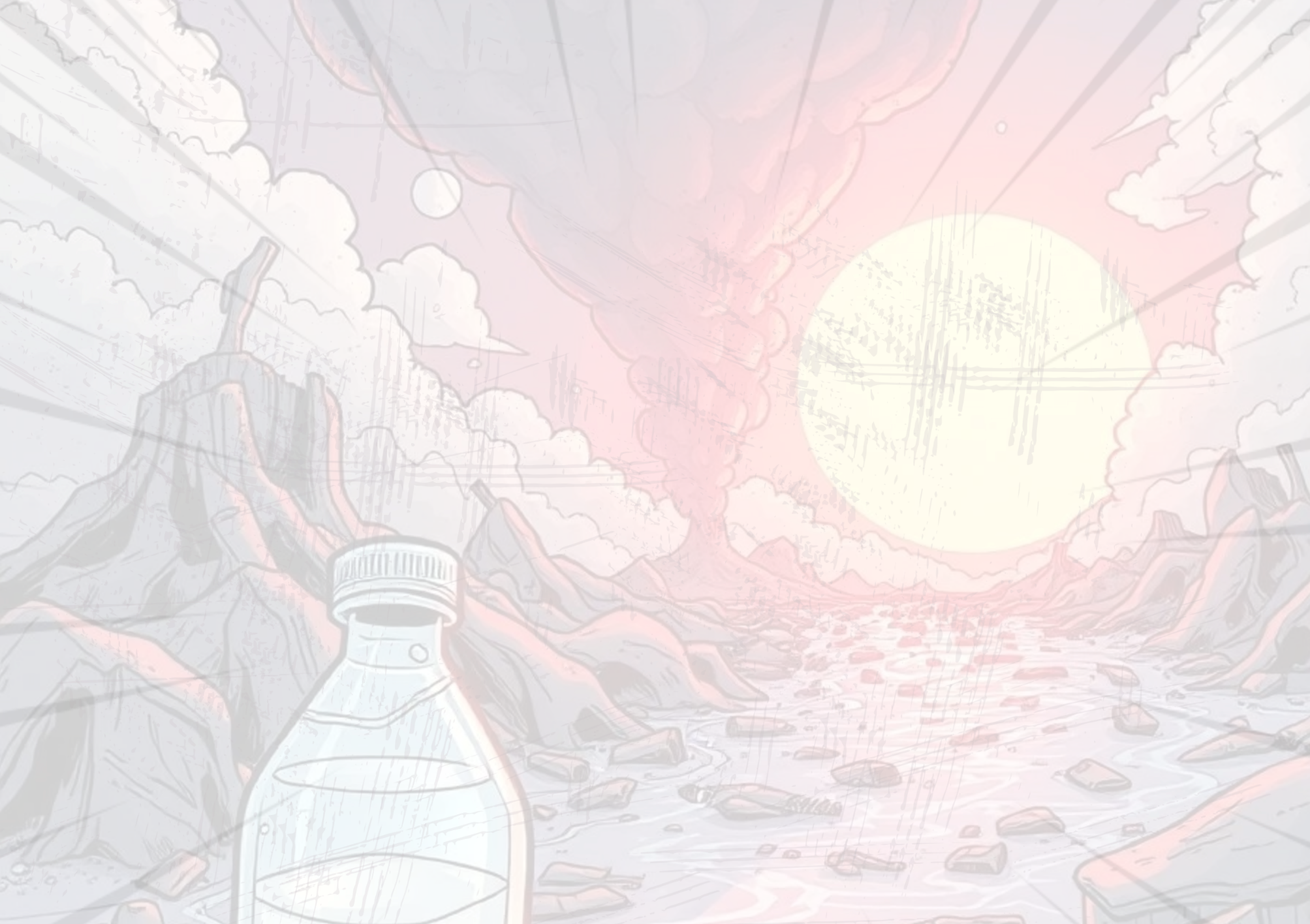 CÍL DISERTAČNÍ PRÁCE
LITERÁRNÍ REŠERŠE
DIDAKTICKÝ VÝZKUM
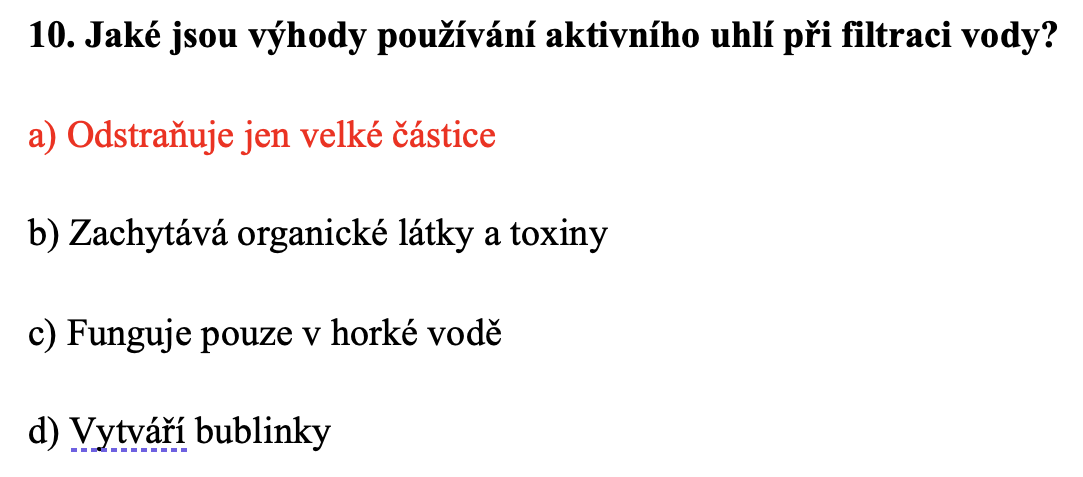 VÝSLEDKY LITERÁRNÍ REŠERŠE
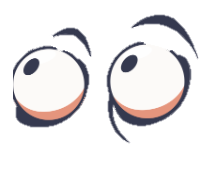 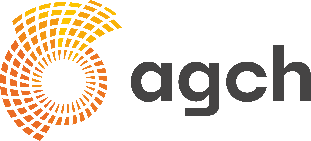 STATISTICKÉ ZPRACOVÁNÍ DATCHEMIE
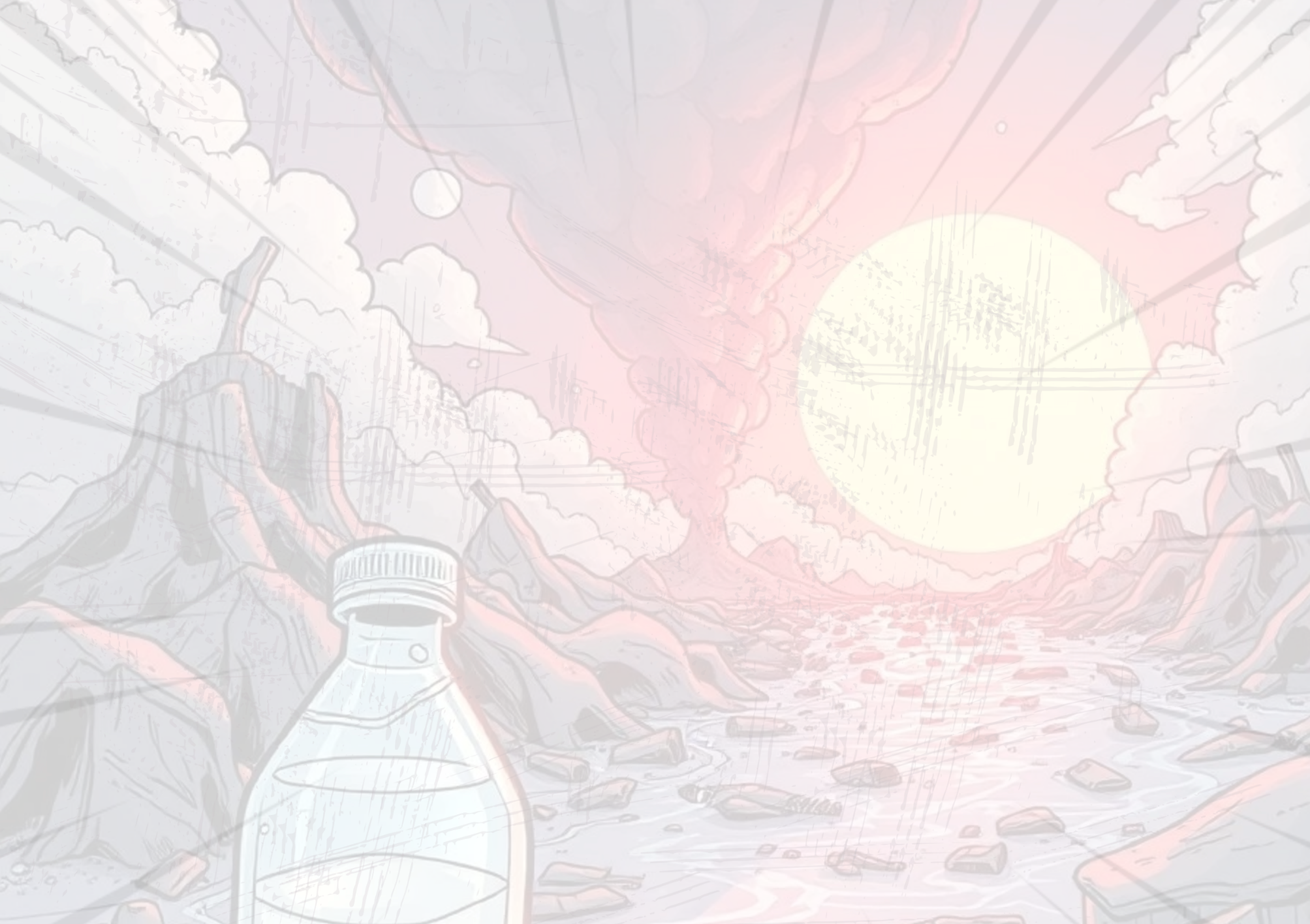 CÍL DISERTAČNÍ PRÁCE
LITERÁRNÍ REŠERŠE
DIDAKTICKÝ VÝZKUM
VÝSLEDKY LITERÁRNÍ REŠERŠE
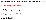 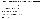 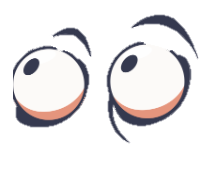 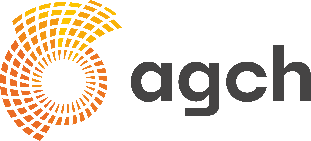 STATISTICKÉ ZPRACOVÁNÍ DATCHEMIE
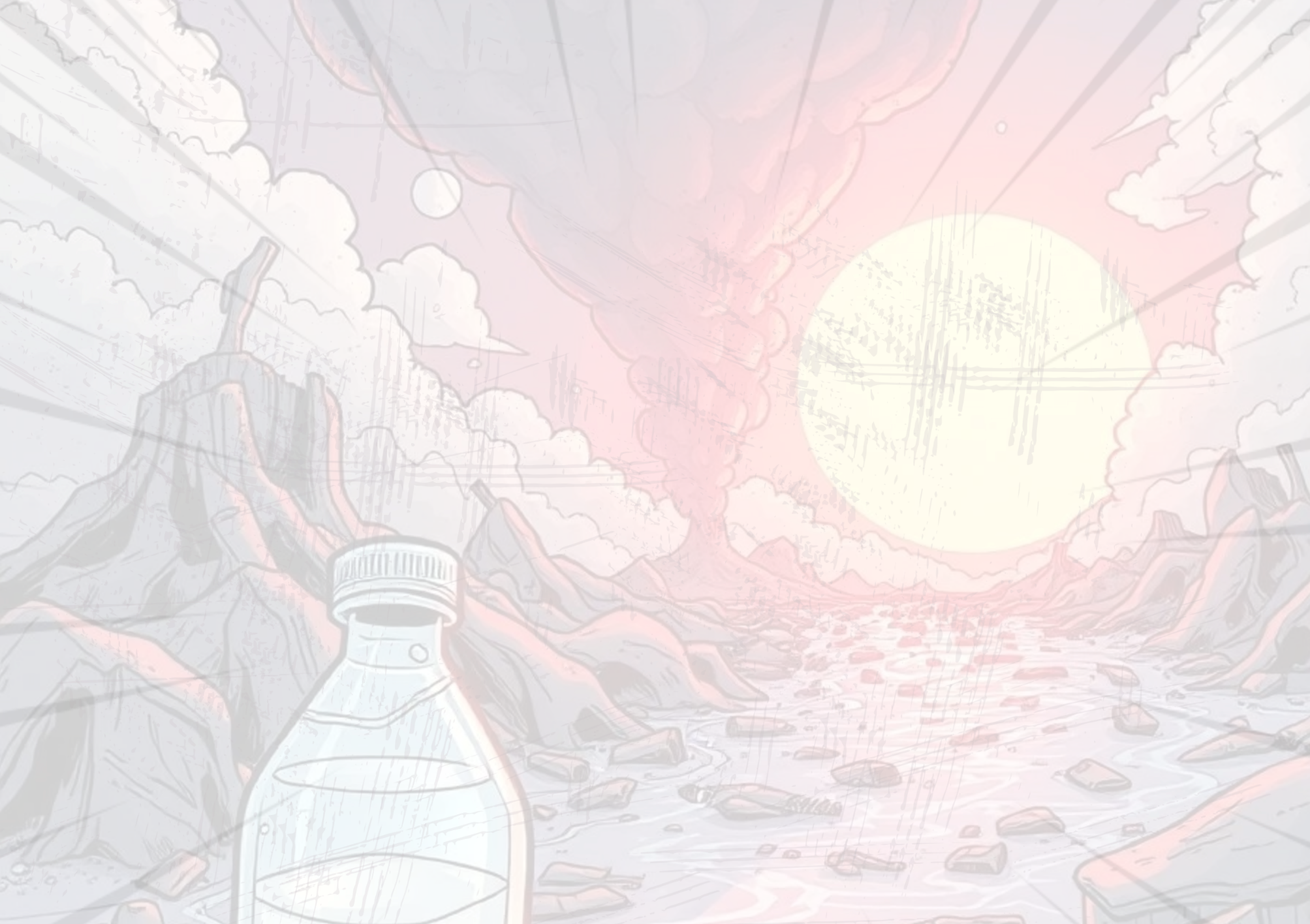 CÍL DISERTAČNÍ PRÁCE
LITERÁRNÍ REŠERŠE
DIDAKTICKÝ VÝZKUM
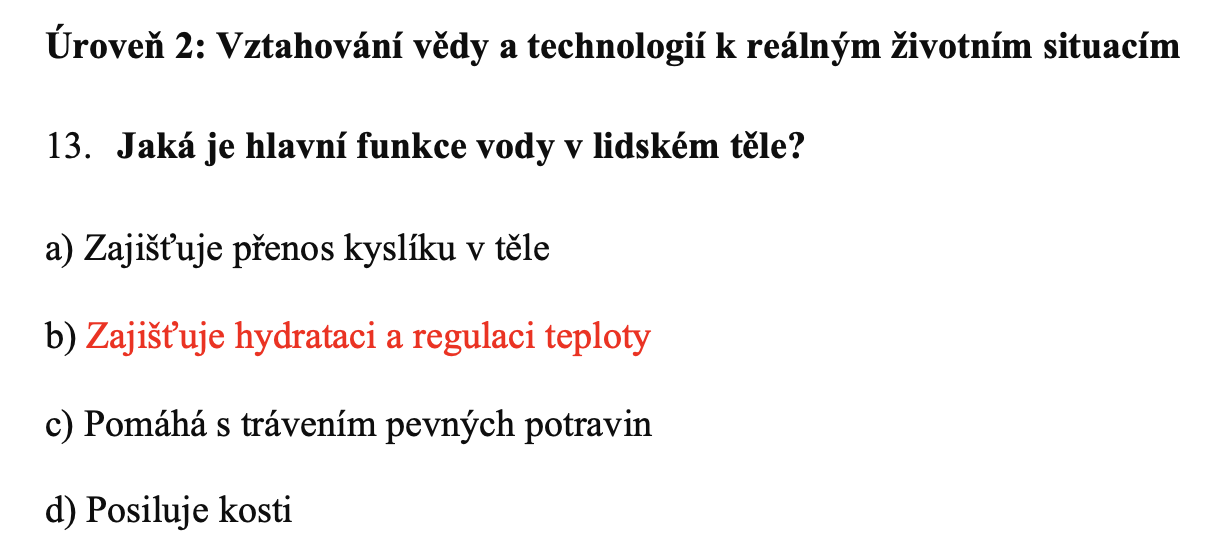 VÝSLEDKY LITERÁRNÍ REŠERŠE
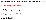 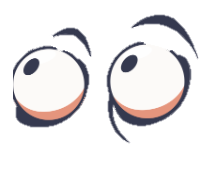 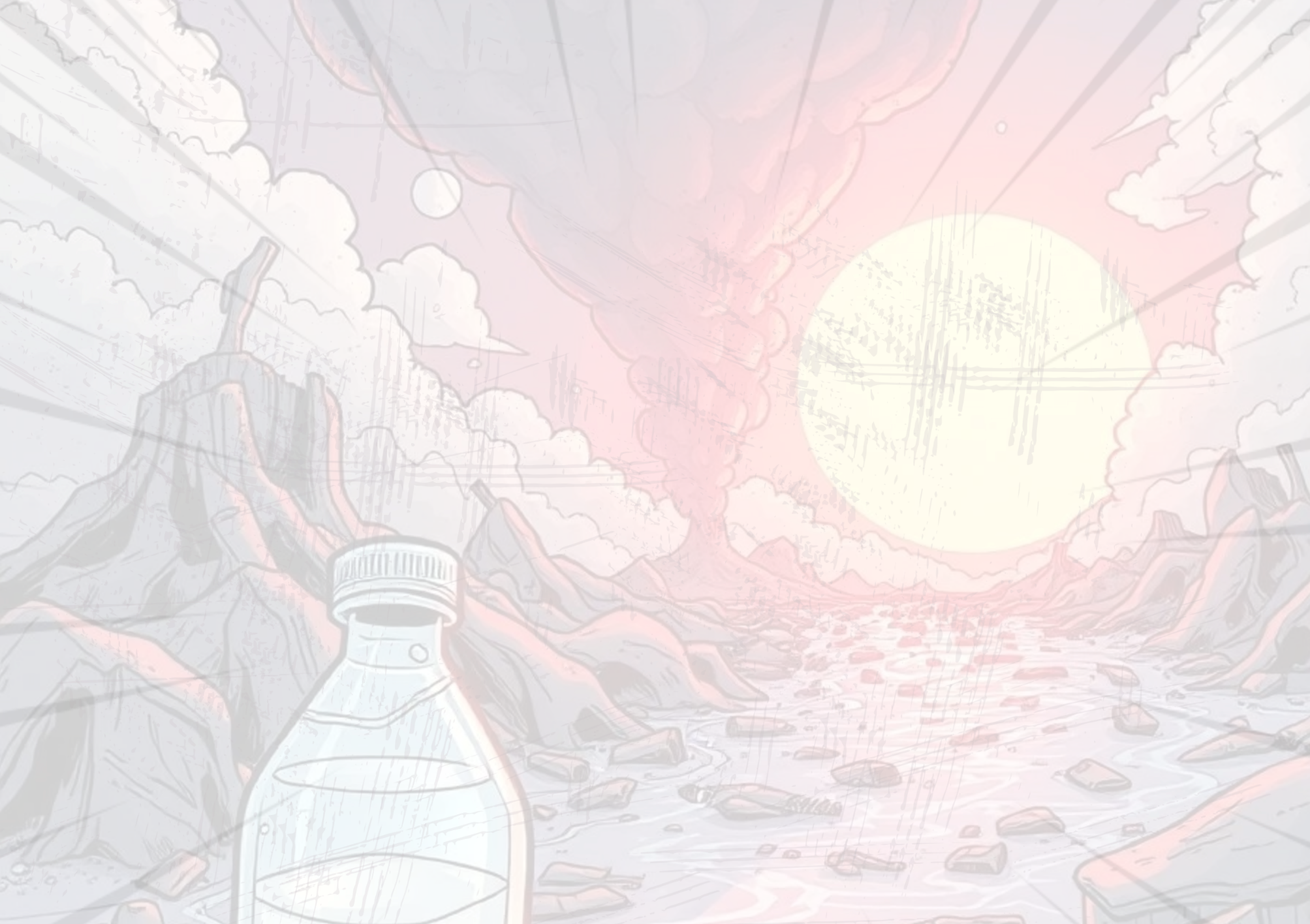 CÍL DISERTAČNÍ PRÁCE
LITERÁRNÍ REŠERŠE
DIDAKTICKÝ VÝZKUM
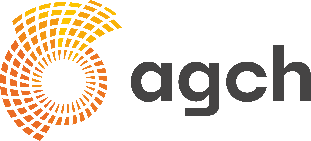 OVĚŘOVÁNÍ A ROZVOJ PŘÍRODOVĚDNÉ GRAMOTNOSTI
VÝSLEDKY LITERÁRNÍ REŠERŠE
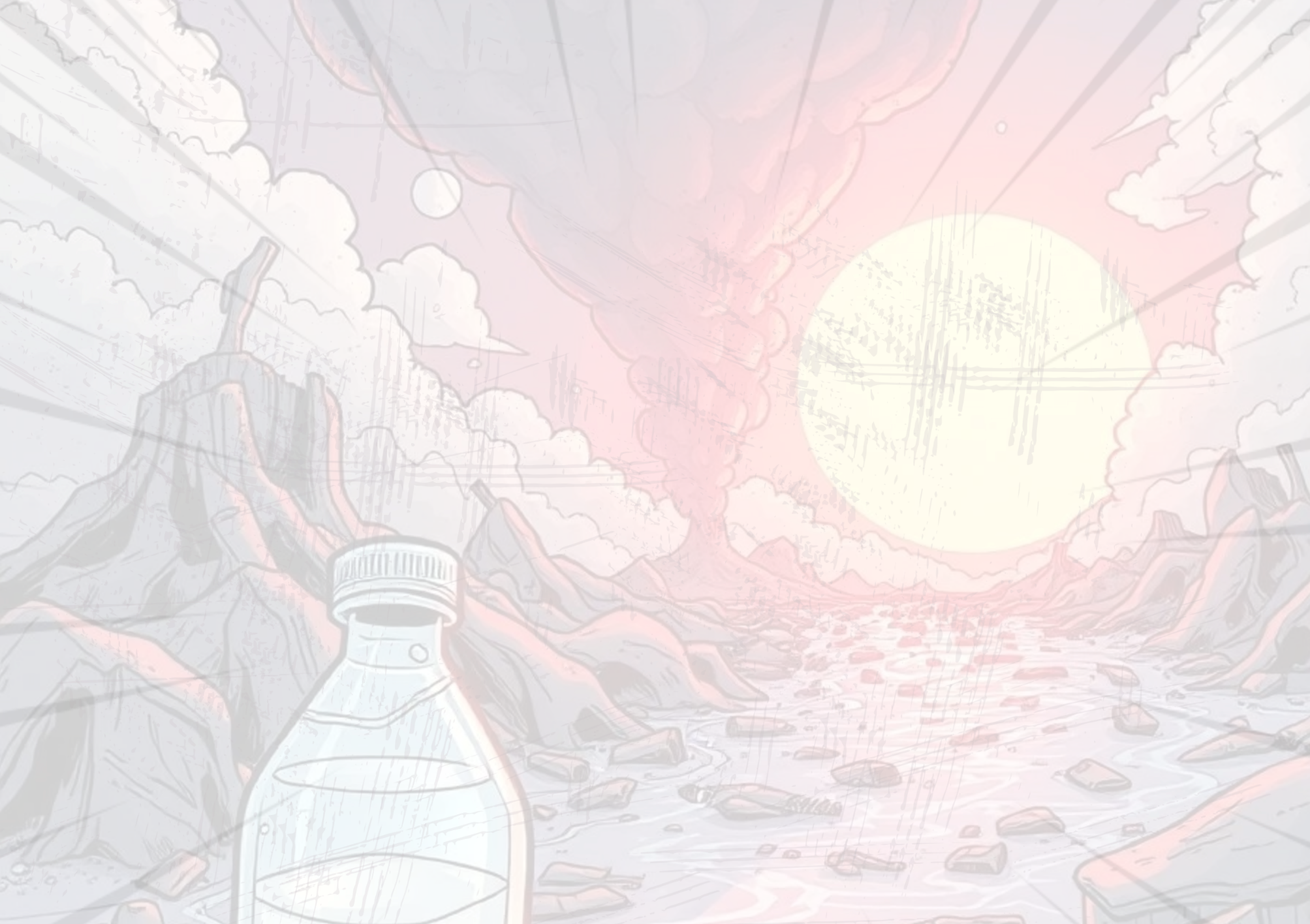 CÍL DISERTAČNÍ PRÁCE
LITERÁRNÍ REŠERŠE
DIDAKTICKÝ VÝZKUM
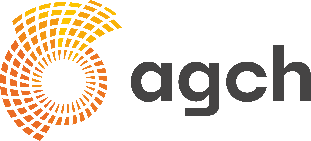 OTÁZKA?
🟠 Ověřování a rozvoj přírodovědné      gramotnosti pomocí pracovního listu s předem stanovenými kritérii:
tvorbu hypotéz
vědeckou interpretaci dat
vysvětlování přírodních jevů
řešení praktických problémů

🟠 Slepý vzorek - rozšířené pracovní listy
VÝSLEDKY LITERÁRNÍ REŠERŠE
🟠 Standardizovaný didaktický pre-test a post-test
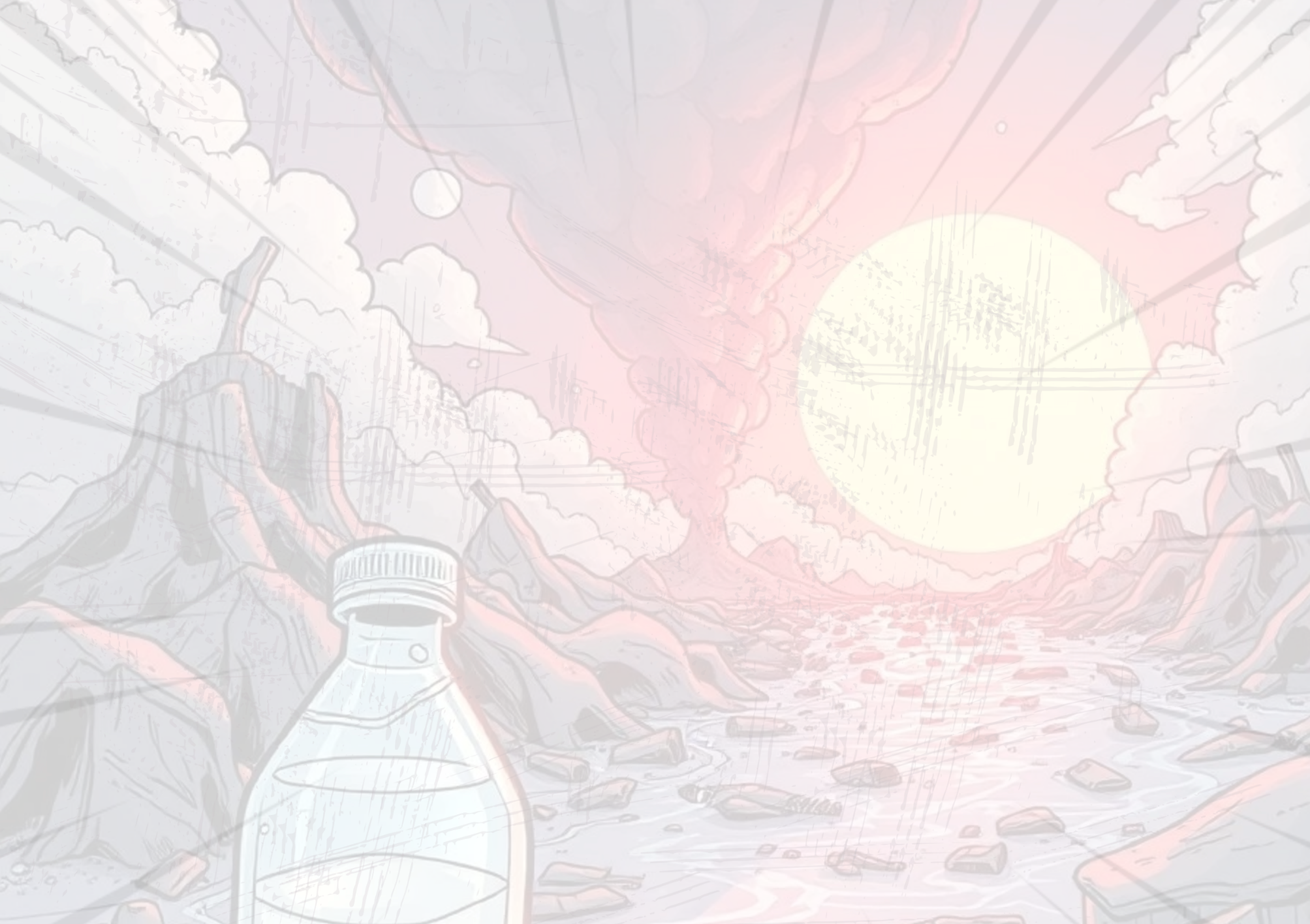 CÍL DISERTAČNÍ PRÁCE
LITERÁRNÍ REŠERŠE
DIDAKTICKÝ VÝZKUM
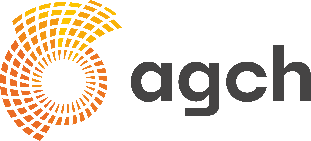 OTÁZKA?
🟠 Ověřování a rozvoj přírodovědné      gramotnosti pomocí pracovního listu s předem stanovenými kritérii:
tvorbu hypotéz
vědeckou interpretaci dat
vysvětlování přírodních jevů
řešení praktických problémů

🟠 Slepý vzorek - rozšířené pracovní listy
VÝSLEDKY LITERÁRNÍ REŠERŠE
🟠 Standardizovaný didaktický pre-test a post-test
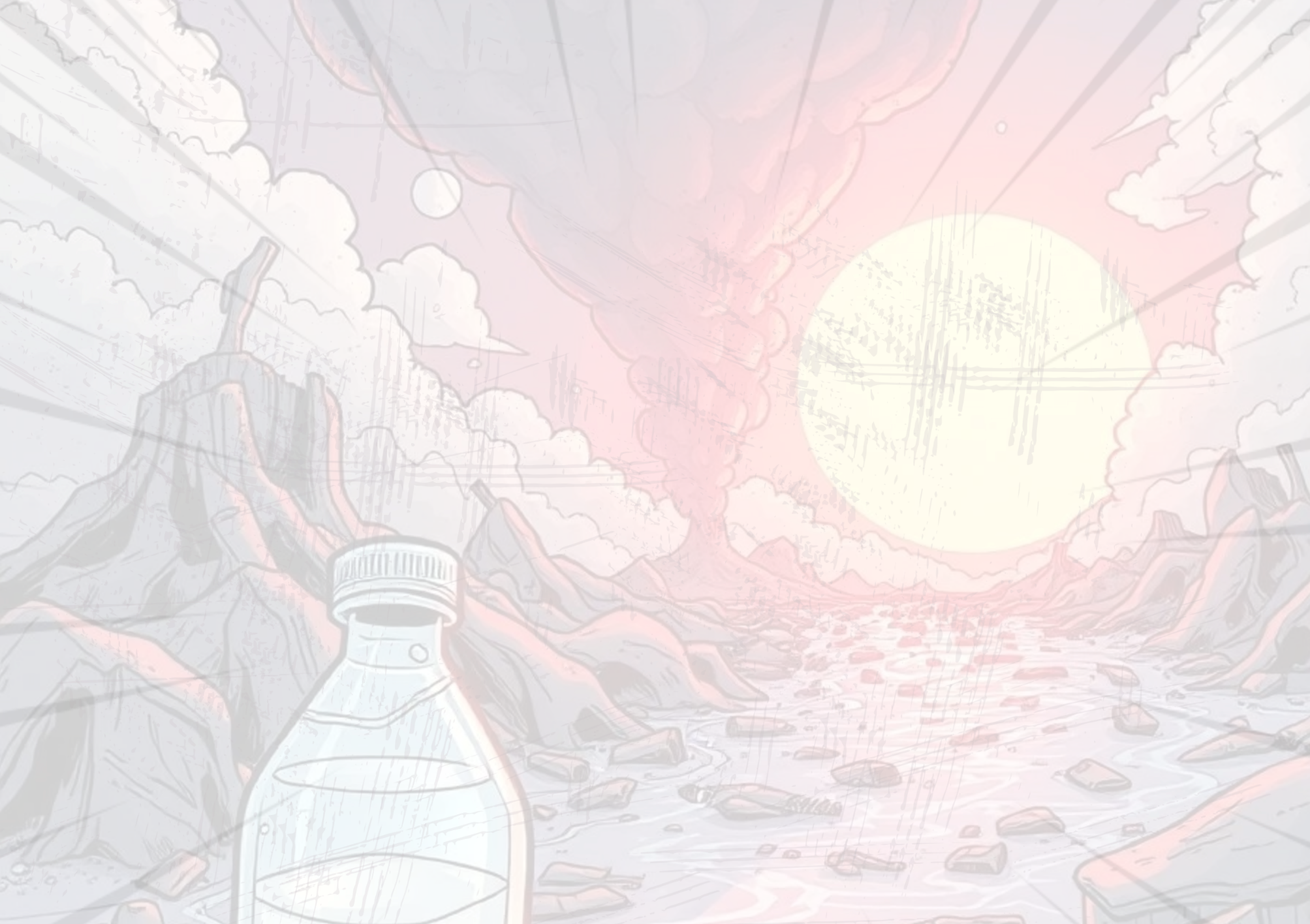 CÍL DISERTAČNÍ PRÁCE
LITERÁRNÍ REŠERŠE
DIDAKTICKÝ VÝZKUM
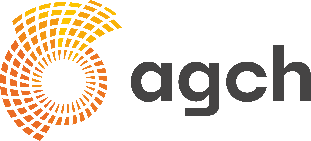 PODĚKOVÁNÍ
KONTAKT: pavel.svozil01@upol.cz




Velice rád bych poděkoval UP IGA-PrF-2024-031 za finanční podporu.
VÝSLEDKY LITERÁRNÍ REŠERŠE